Replenishment
what’s new?
Martin Kleindl | Christina Cheng
Product Director | Product Owner
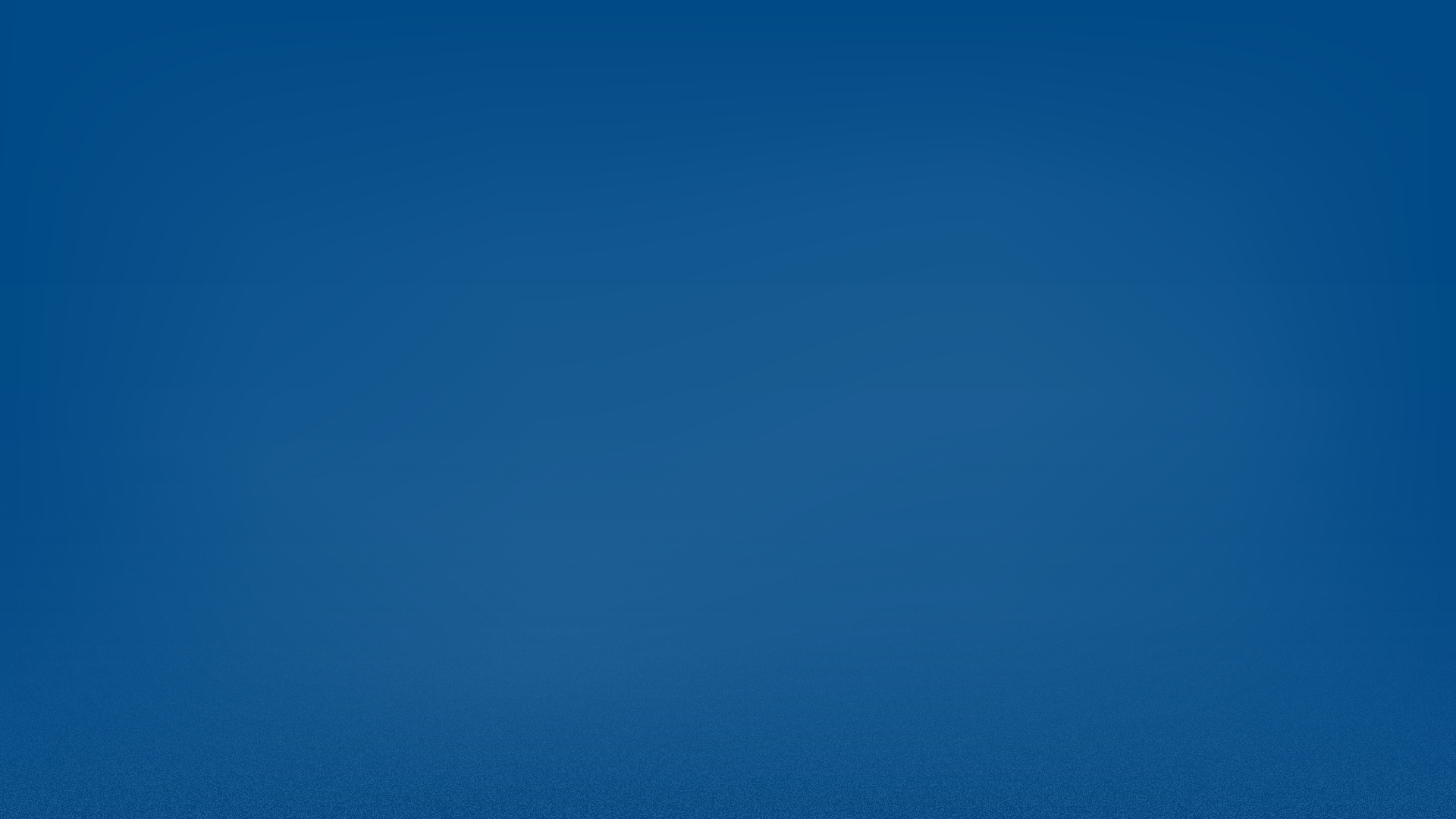 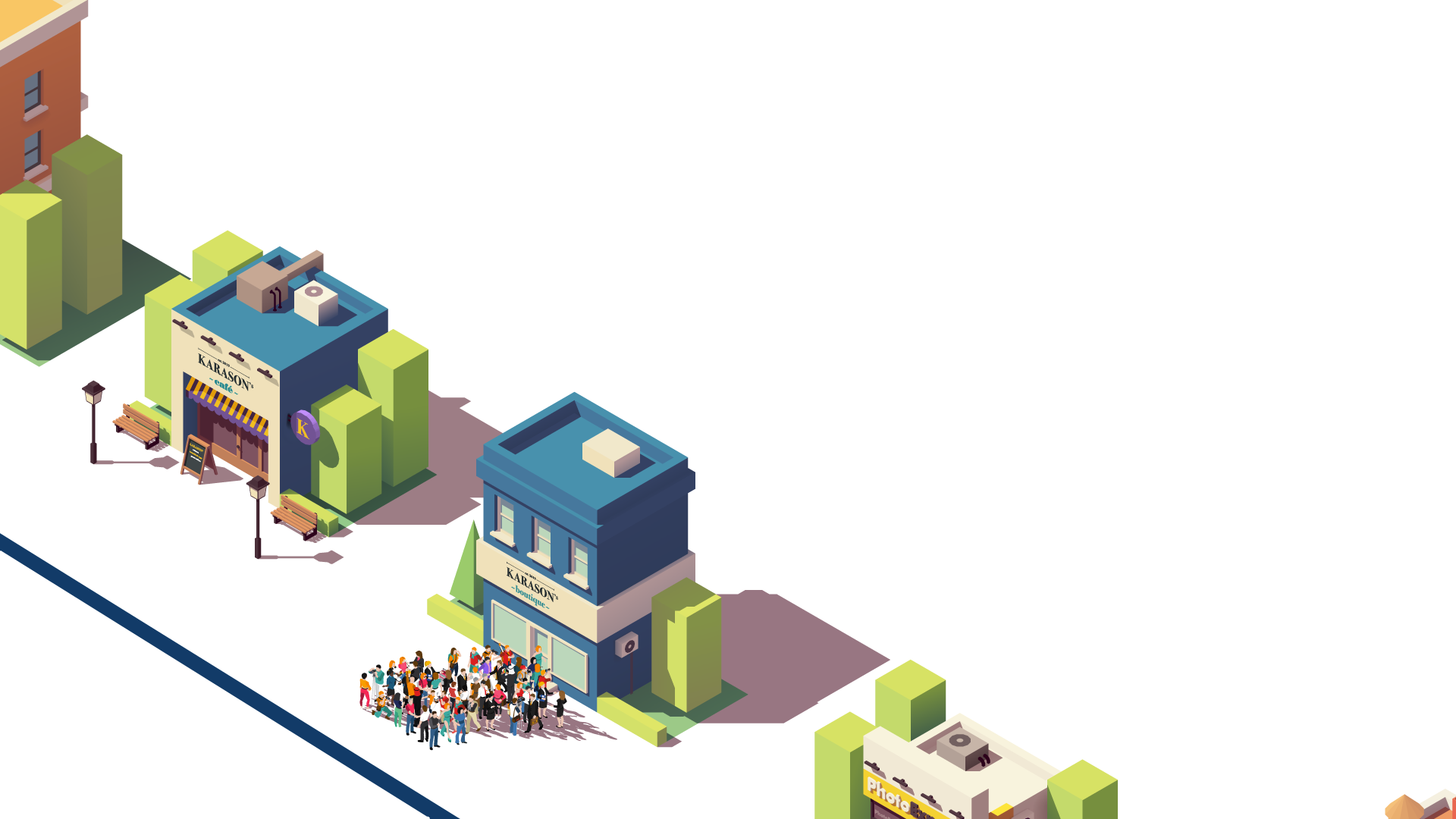 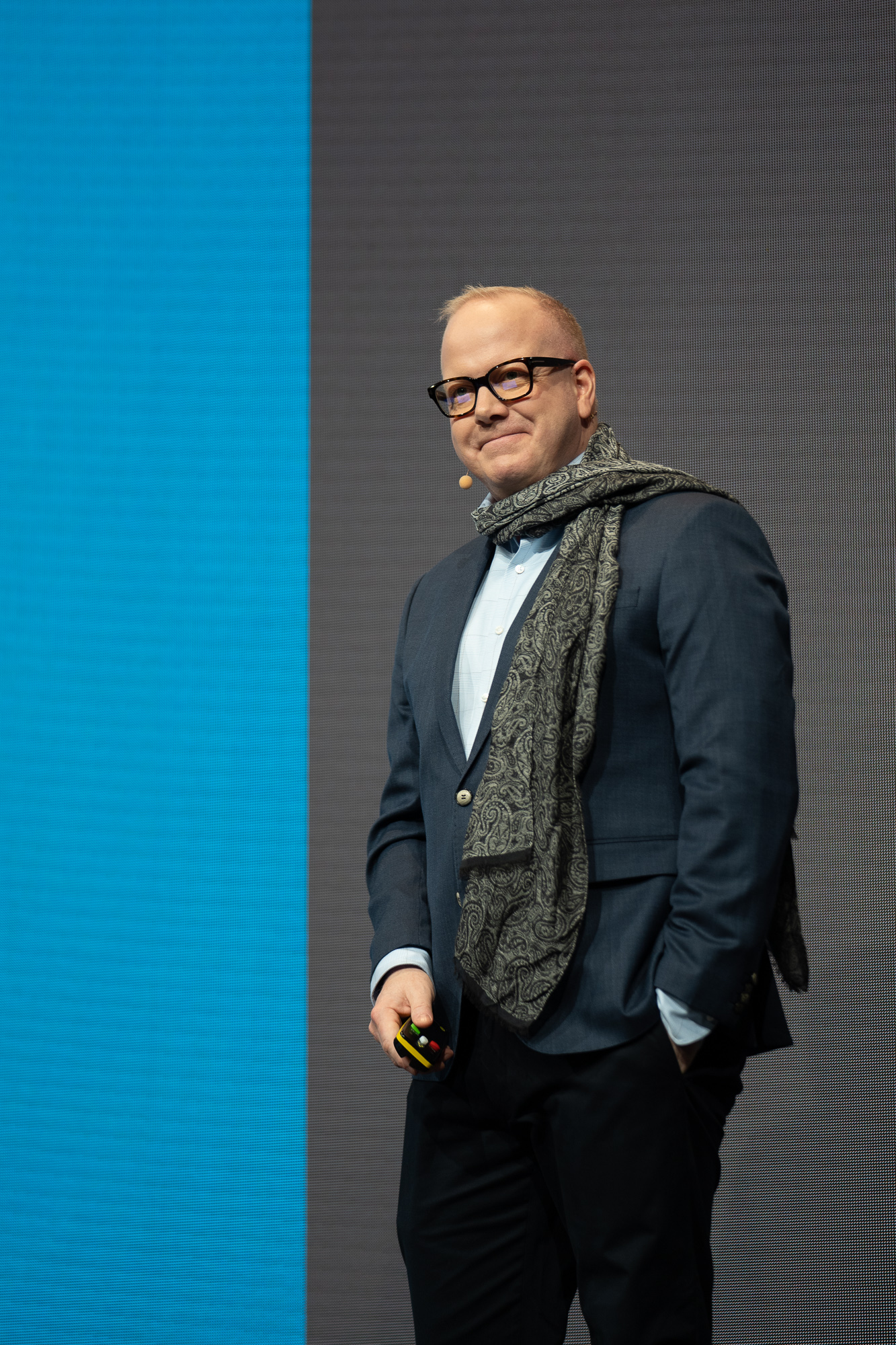 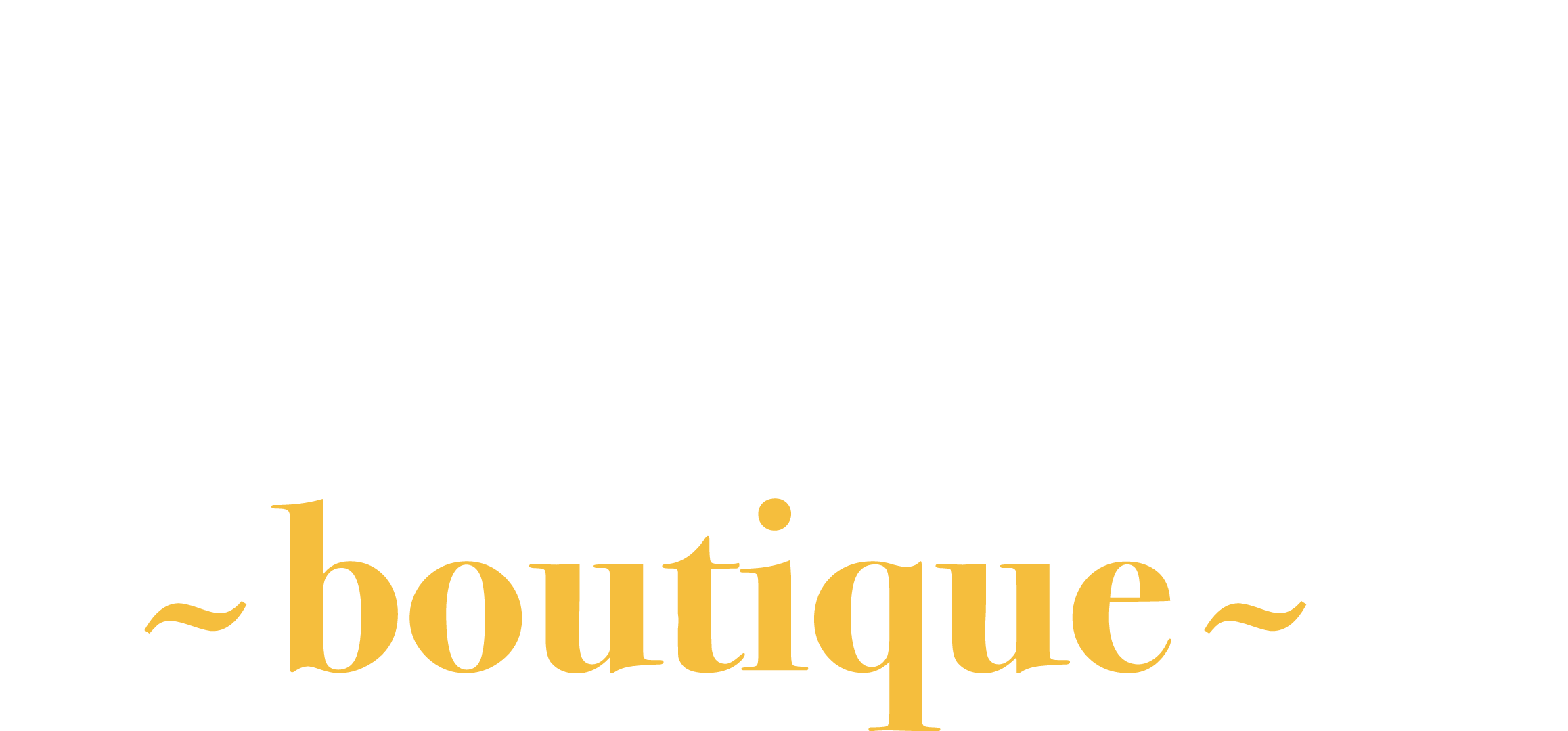 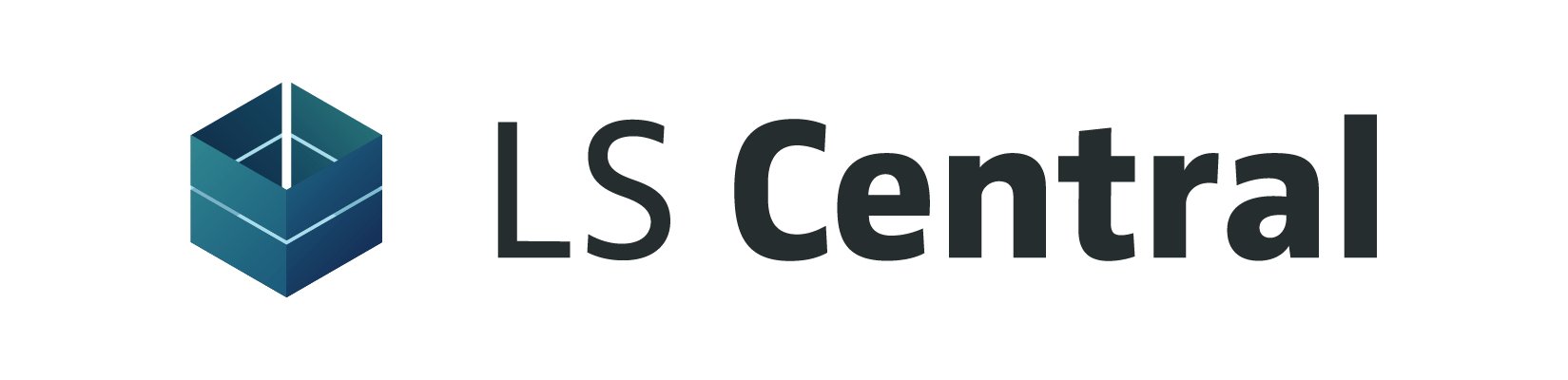 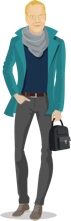 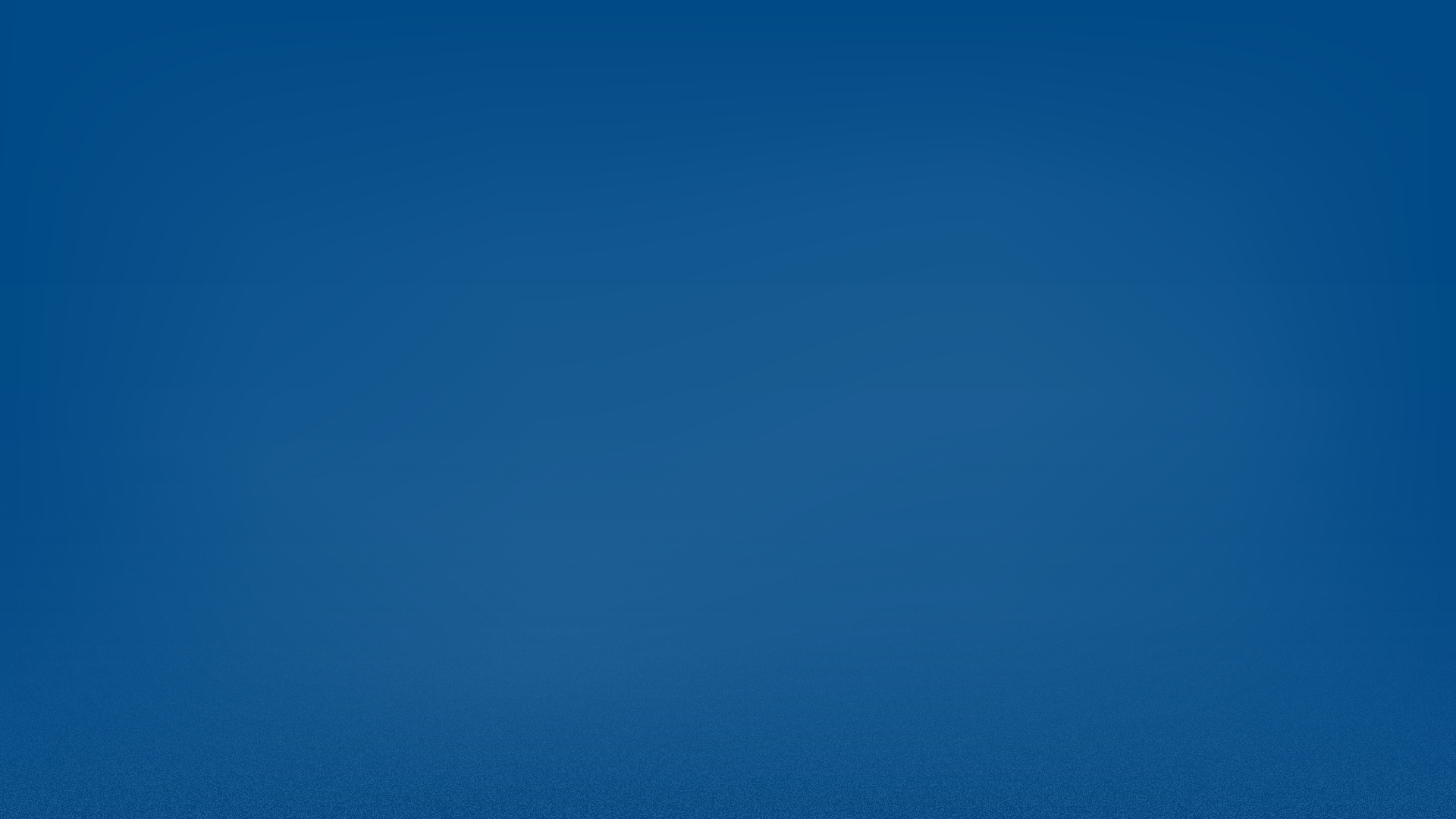 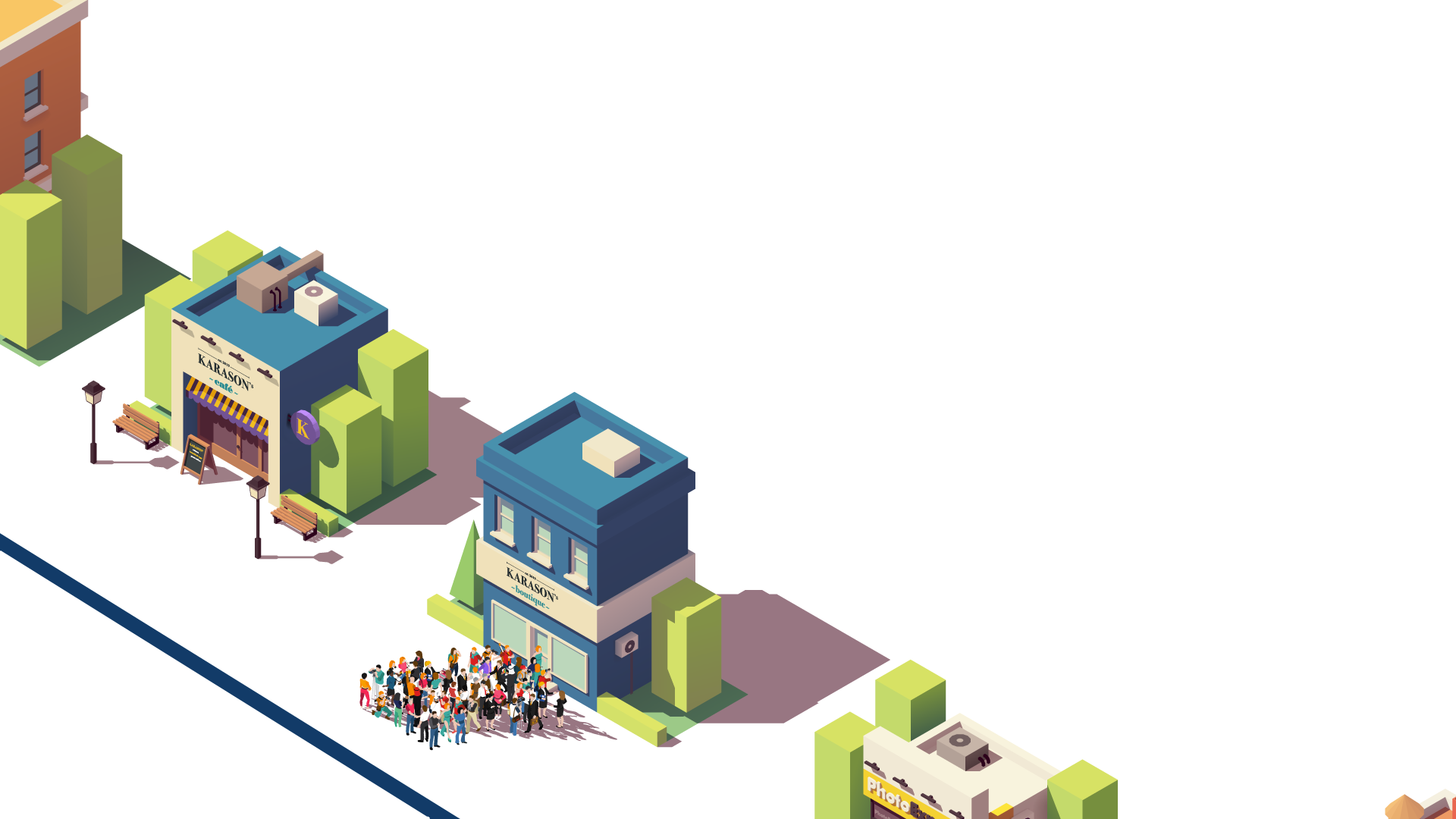 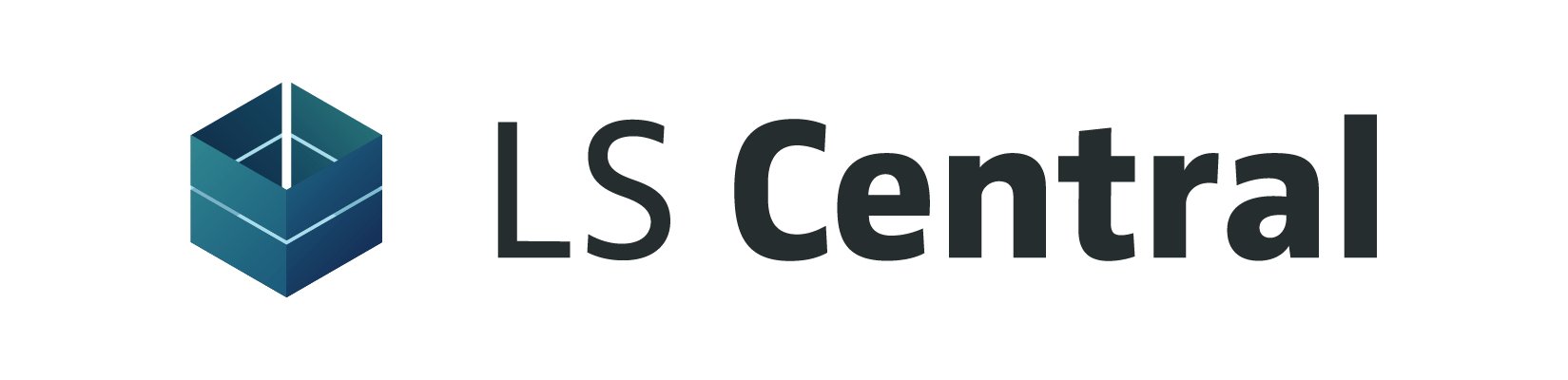 Small startup
	
	Multiple stores

		Mobile solutions 

			Multiple industries in one solution	
				Multiple countries
	
					eCommerce
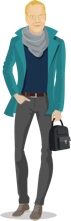 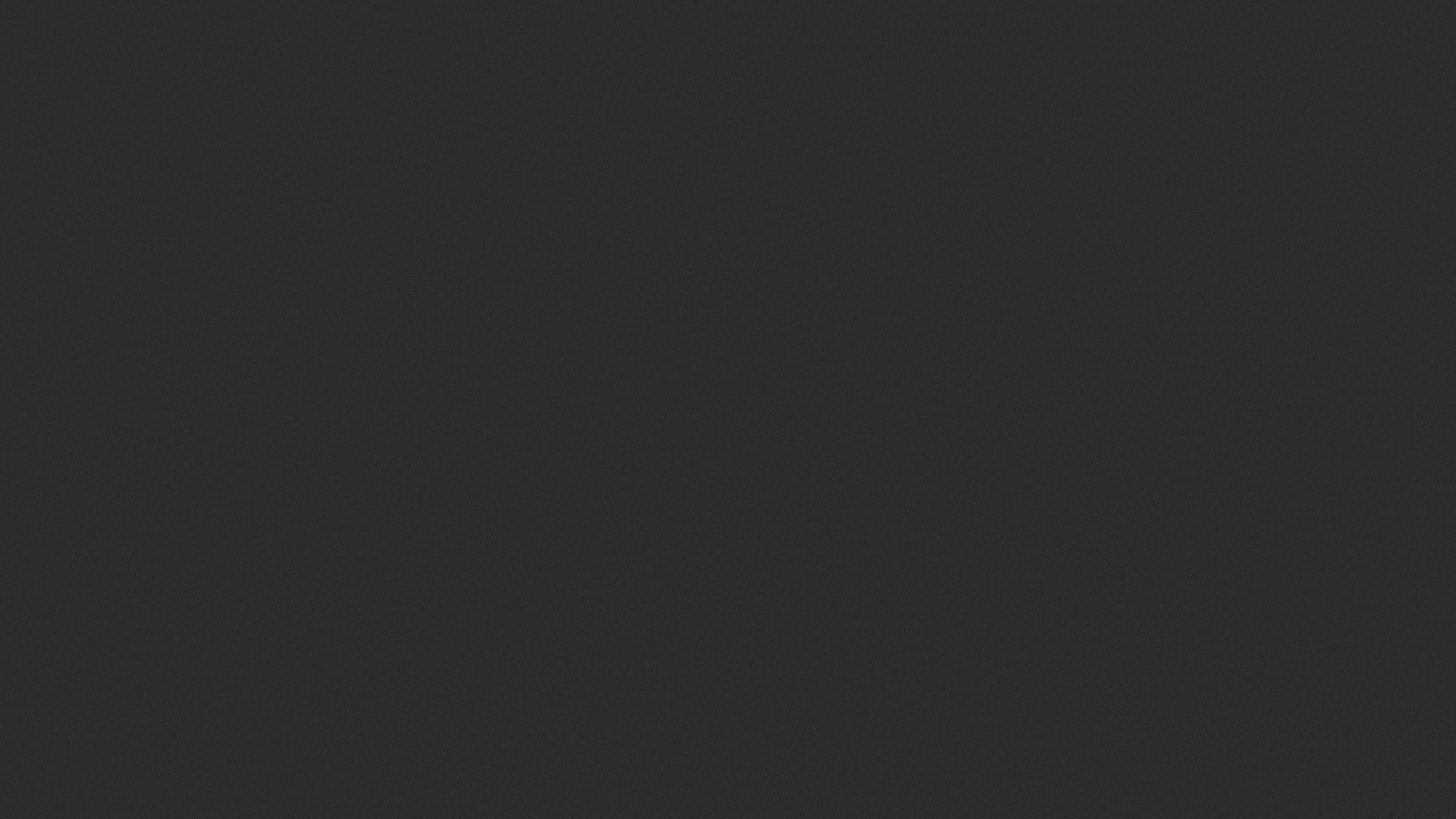 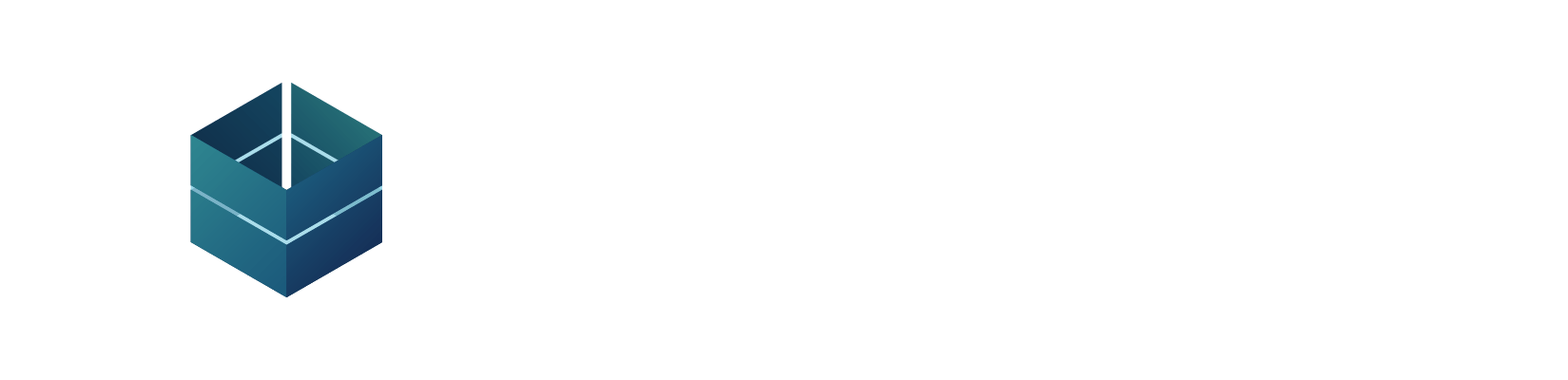 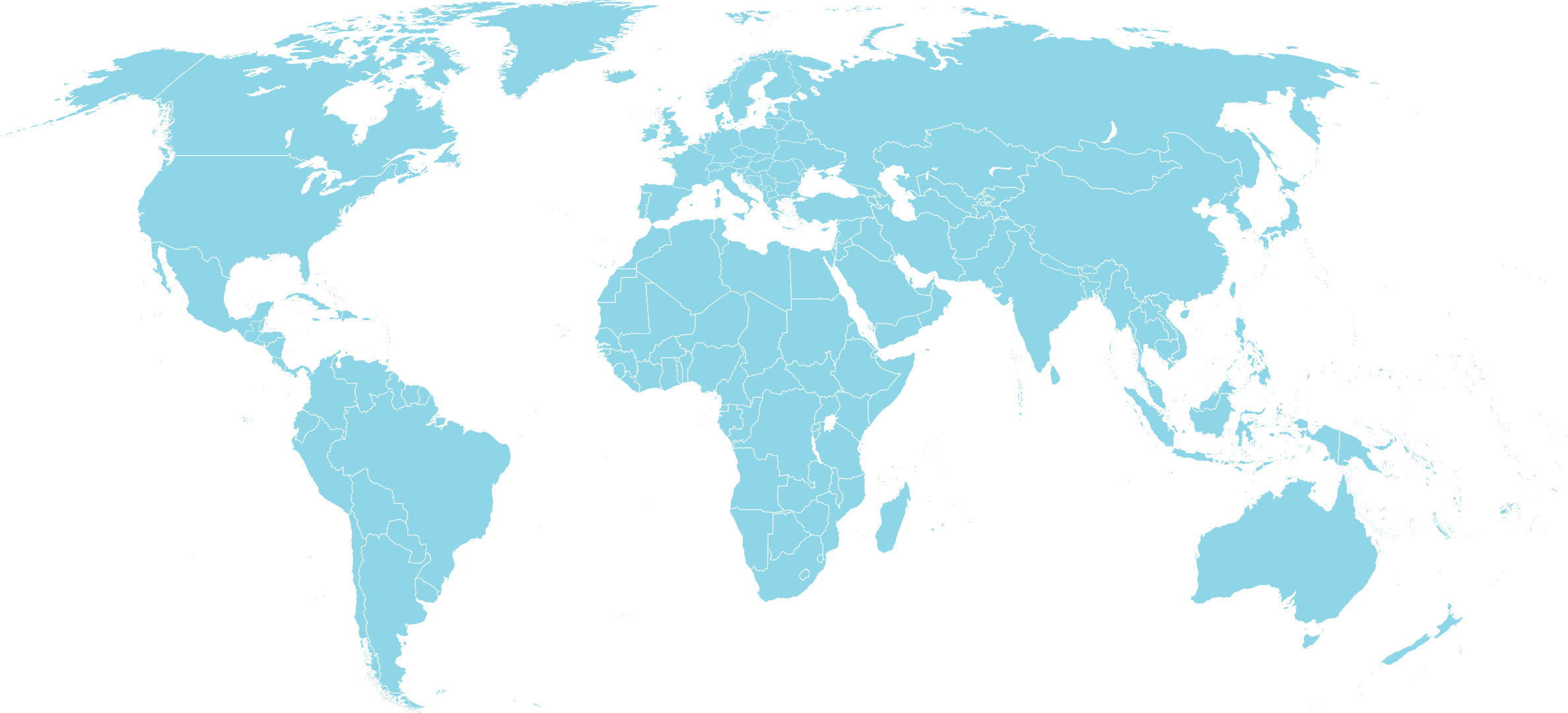 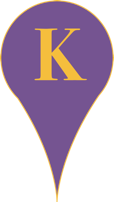 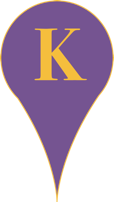 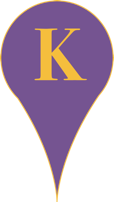 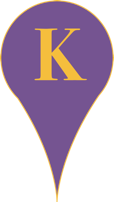 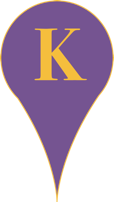 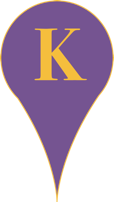 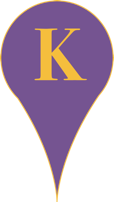 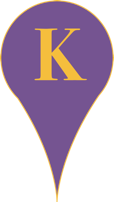 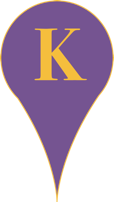 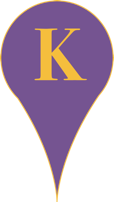 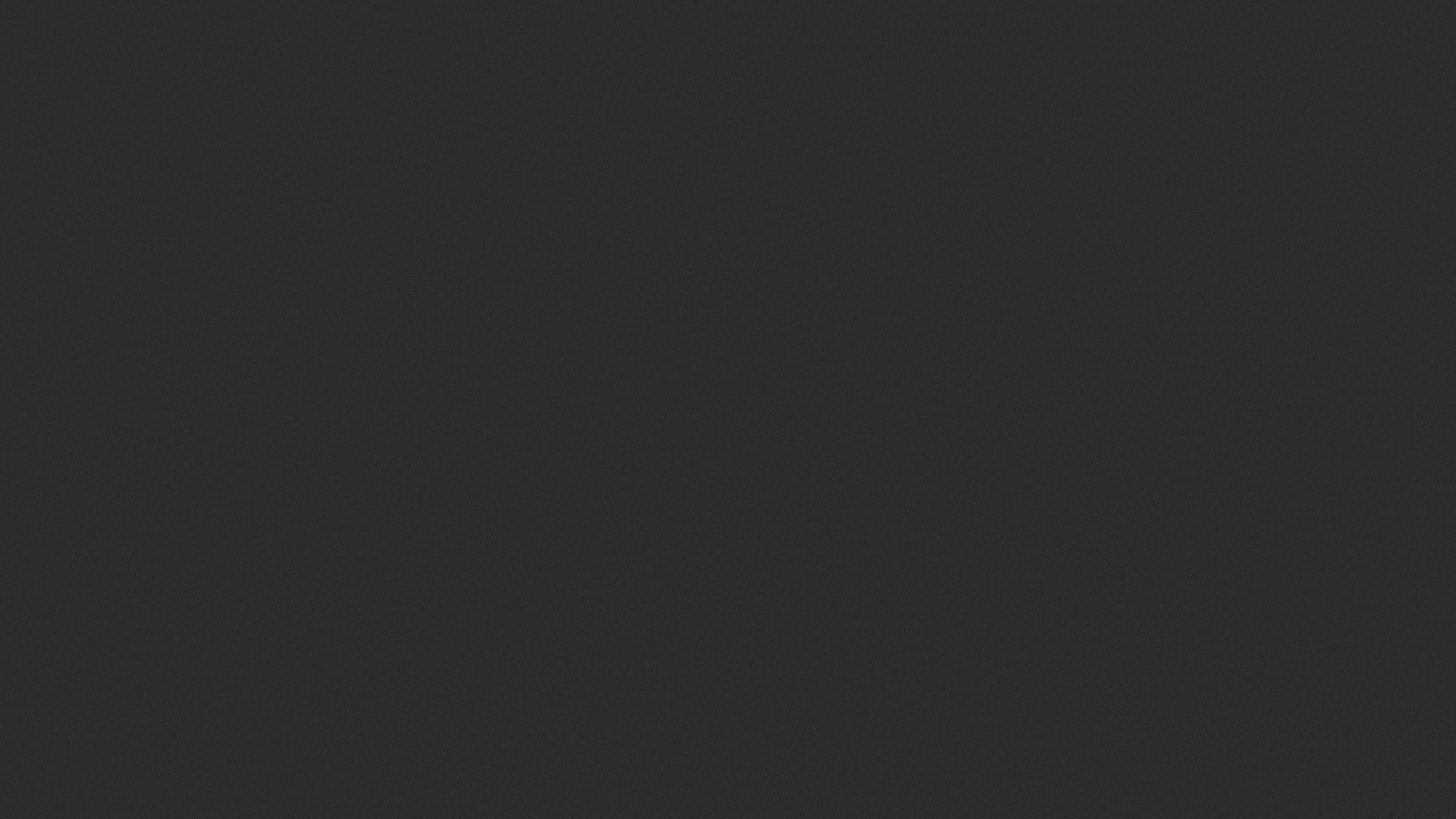 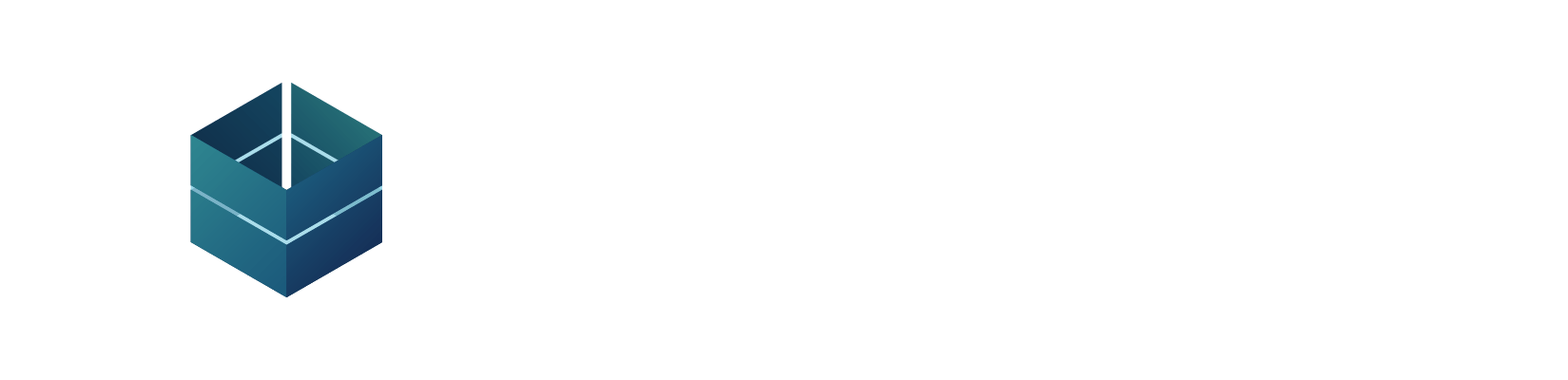 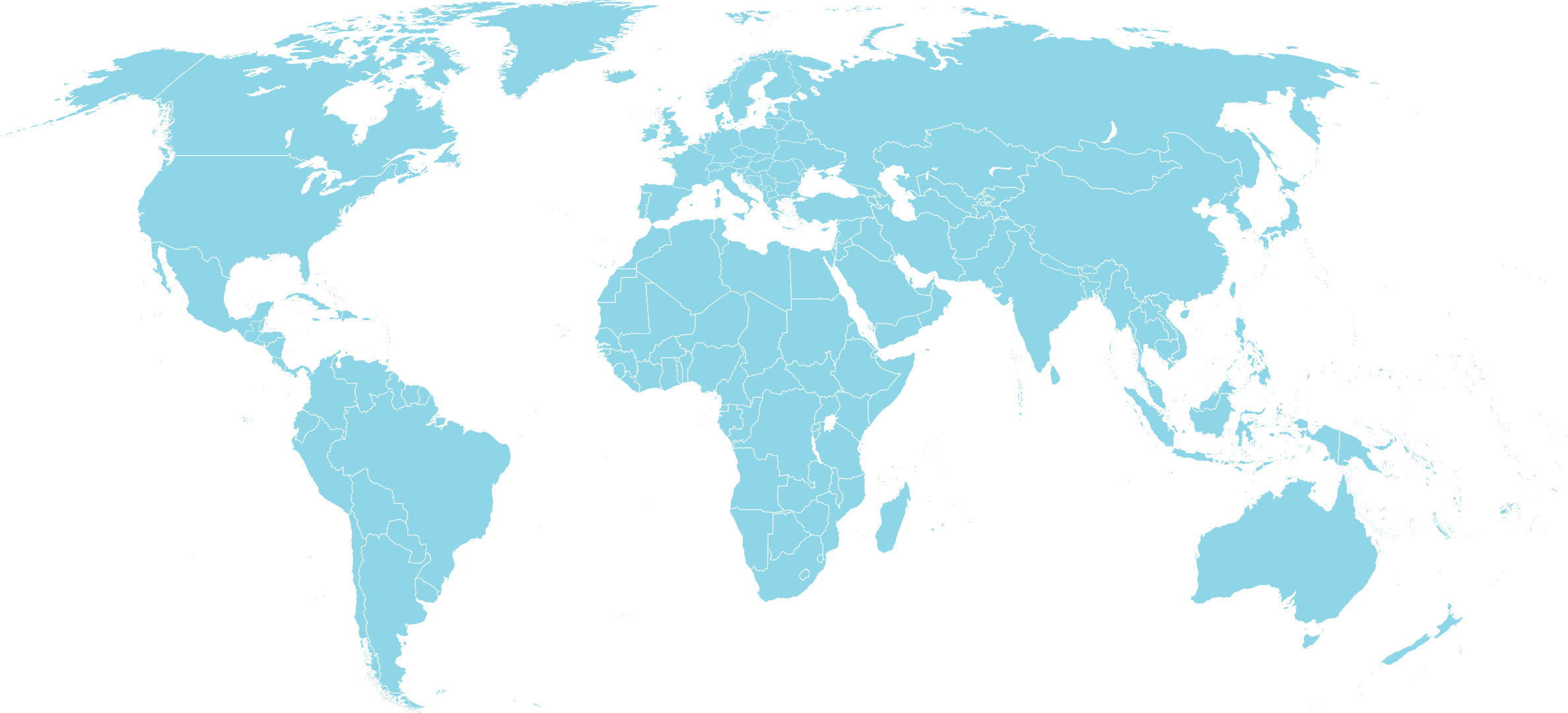 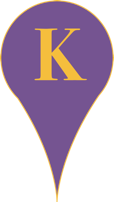 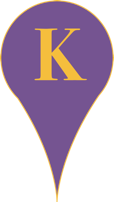 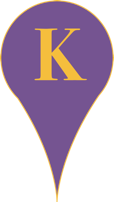 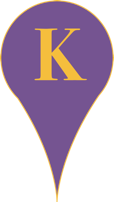 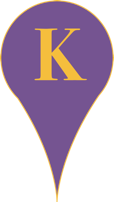 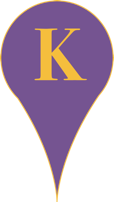 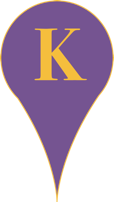 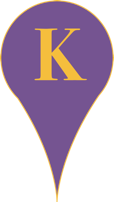 The REAL story behind!
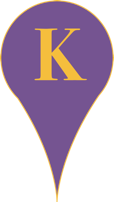 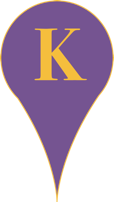 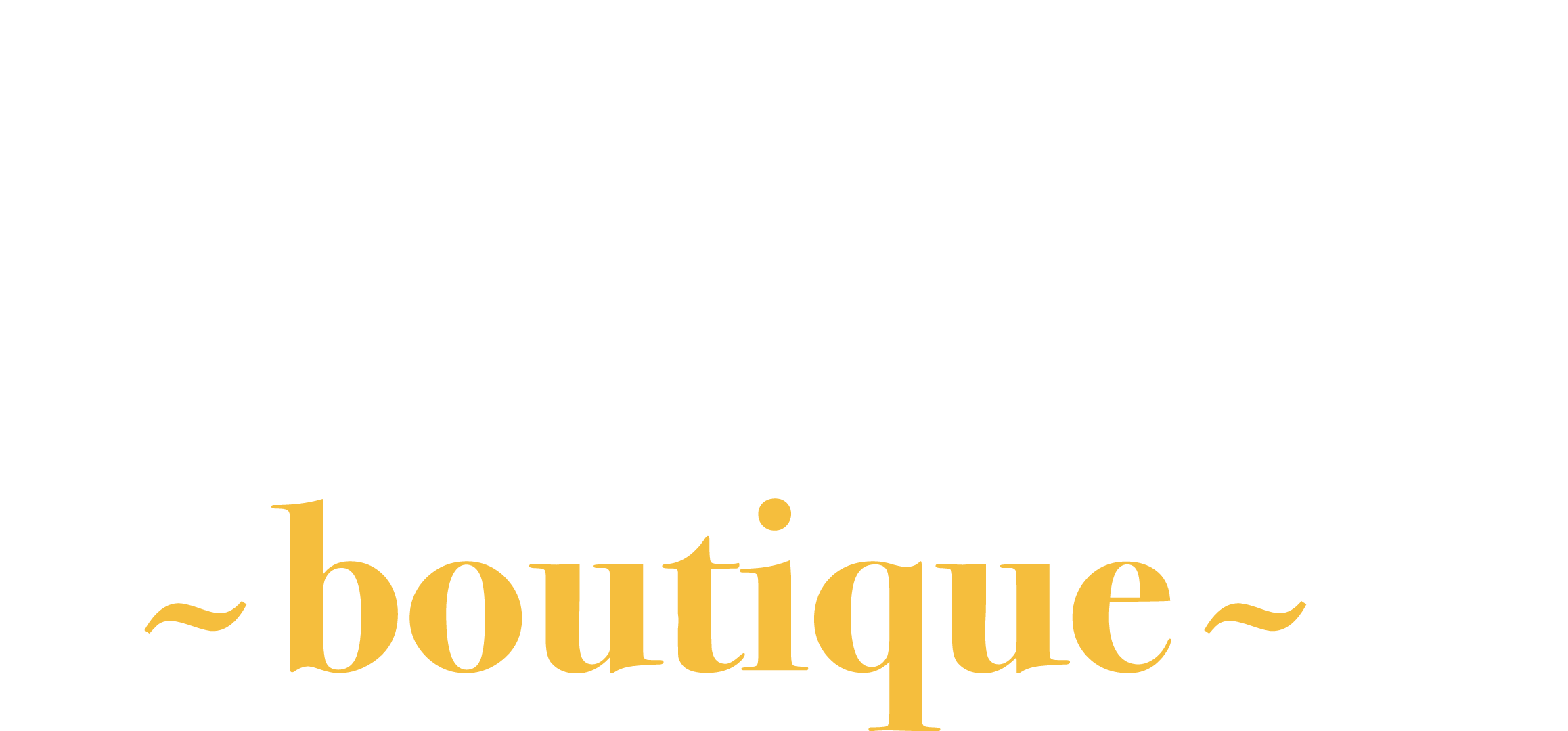 Company milestones
First store opened
Vendors
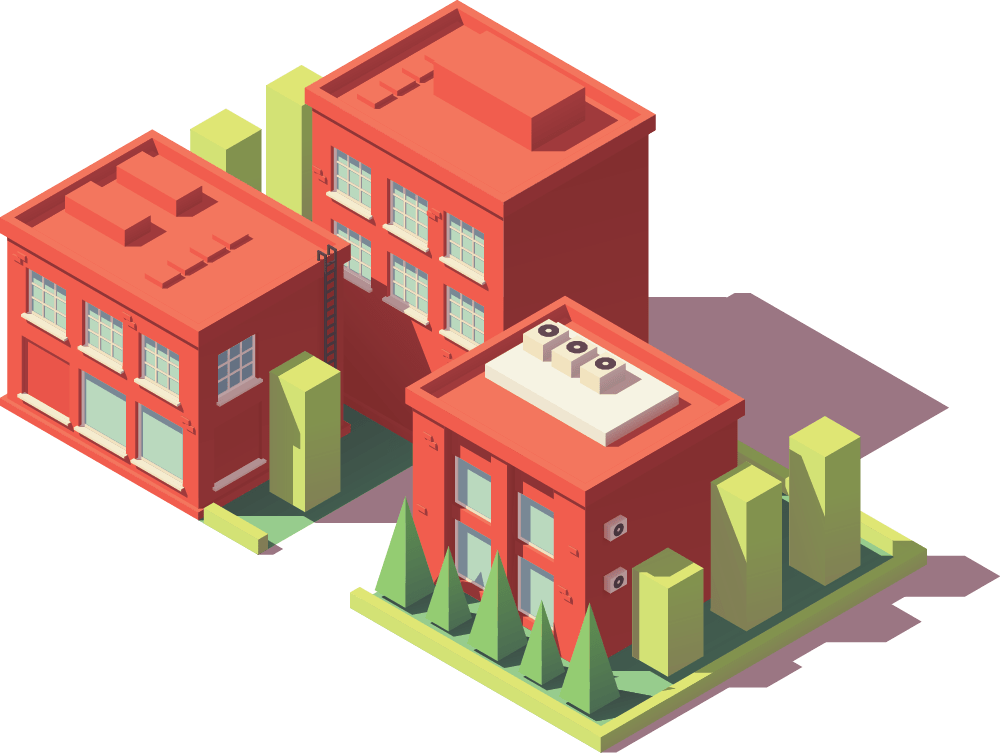 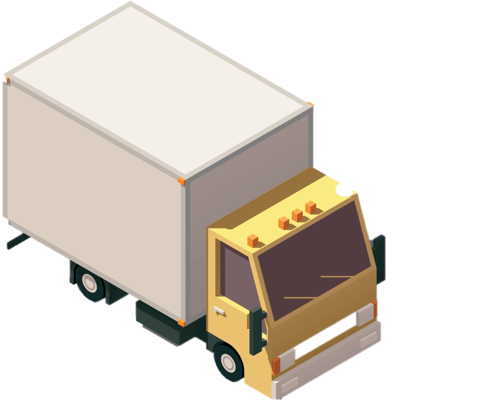 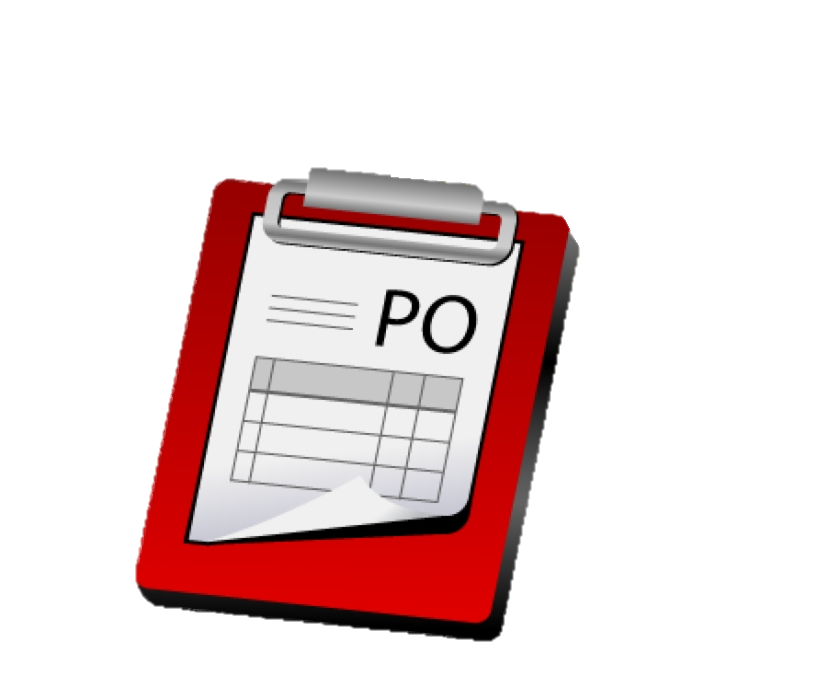 Manual Purchase Orders
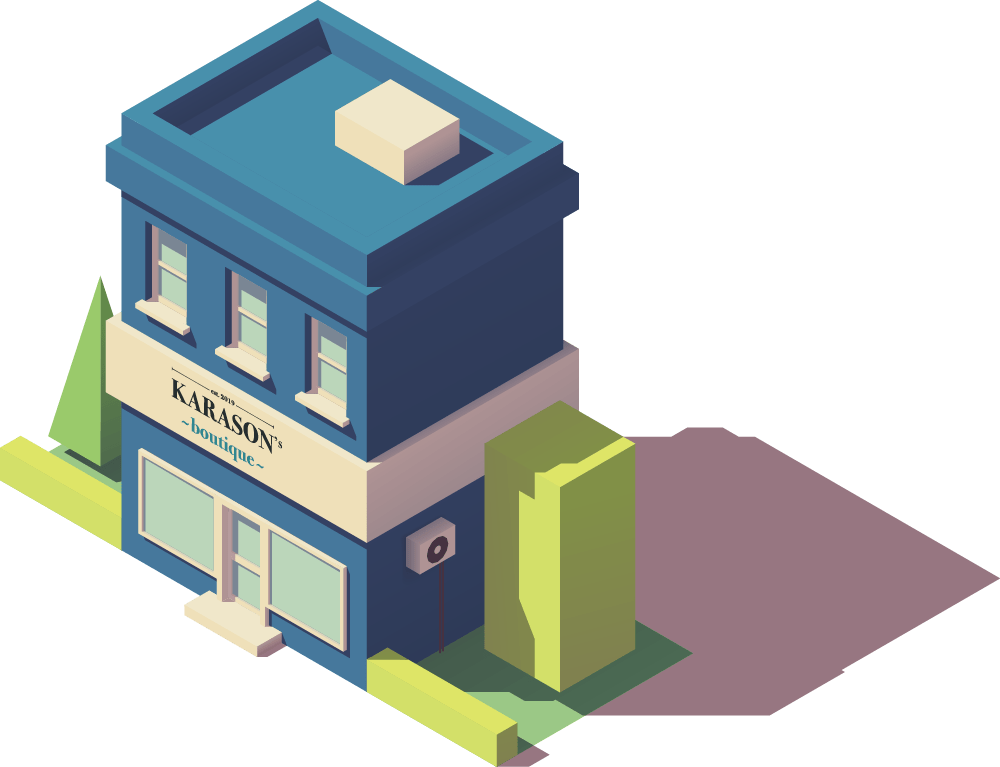 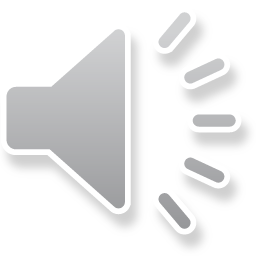 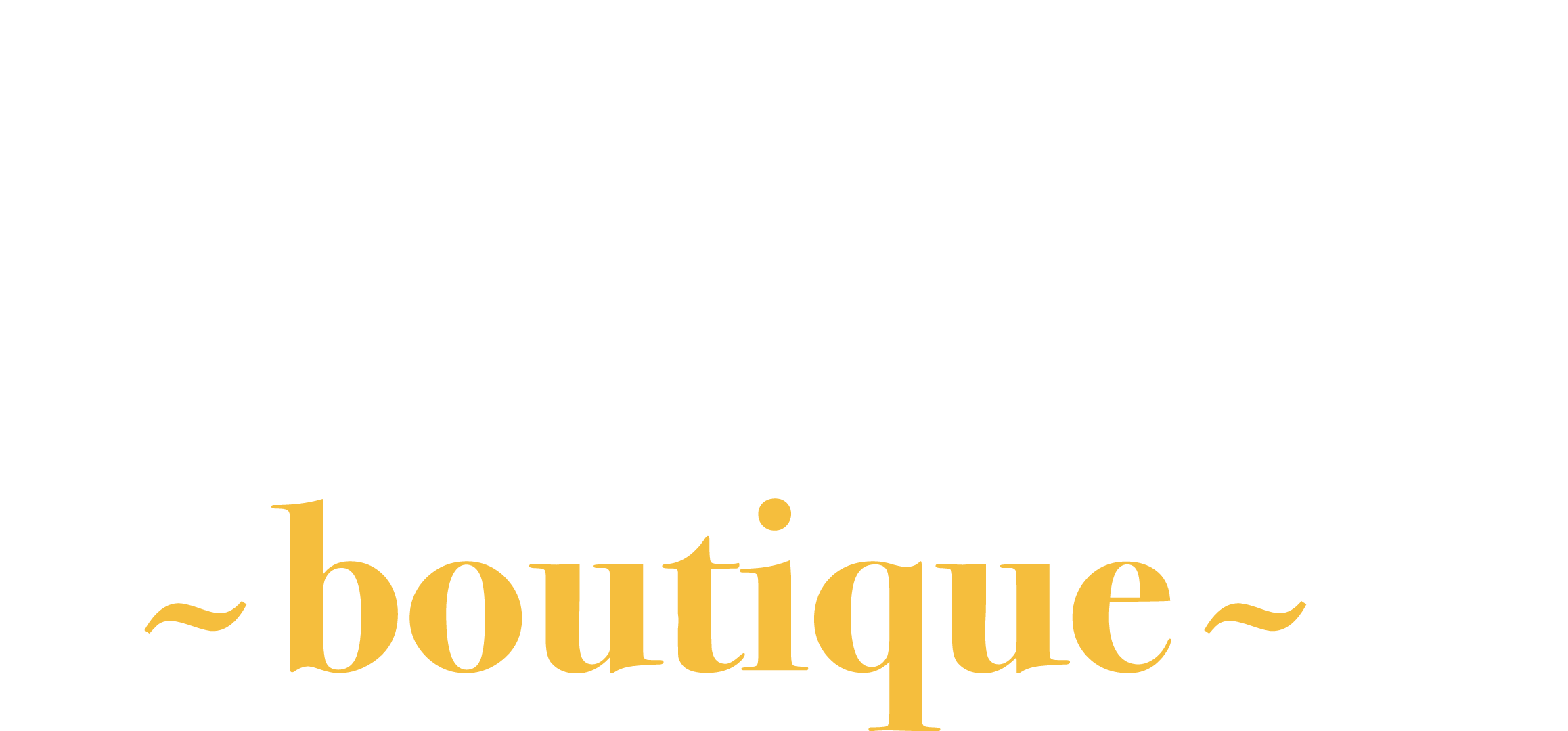 Company milestones
First store opened
Vendors
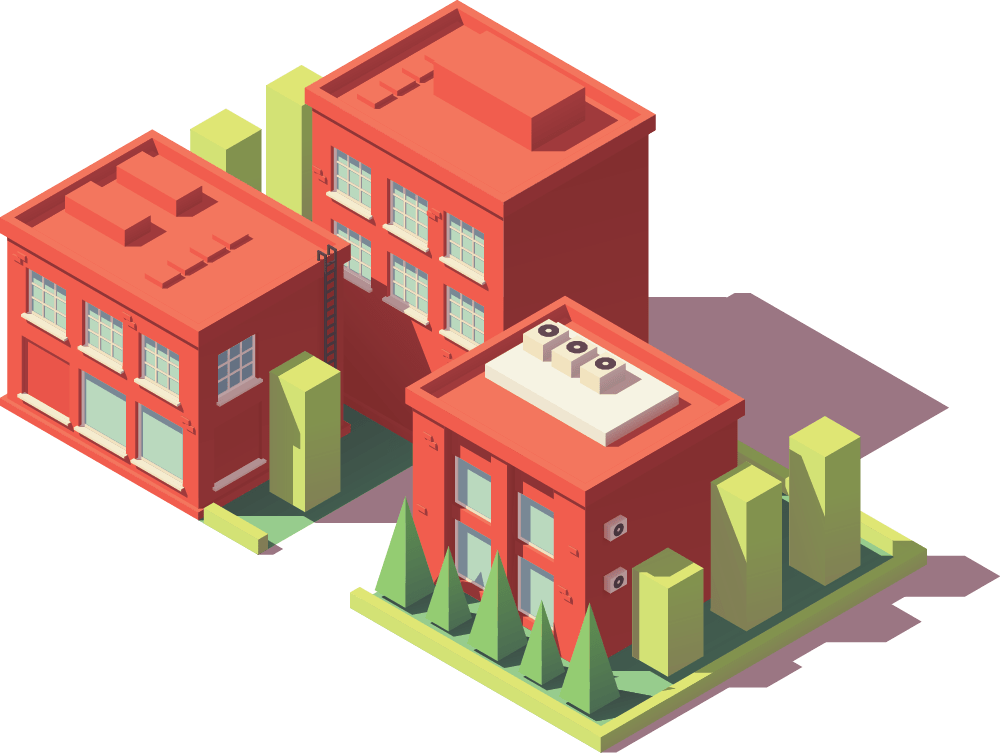 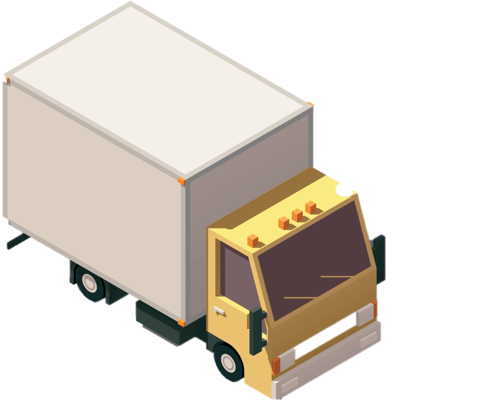 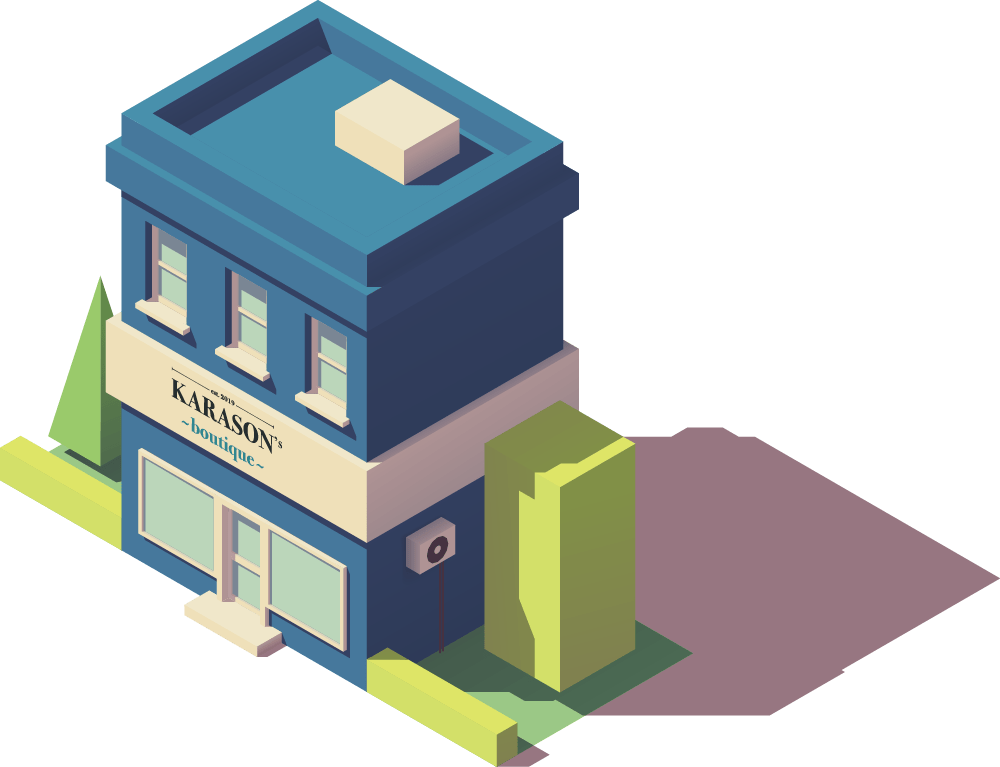 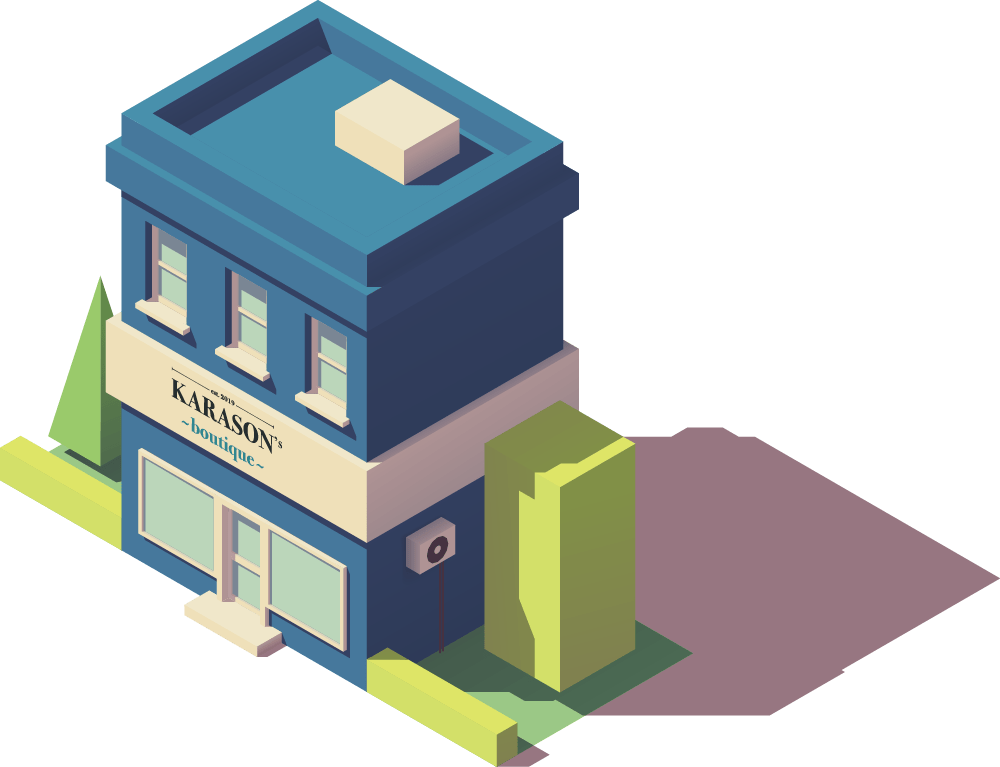 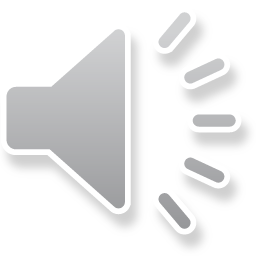 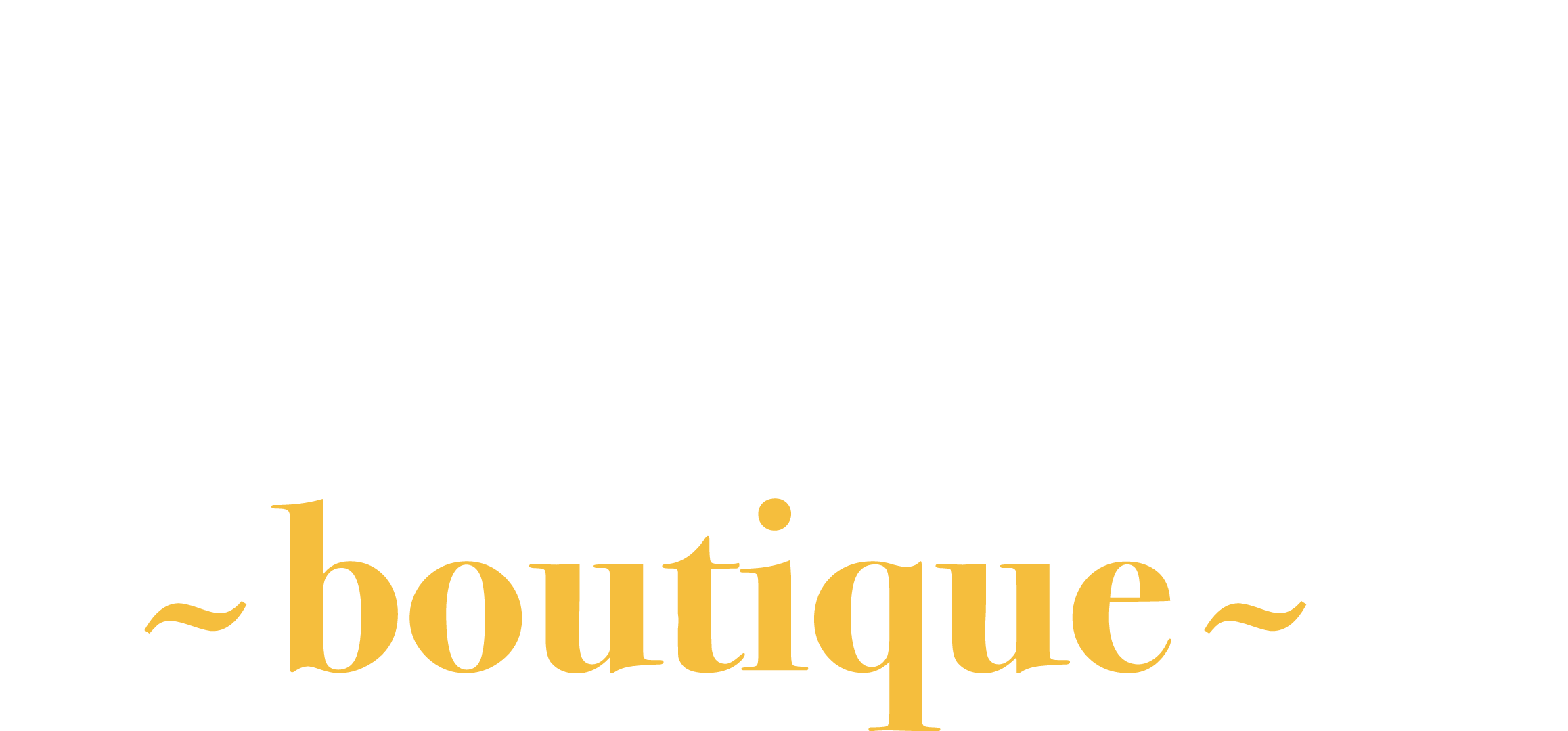 Company milestones
First store opened
Vendors
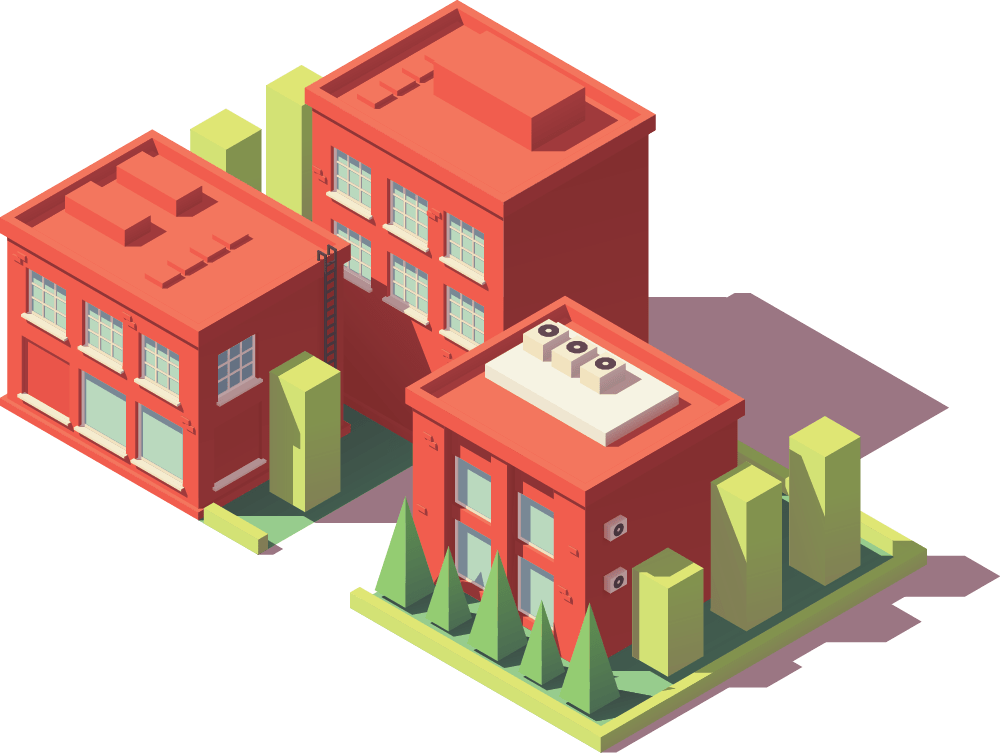 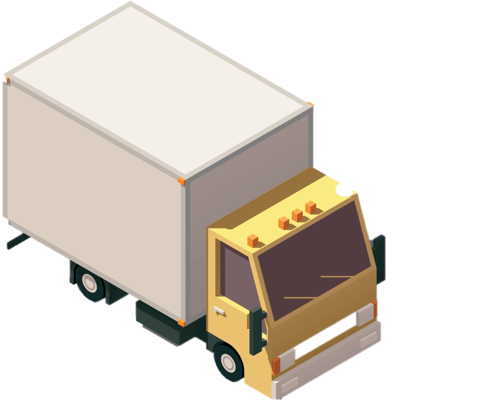 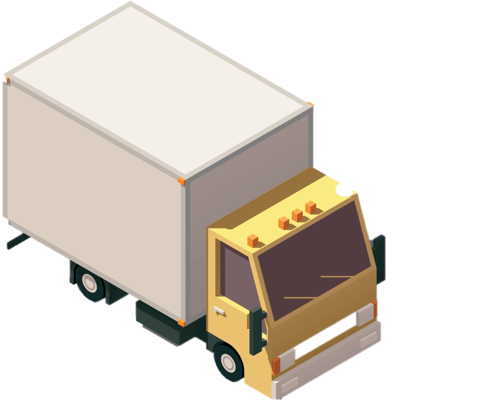 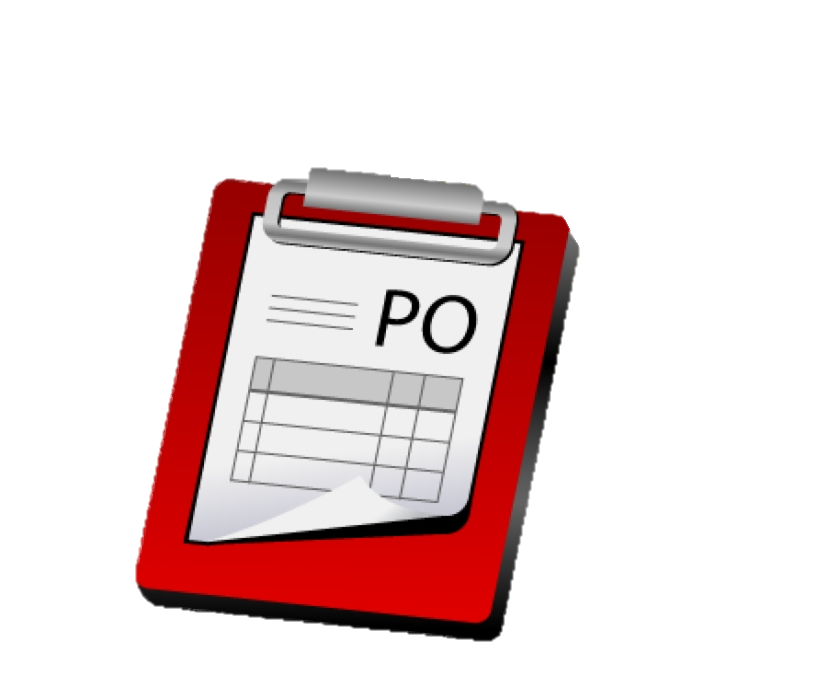 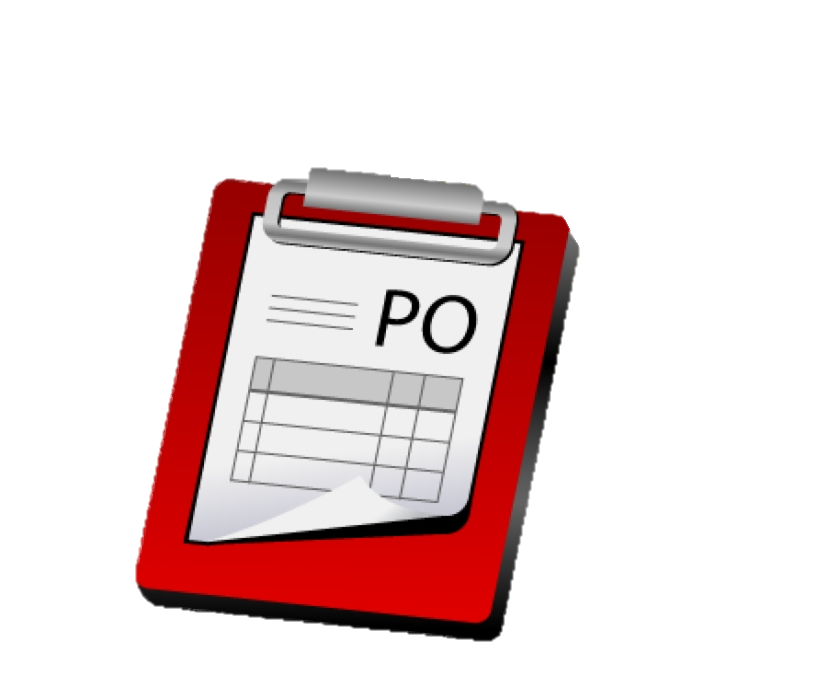 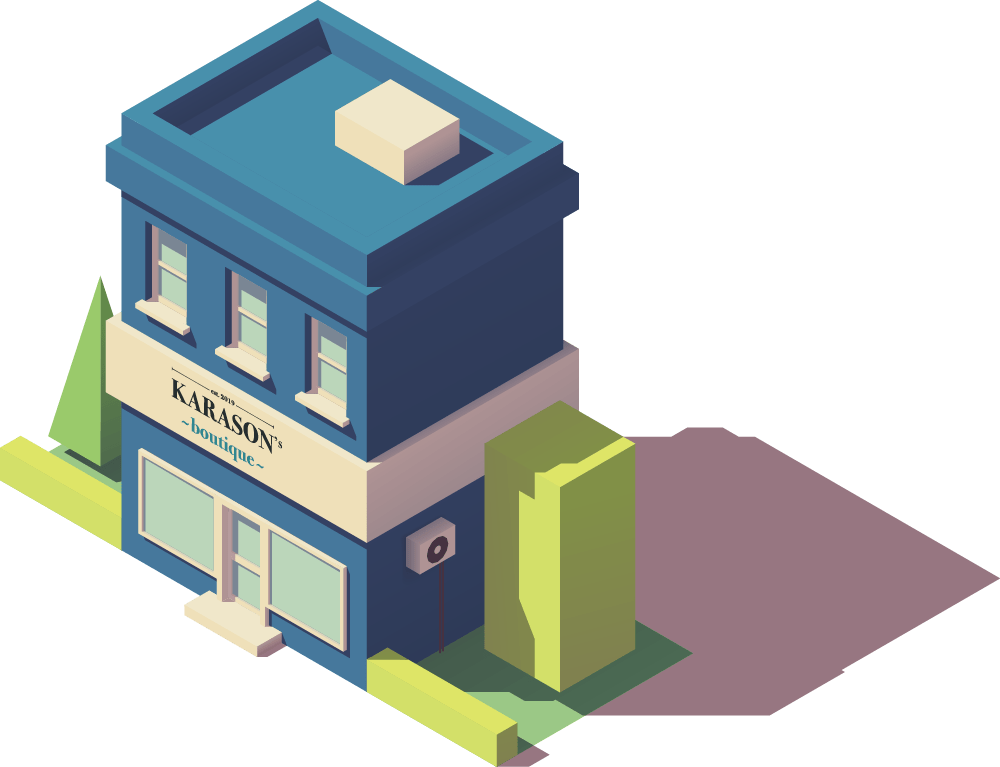 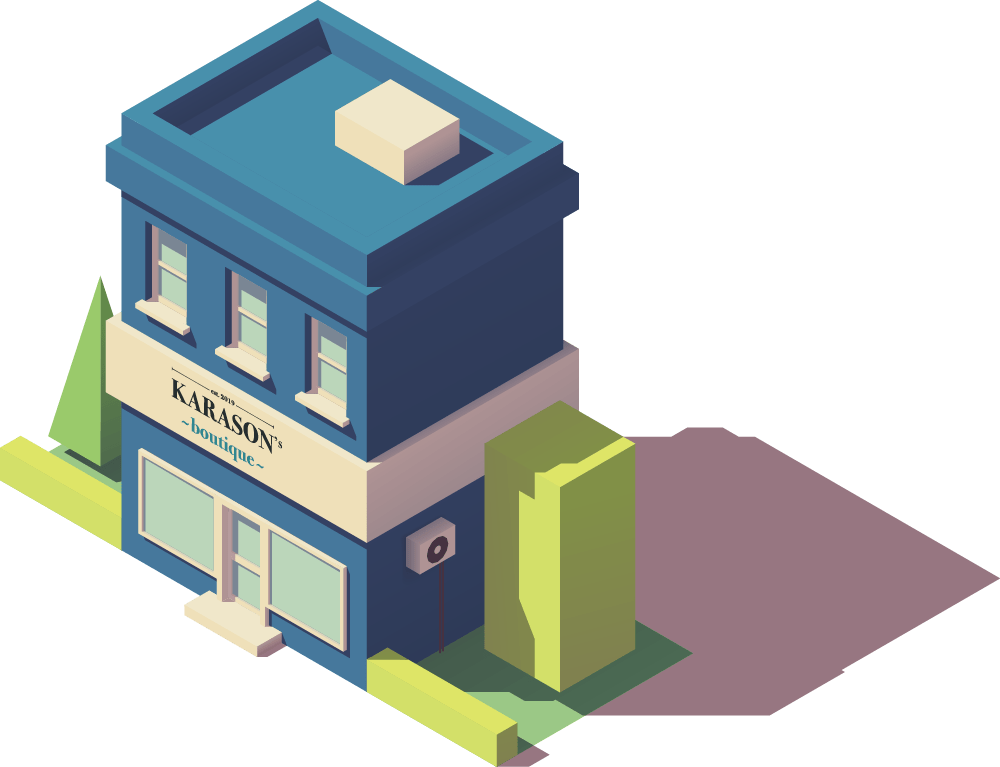 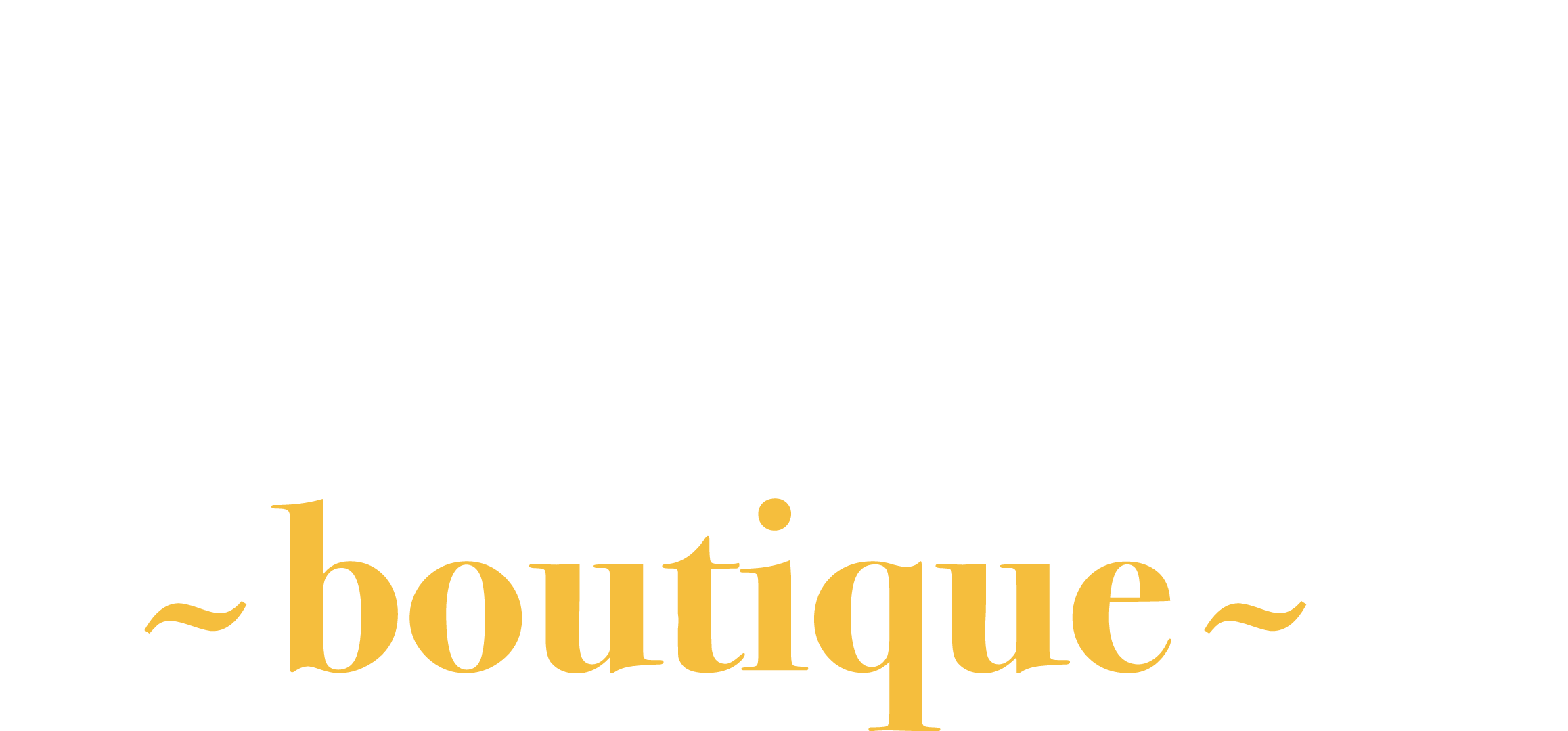 Company milestones
First store opened
Replenishment
Vendors
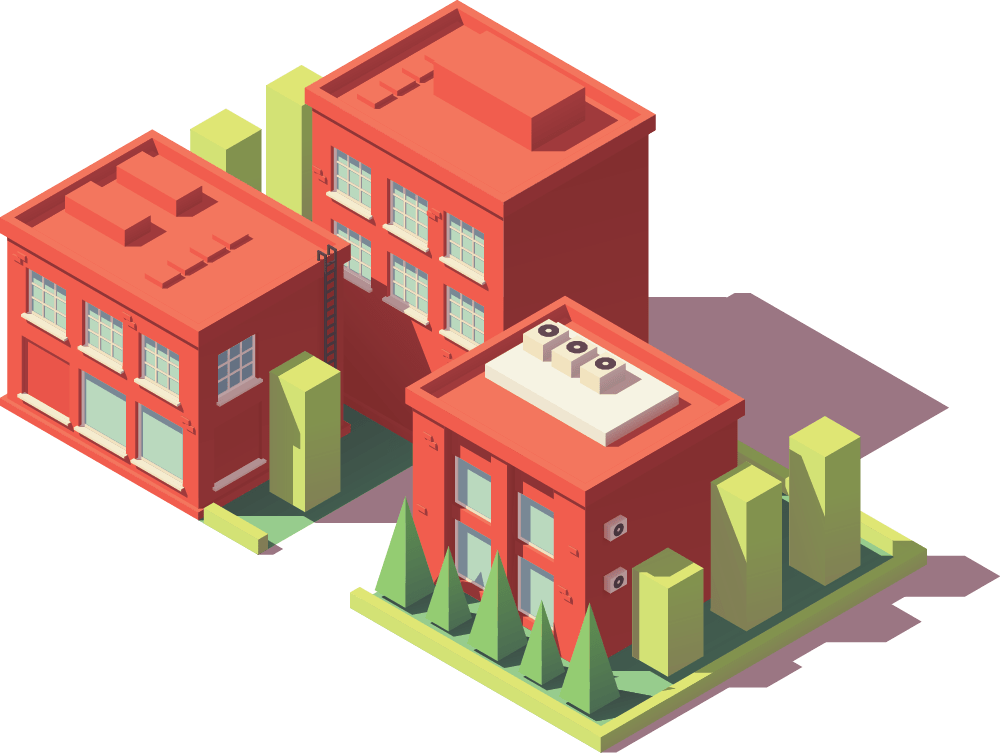 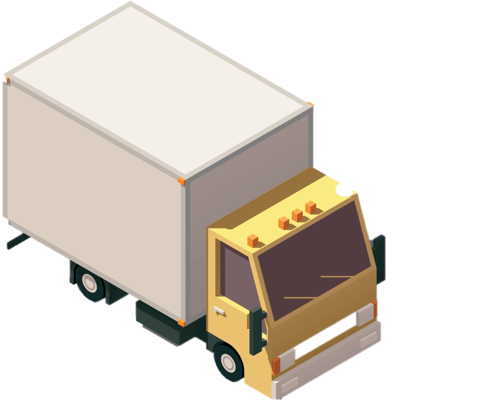 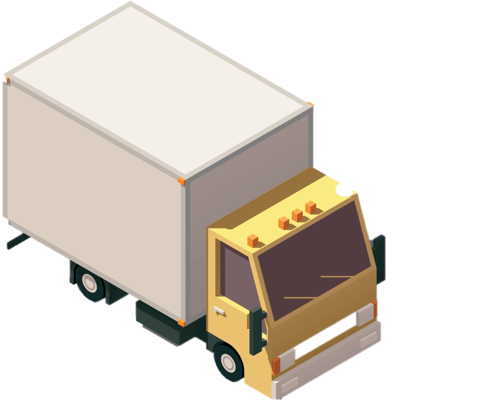 Automatic Replenishmentto calculate Purchase Order Proposals
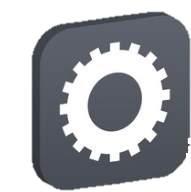 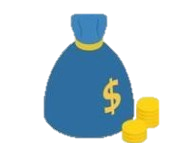 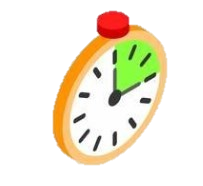 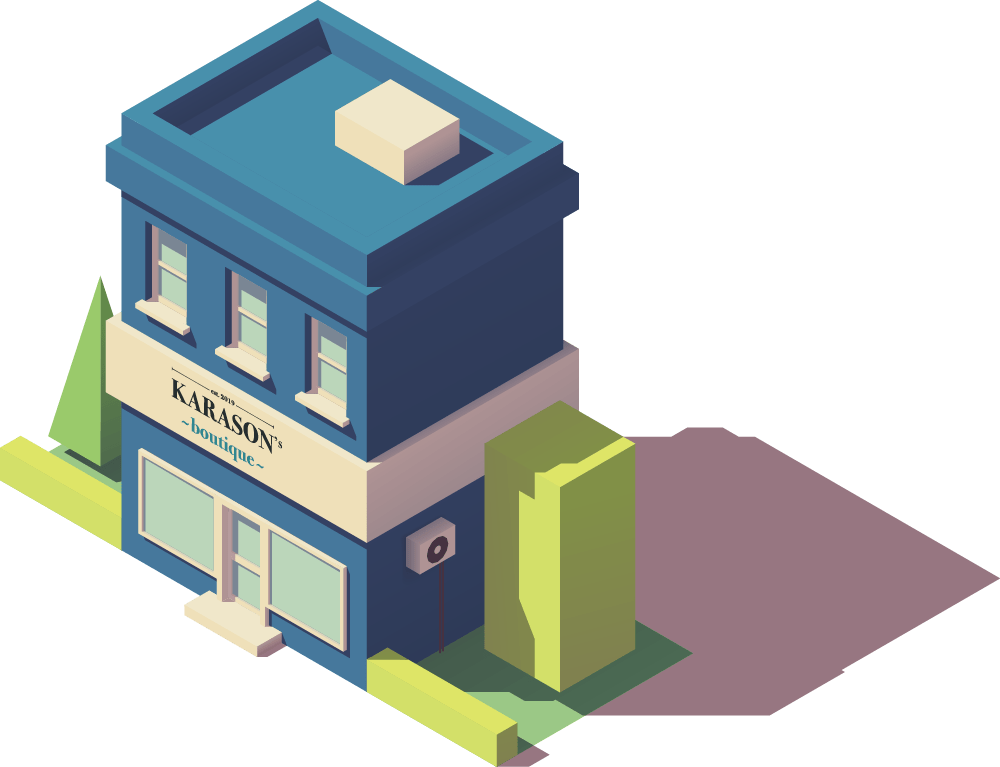 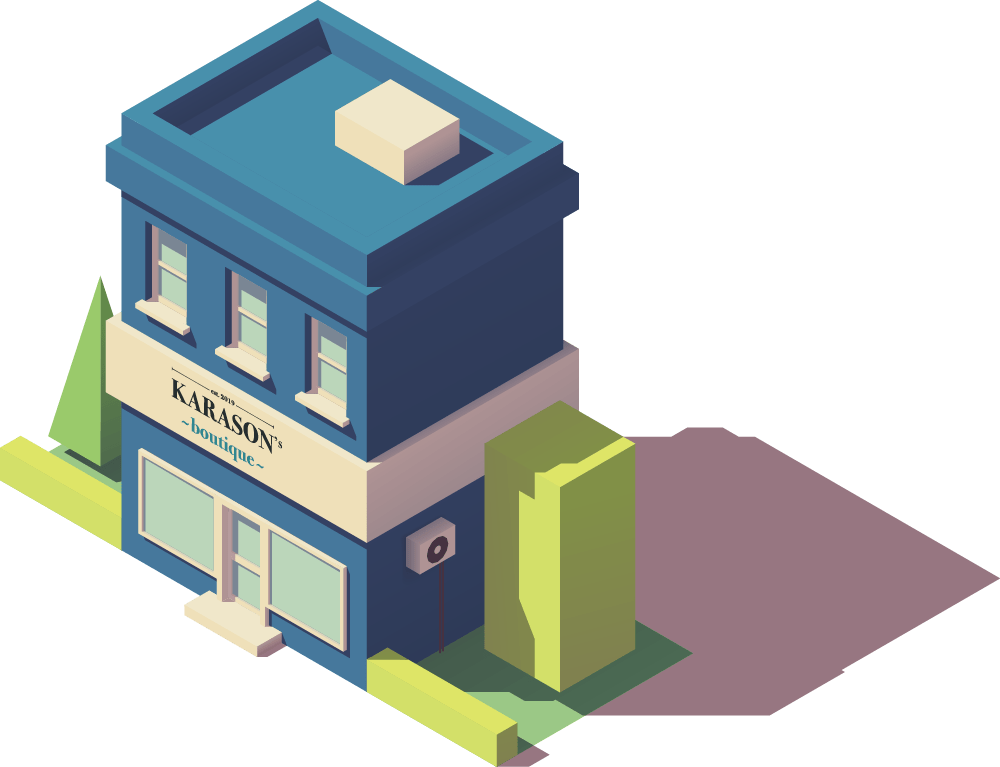 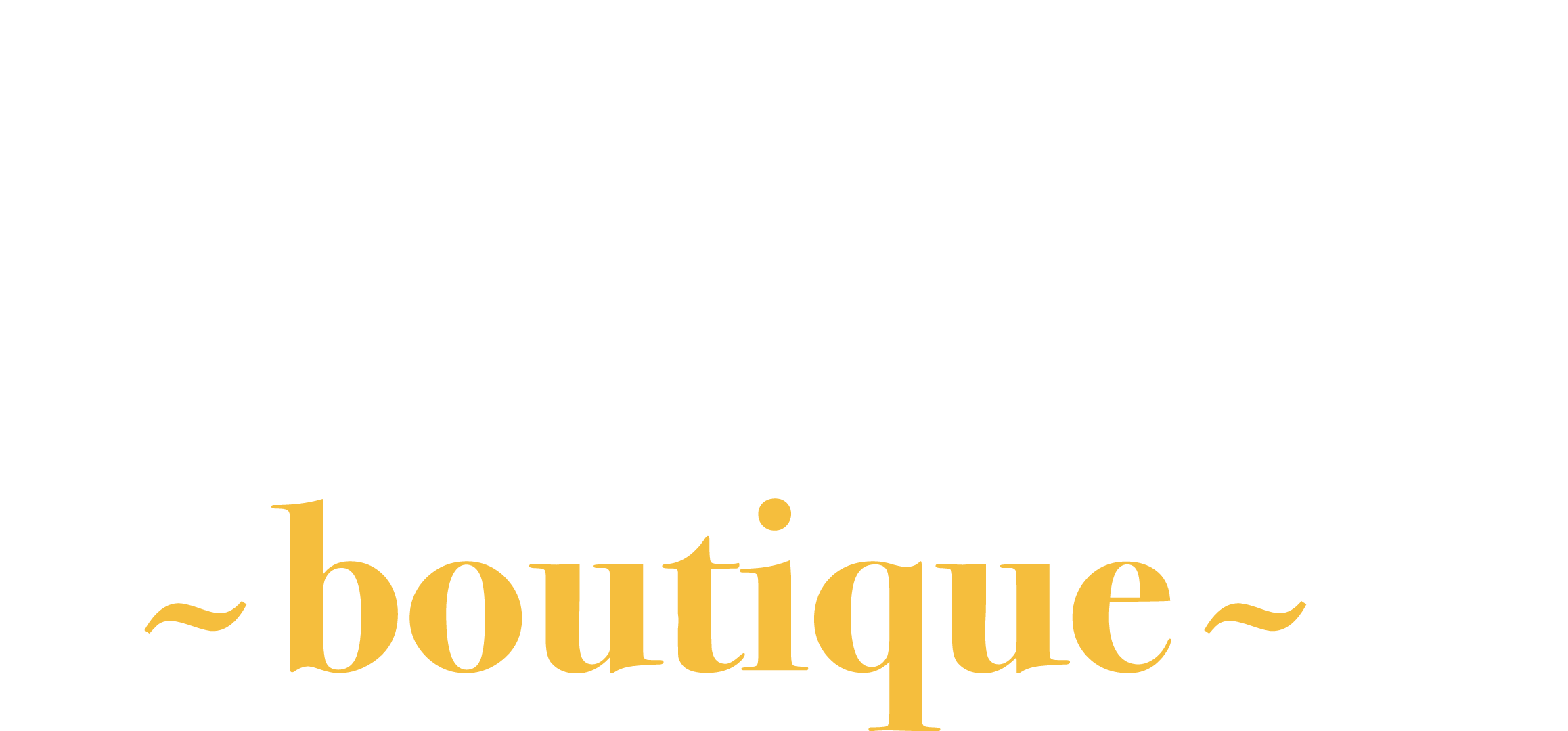 Company milestones
First store opened
Replenishment
Vendors
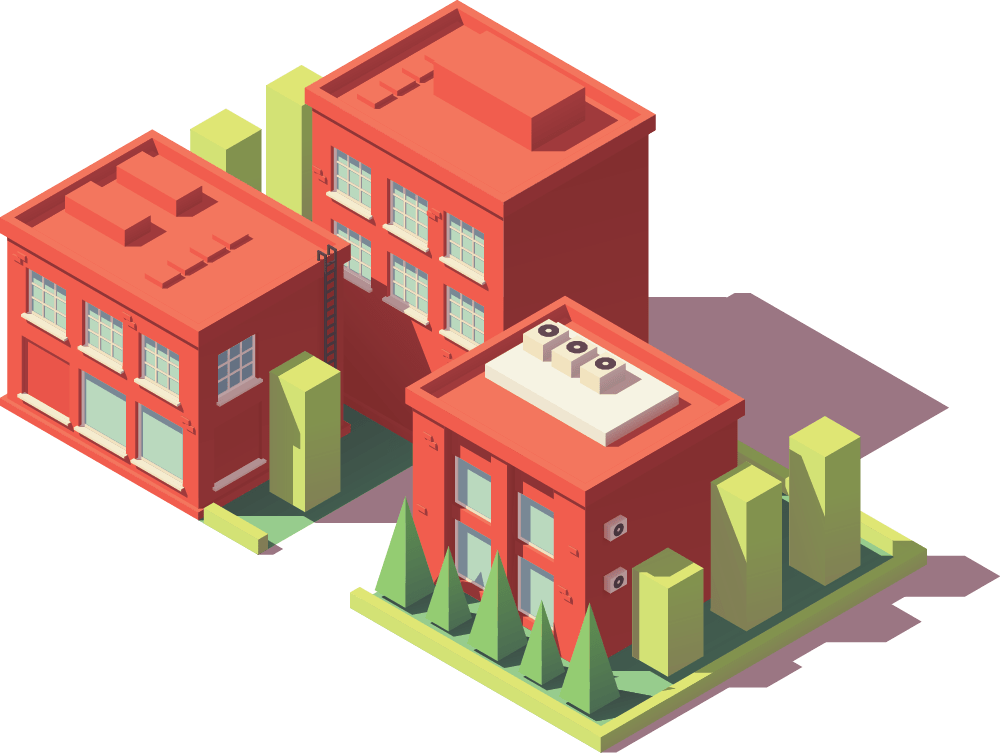 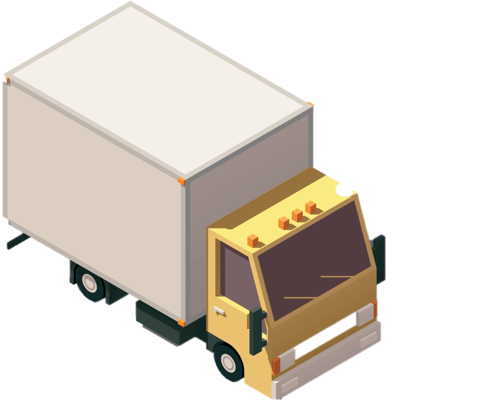 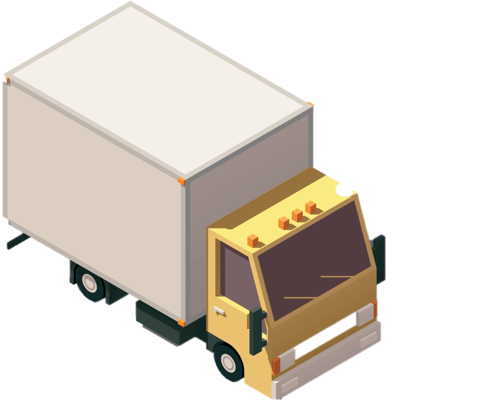 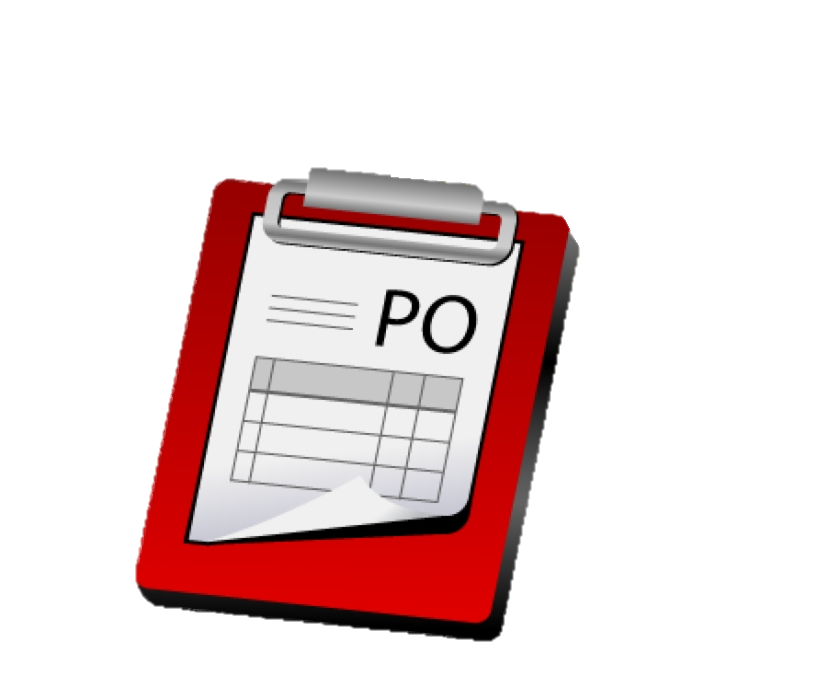 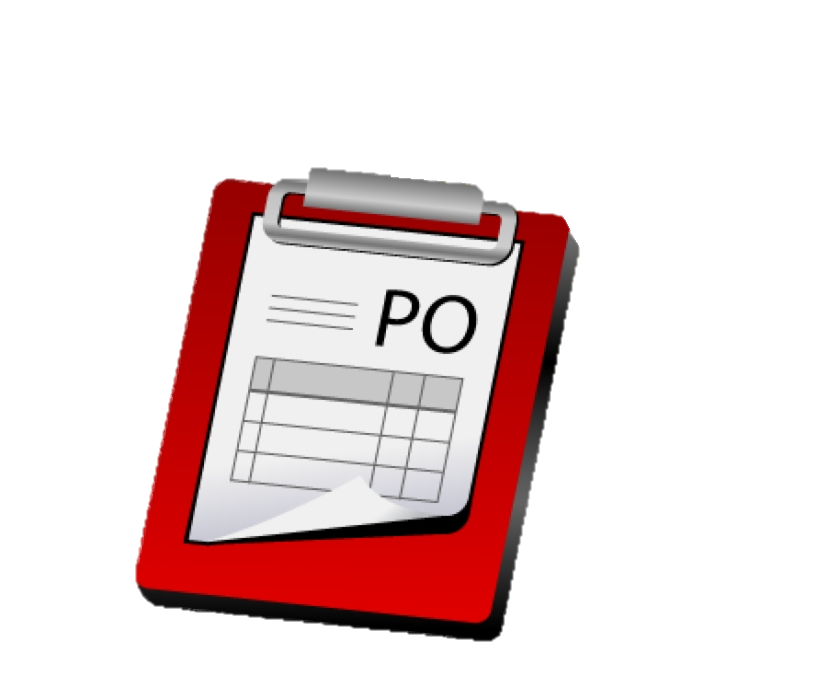 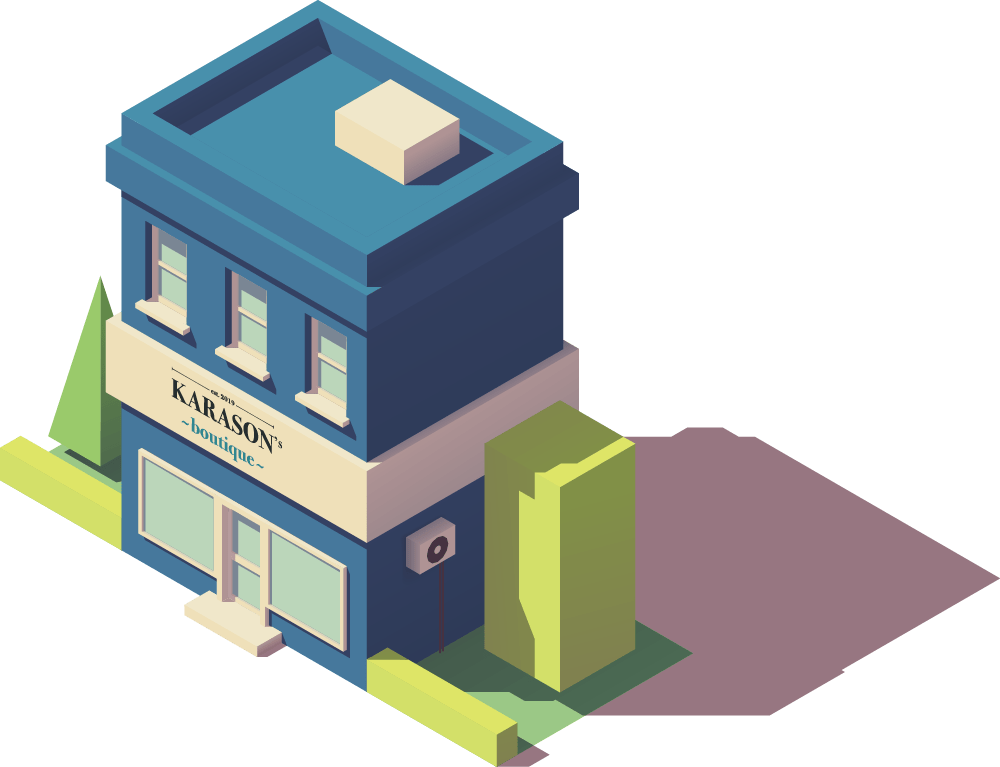 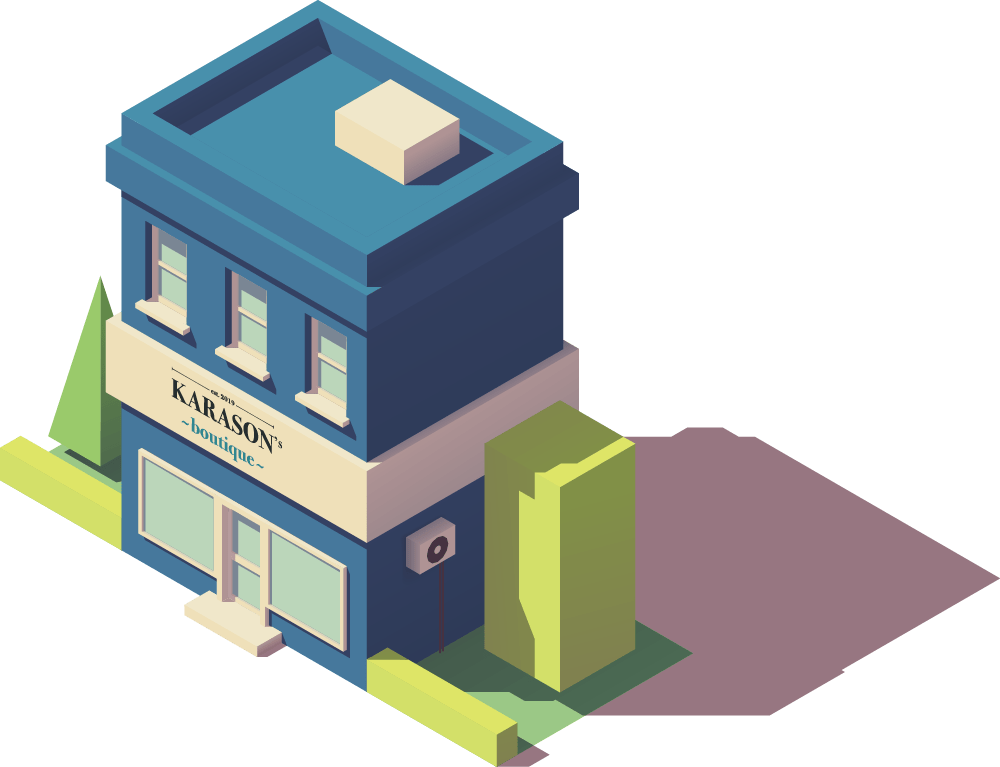 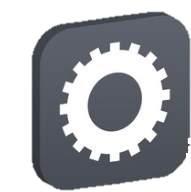 Stock
Demand
Proposal
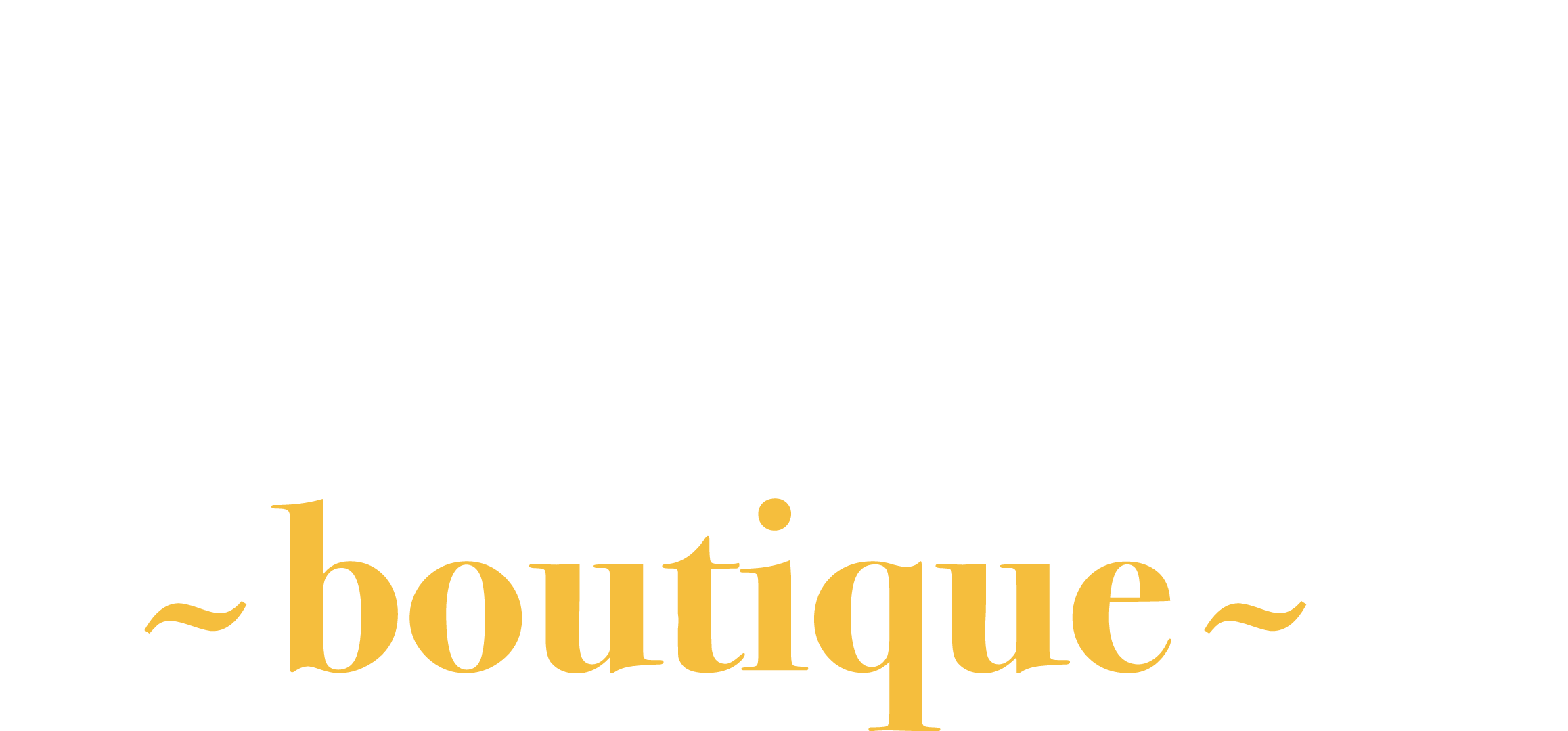 Company milestones
First store opened
Replenishment
Vendors
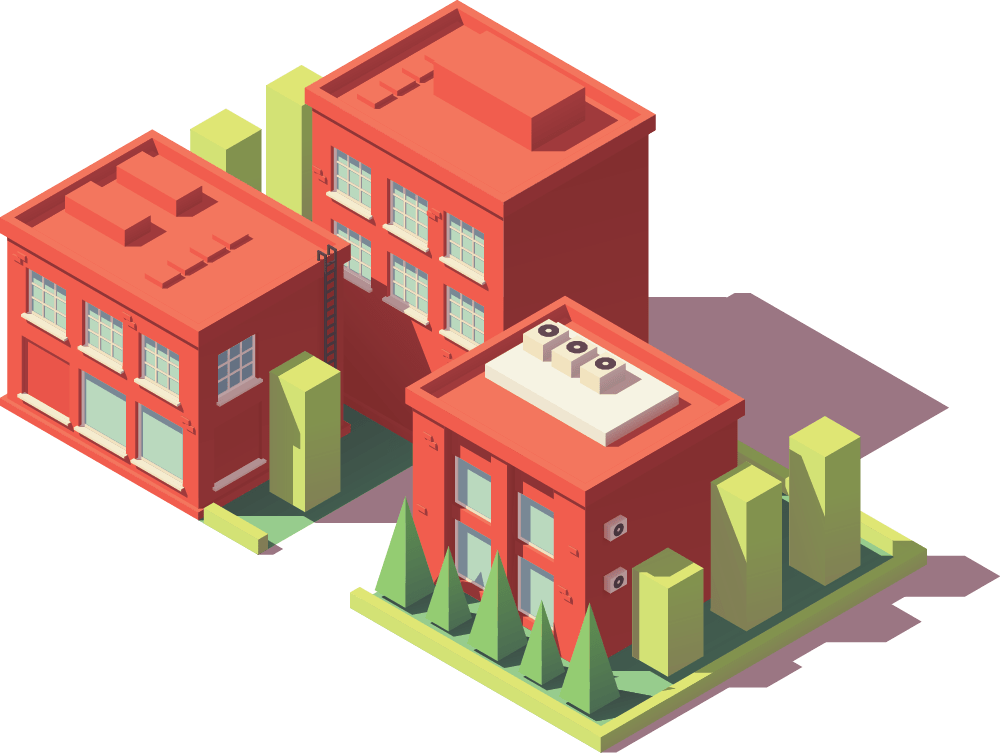 Sales History Adjustmentto capture sales history from existing store for NEW store(with factors)
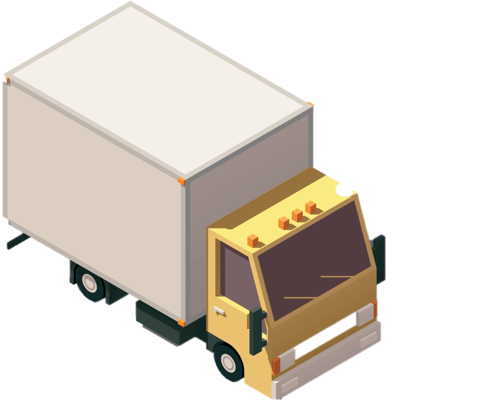 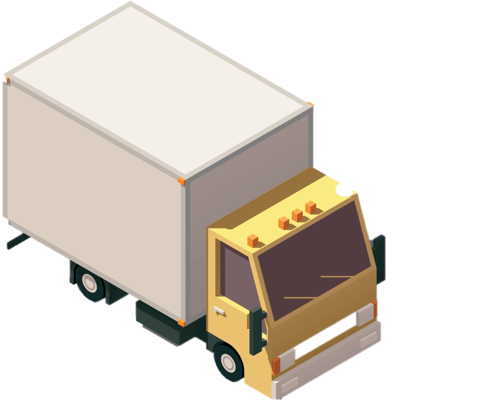 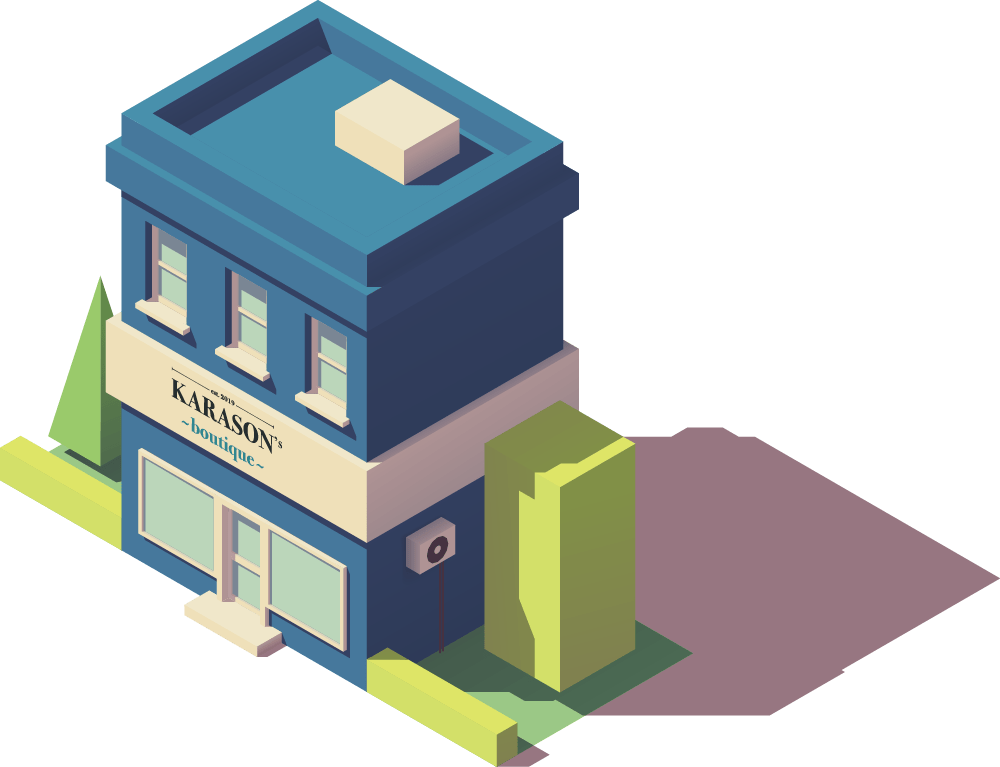 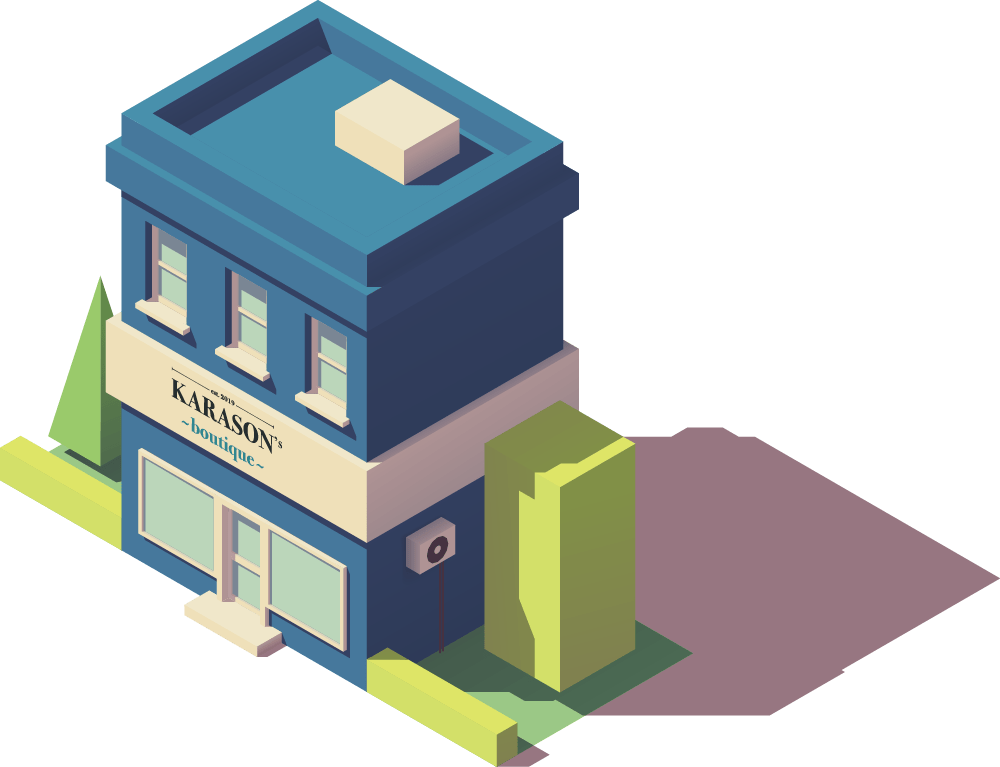 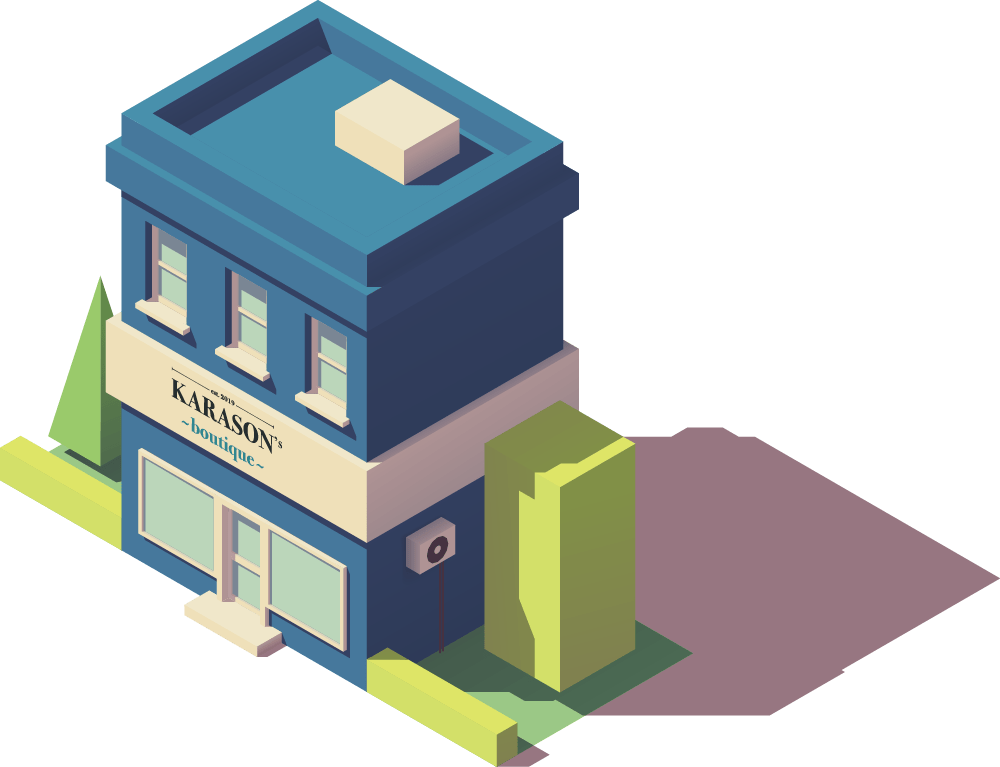 NEW STORE    opening
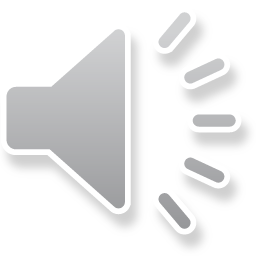 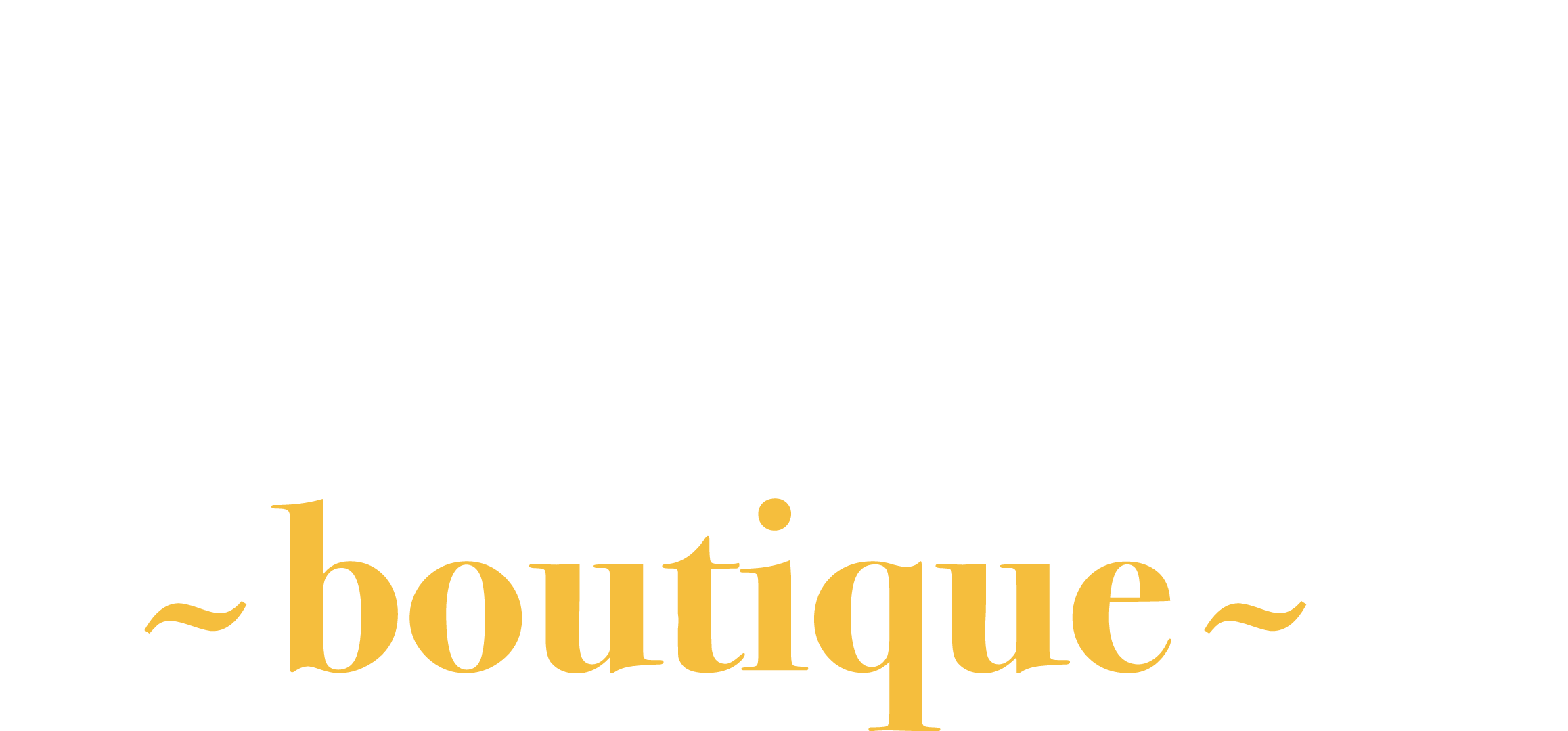 Company milestones
First store opened
Replenishment
Vendors
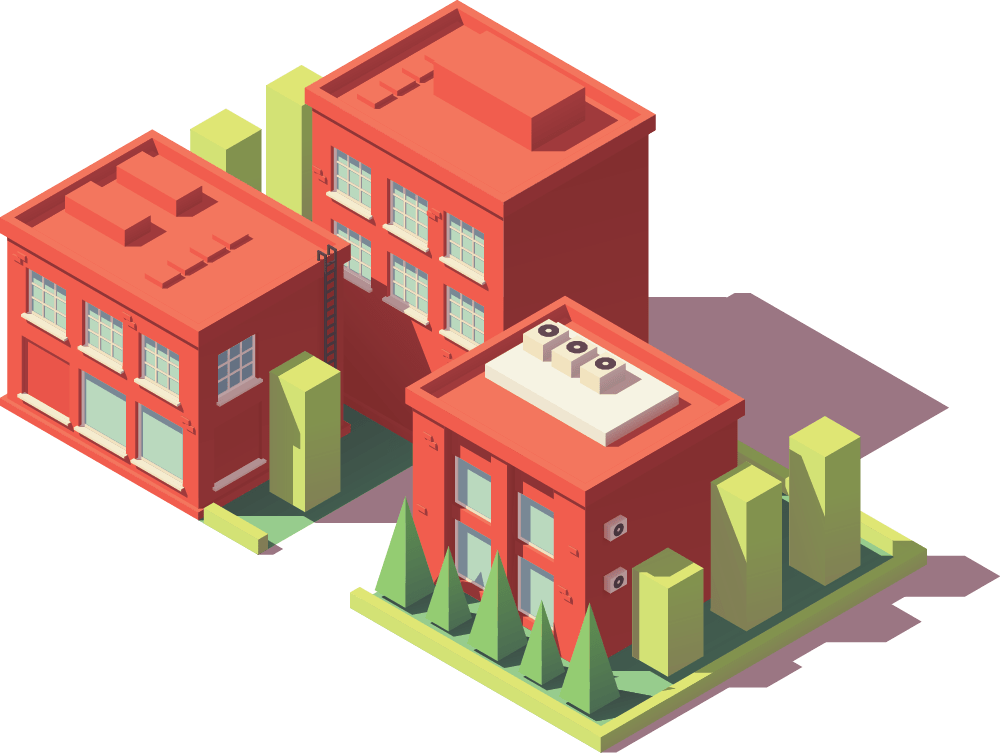 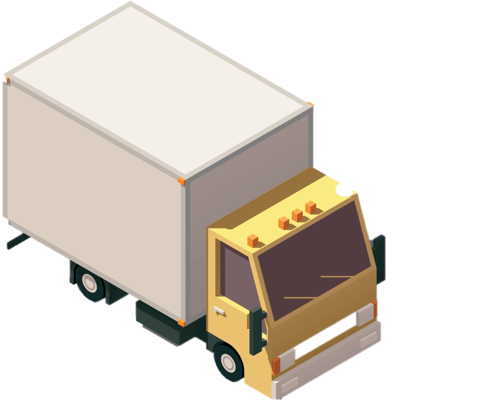 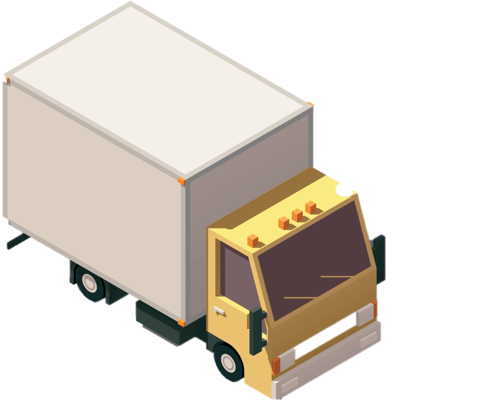 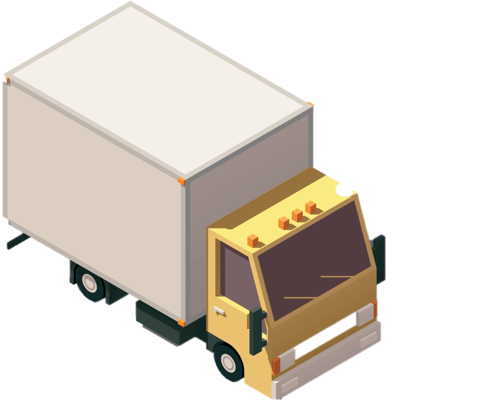 FESTIVALin the city !!
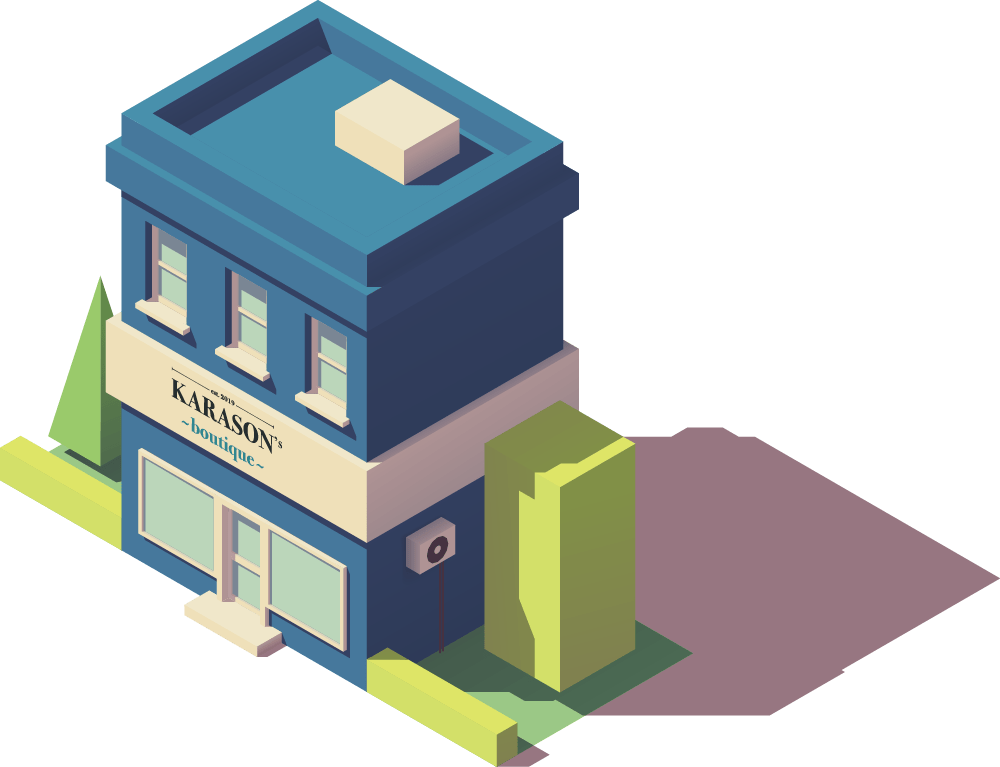 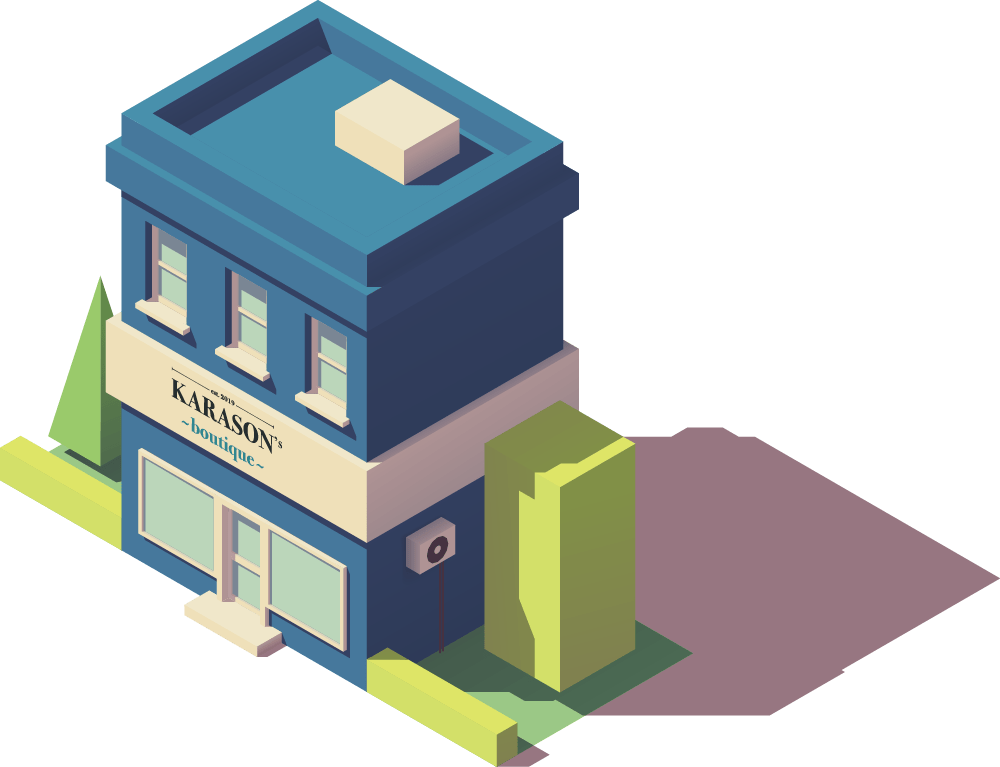 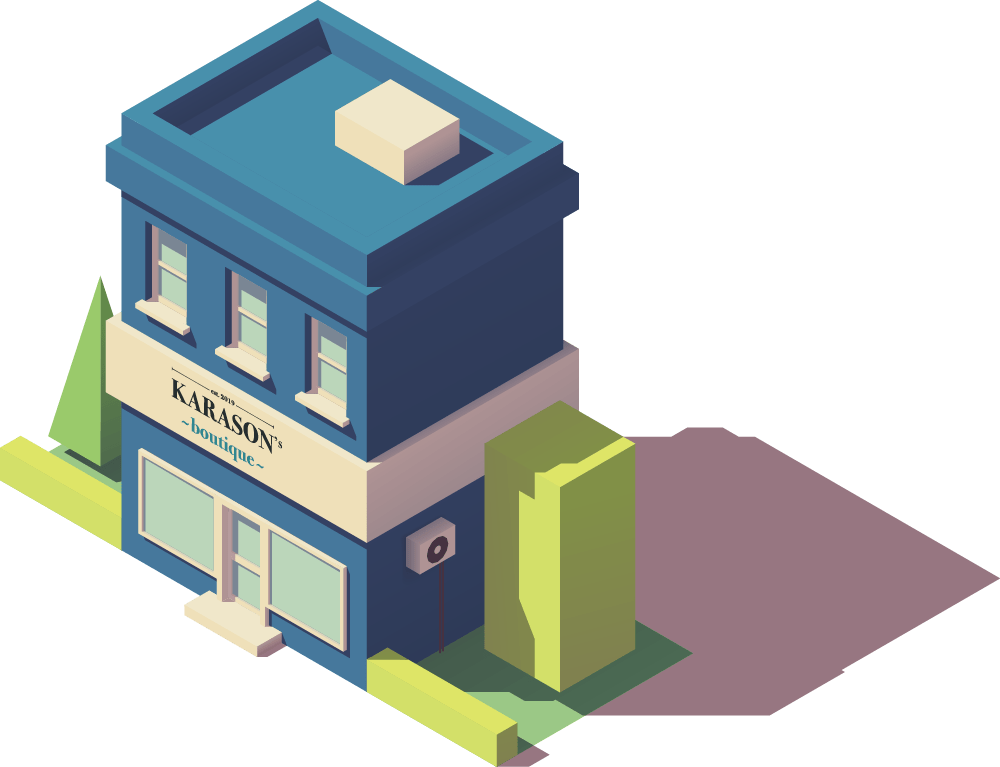 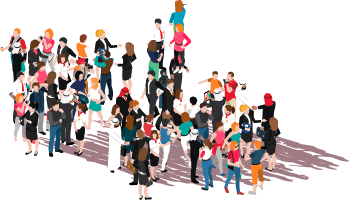 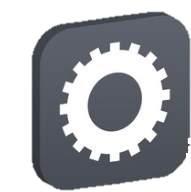 Stock
Demand
Proposal
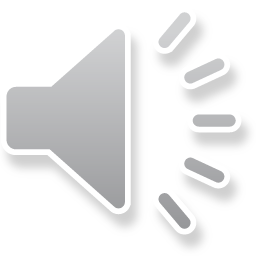 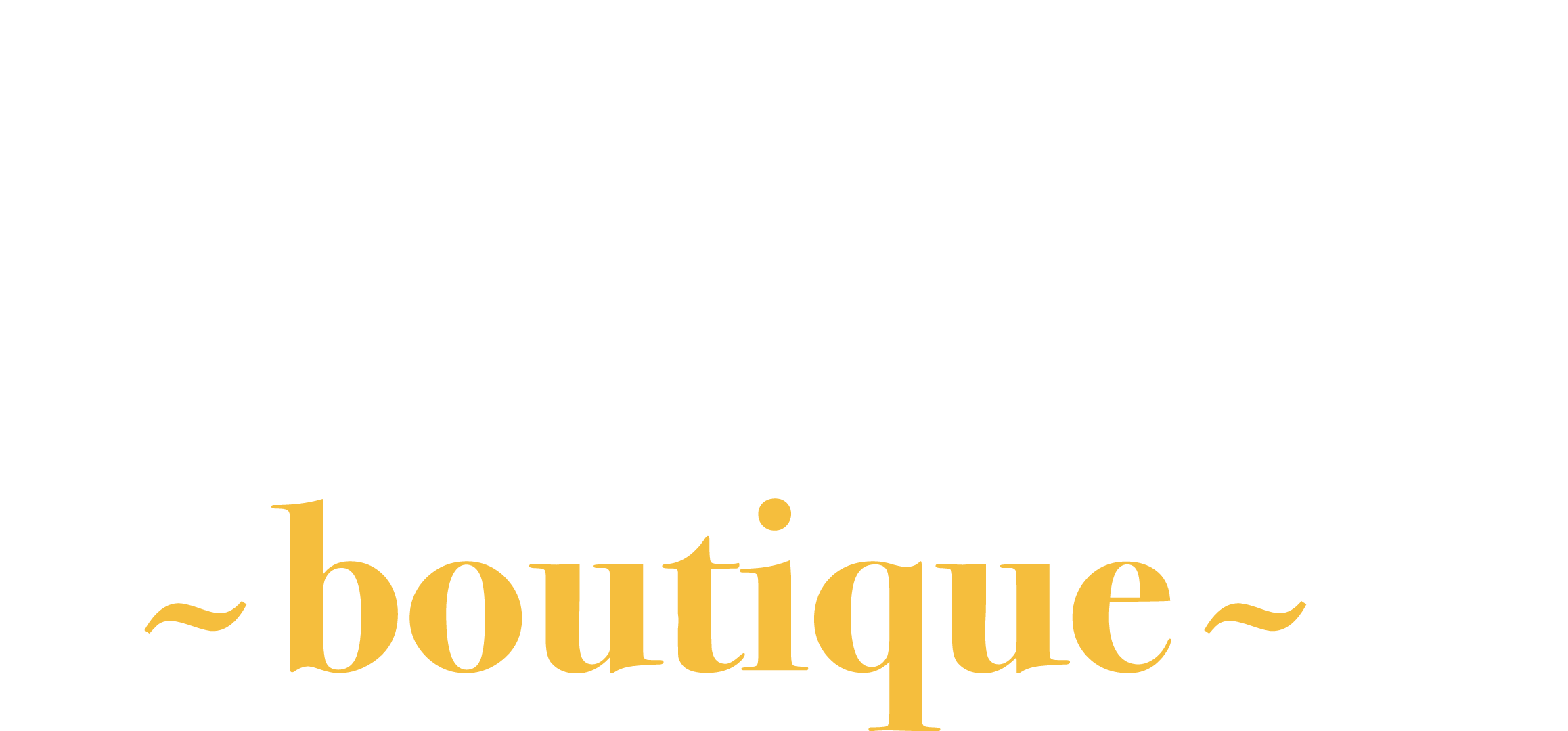 Company milestones
First store opened
Replenishment
Vendors
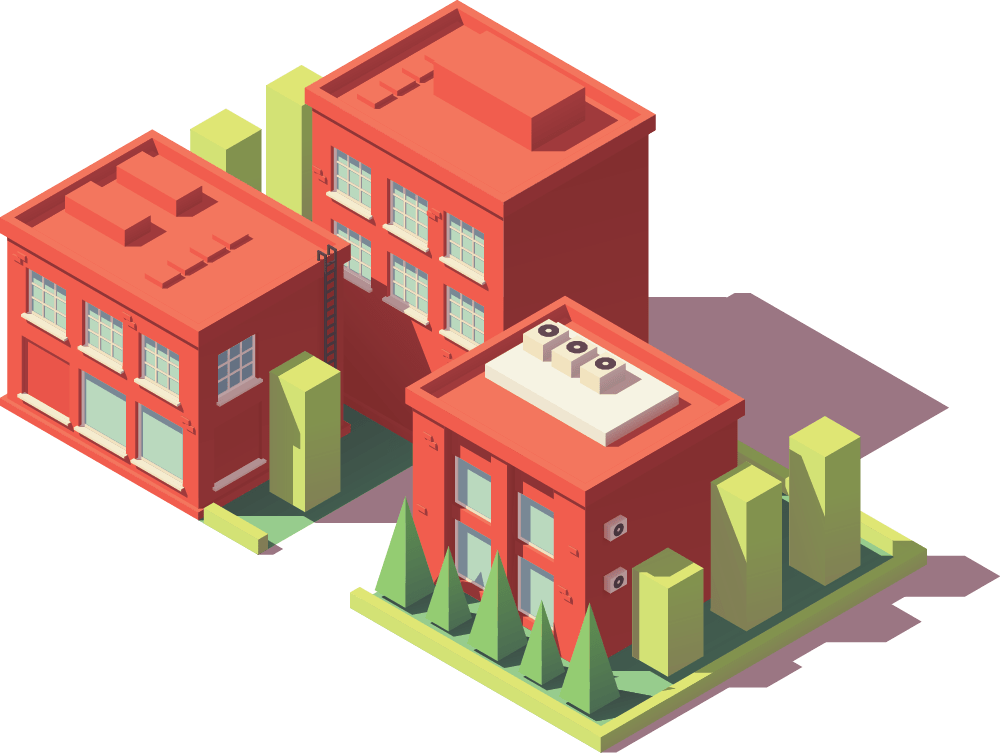 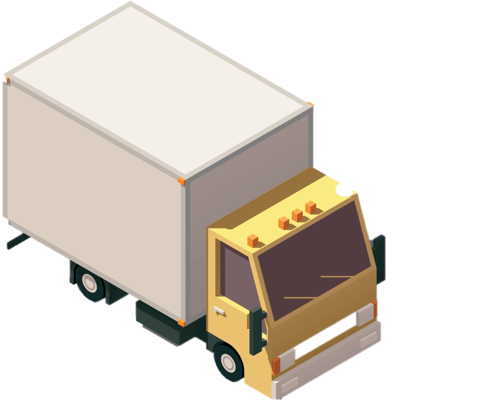 Planned Demand Eventsshape future demand for events, discounts and promotions
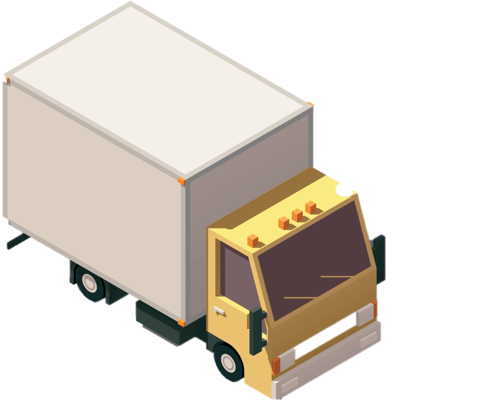 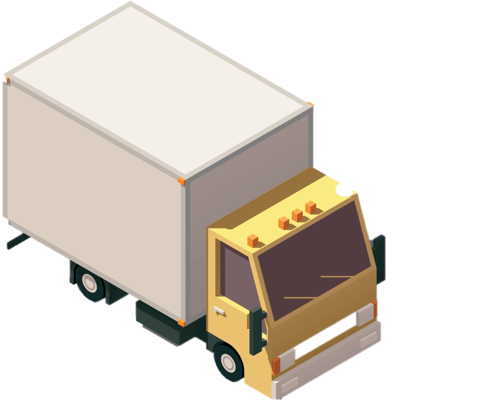 FESTIVALin the city !!
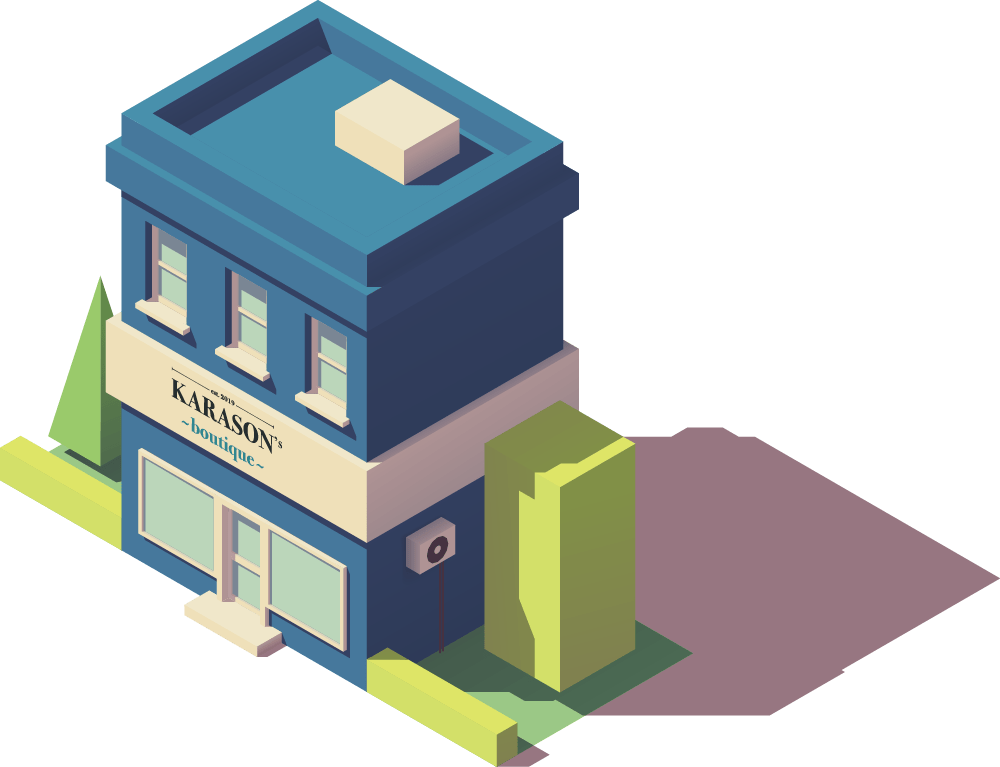 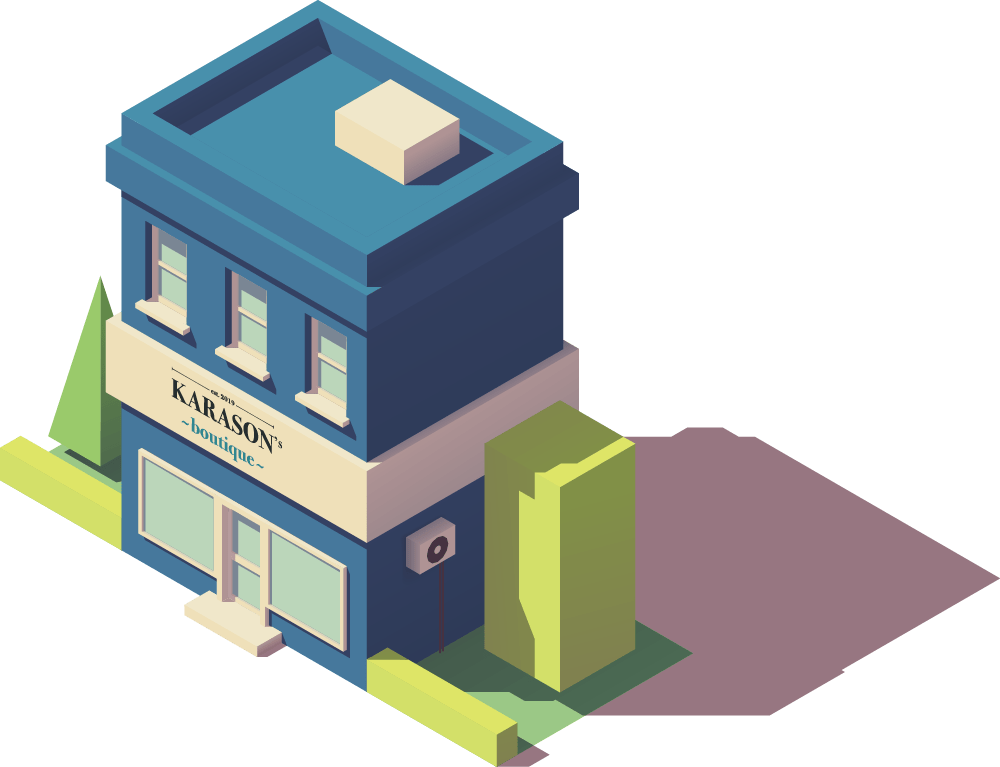 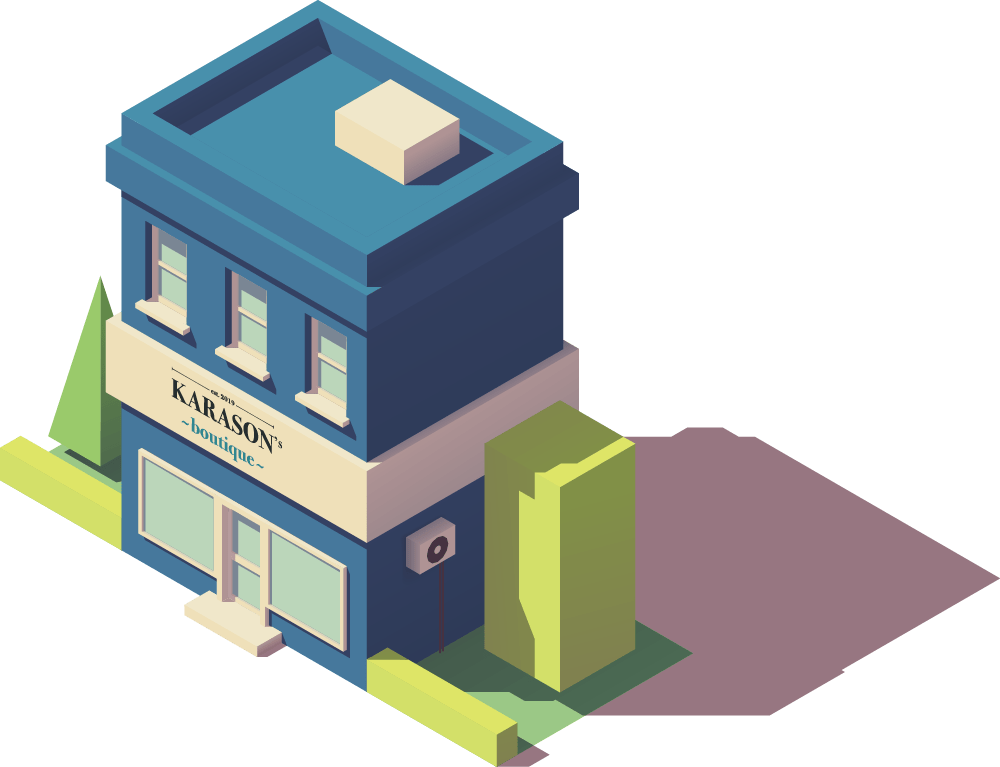 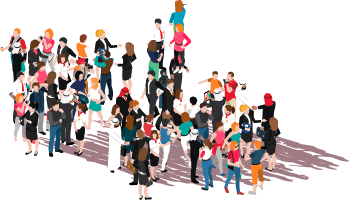 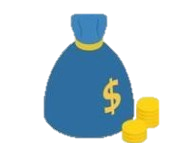 +25%
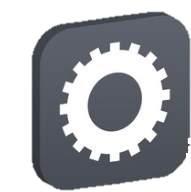 Stock
Demand + 25%
Proposal
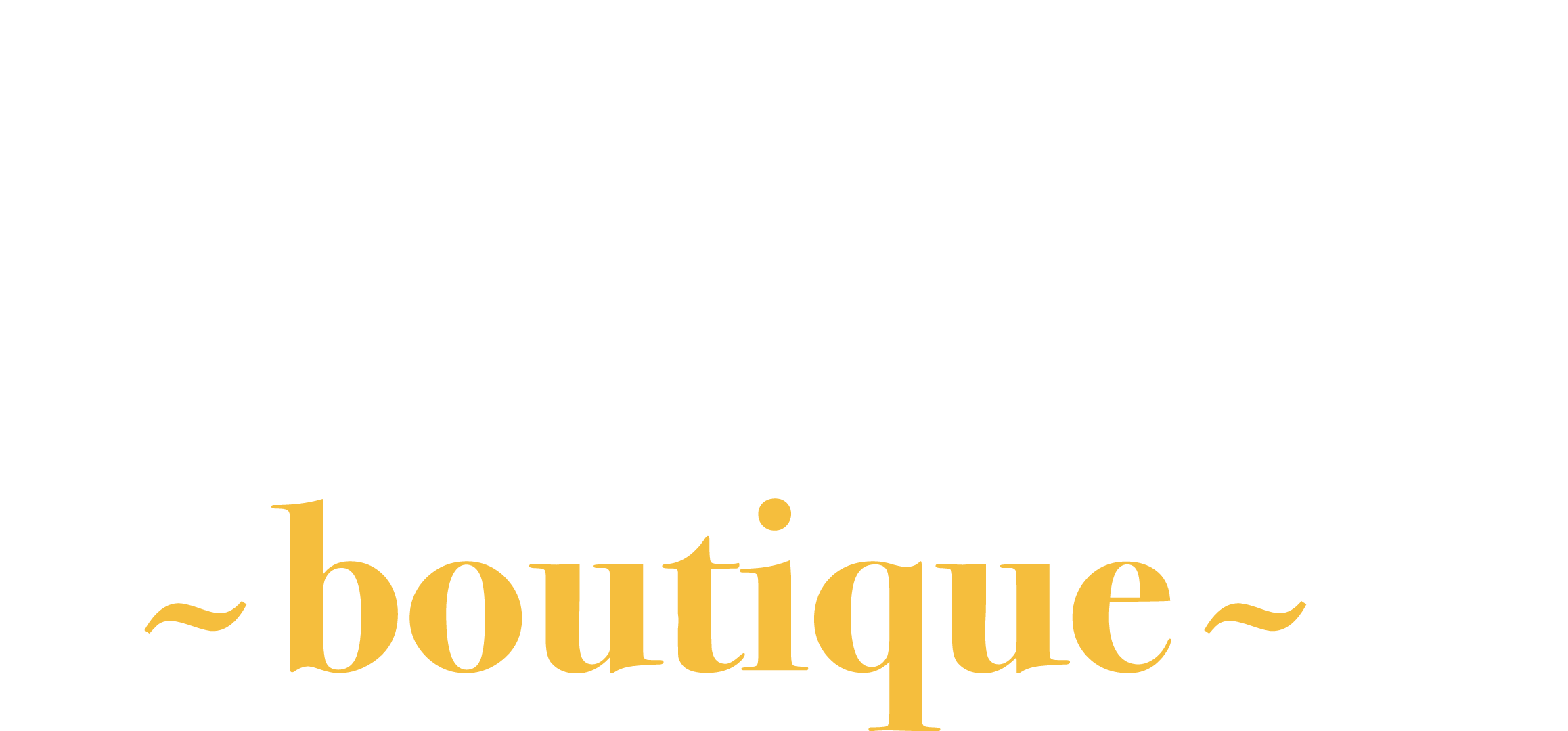 Company milestones
First store opened
Replenishment
Vendors
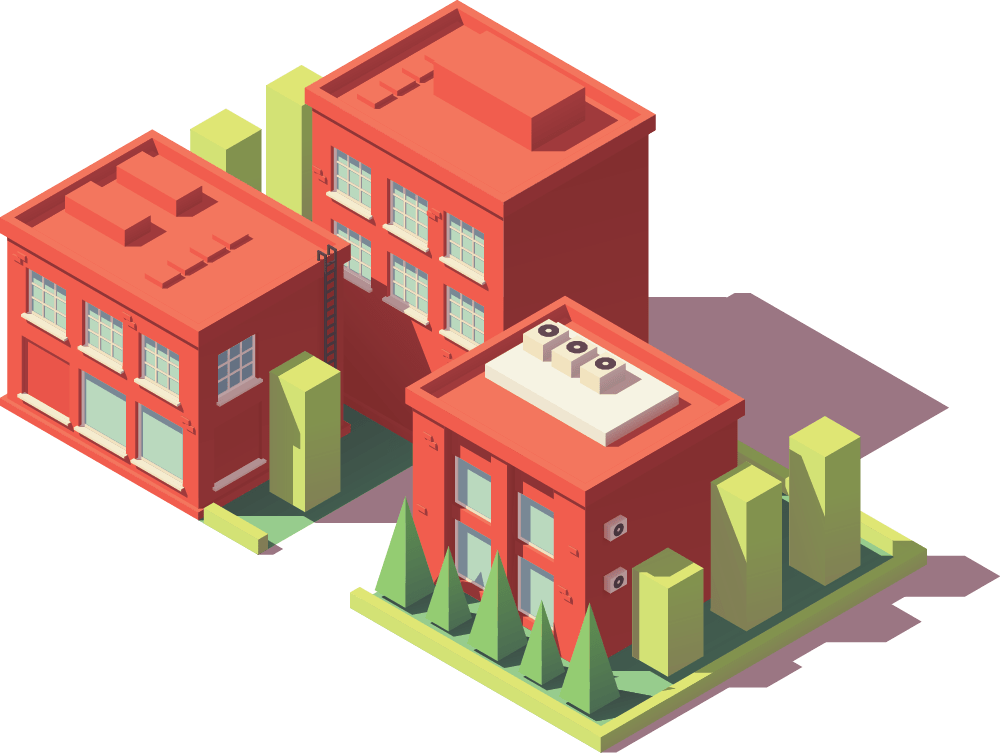 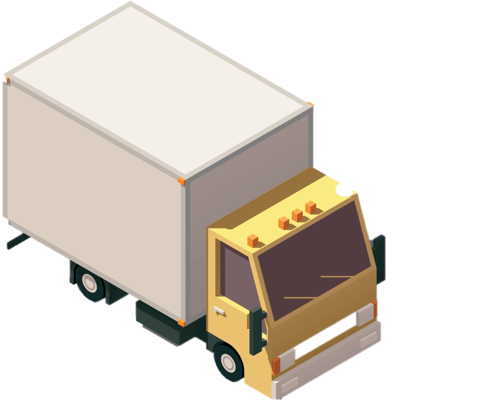 Sales History Adjustmentto correct the unusual sales history due to the event
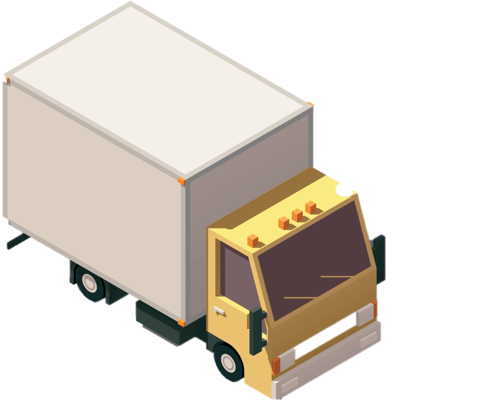 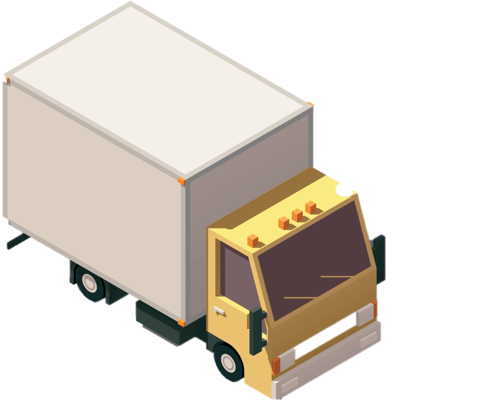 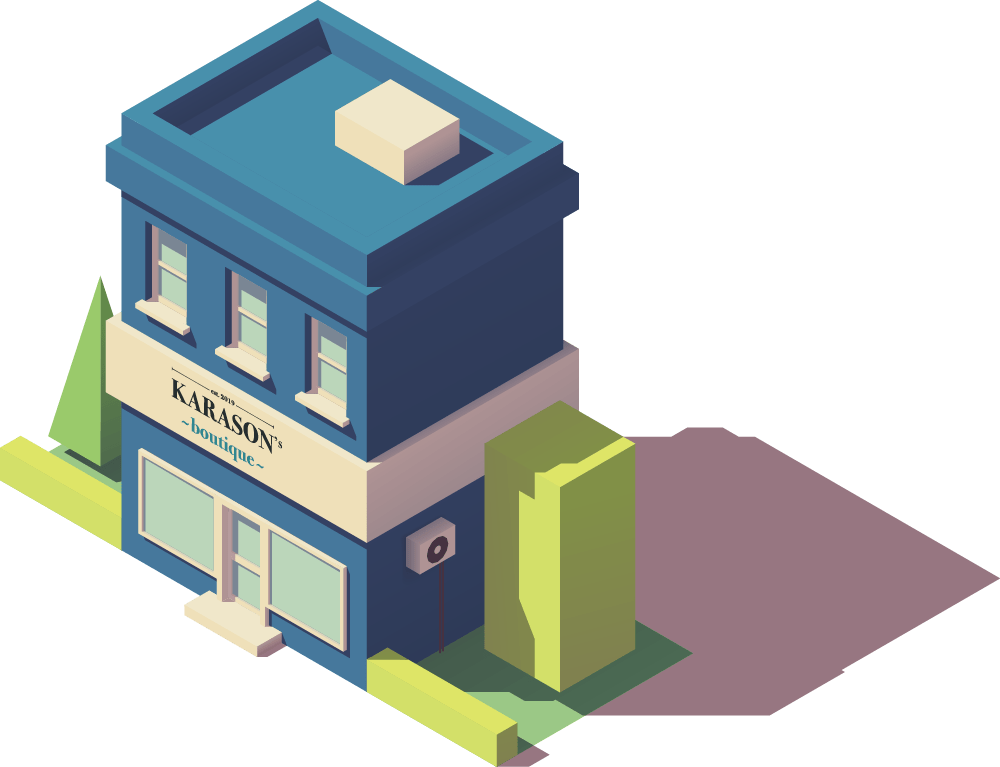 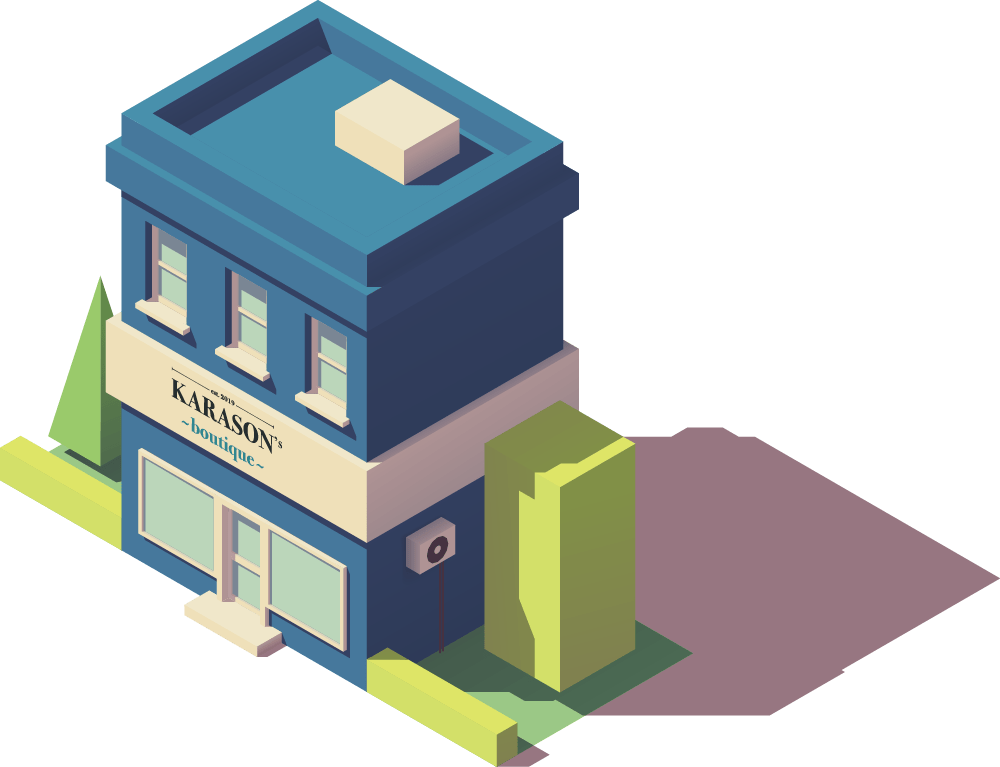 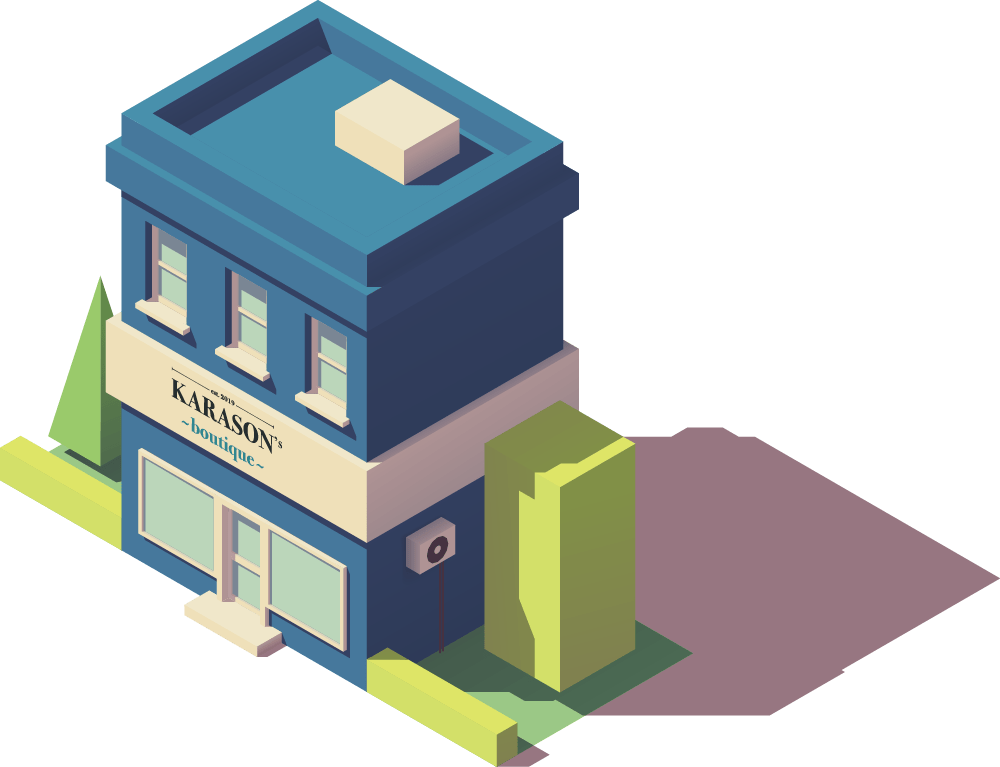 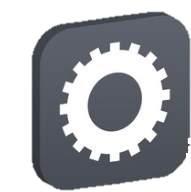 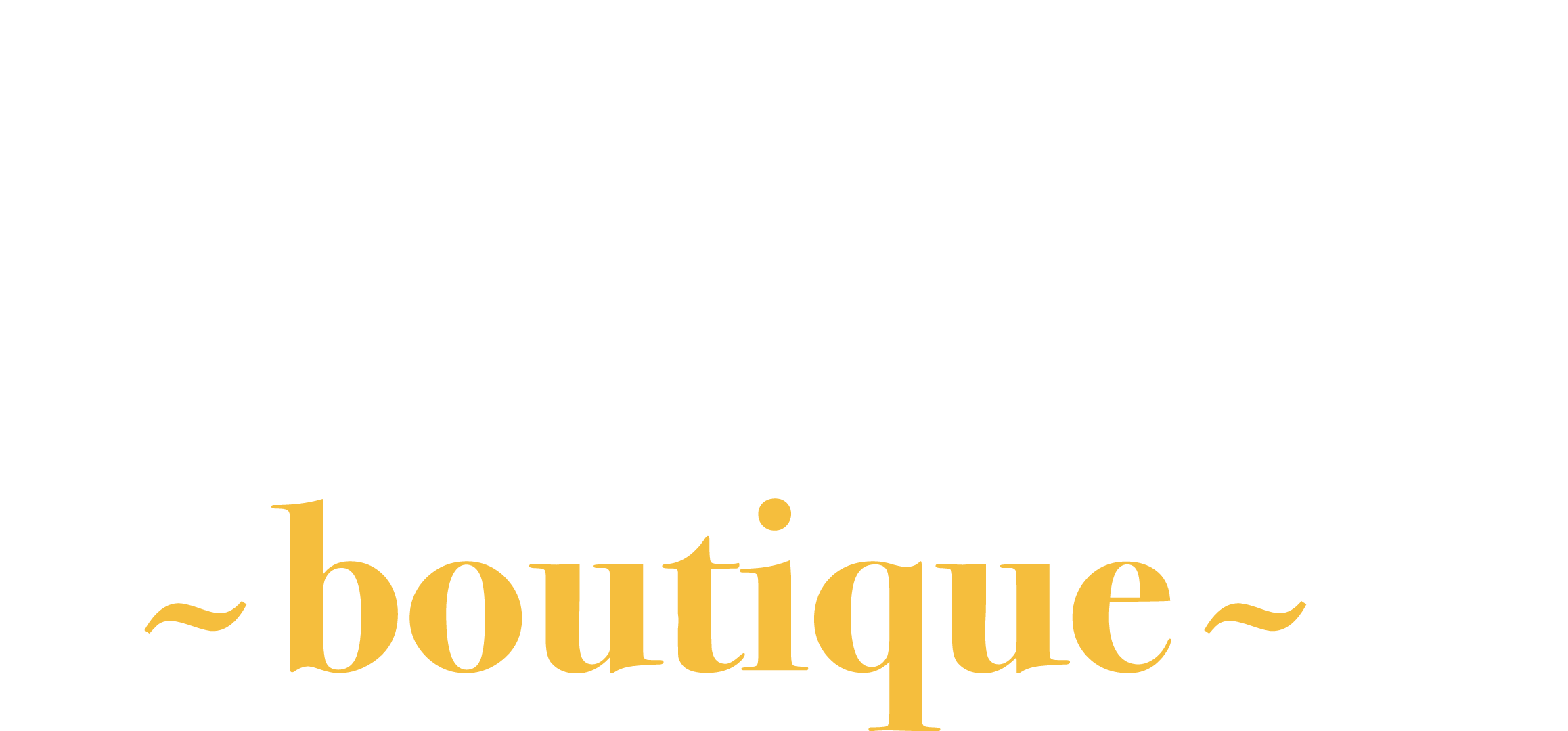 Company milestones
First store opened
Replenishment
Warehouse opened
Vendors
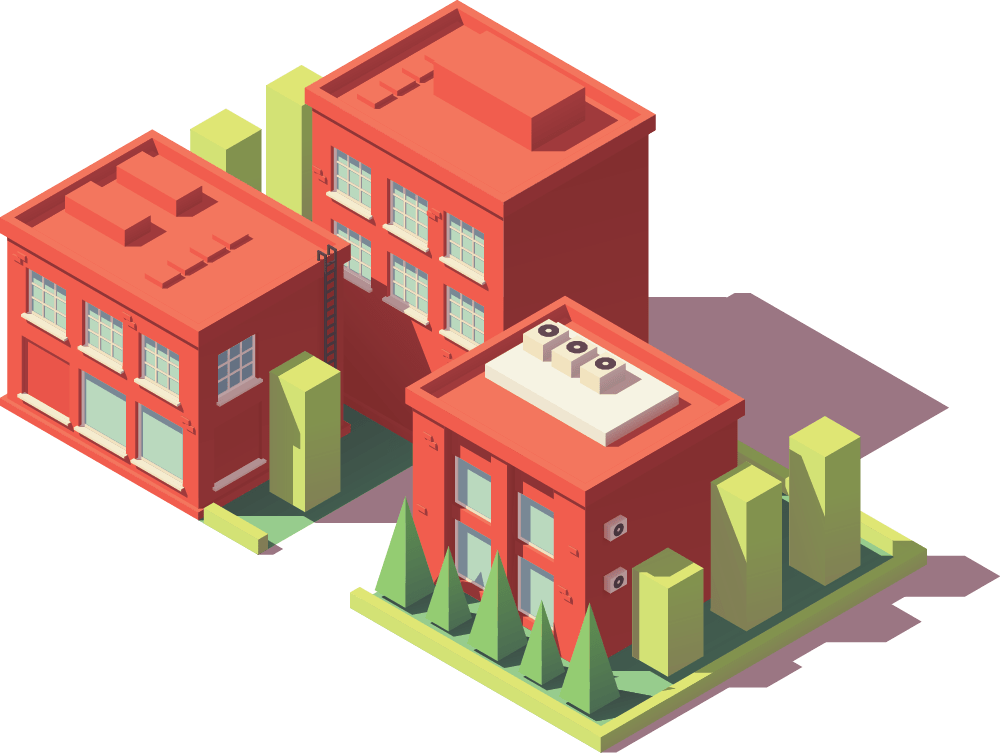 FURTHER GROWTH !!!Warehouse needed
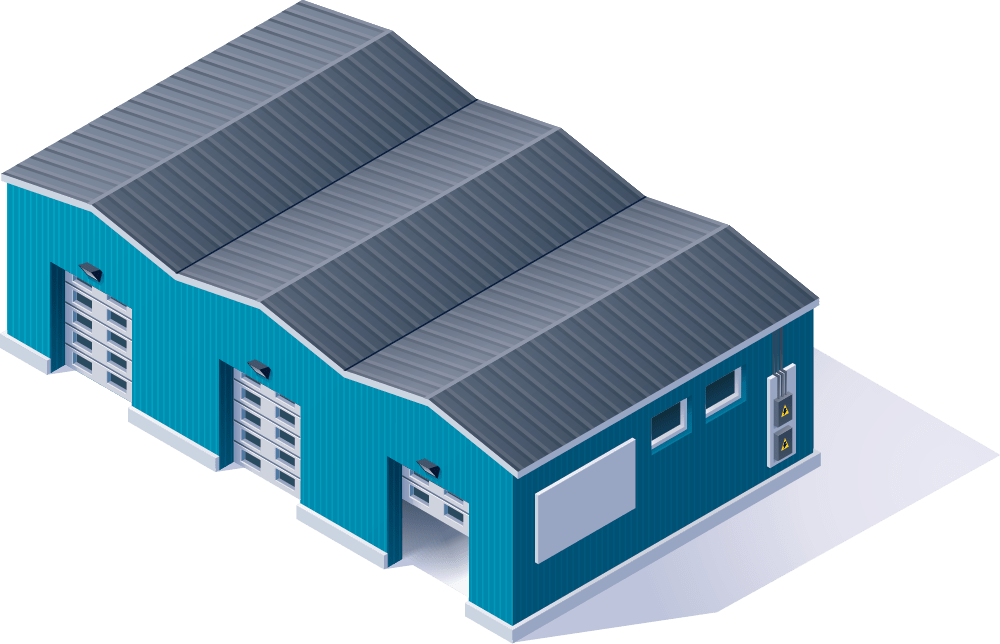 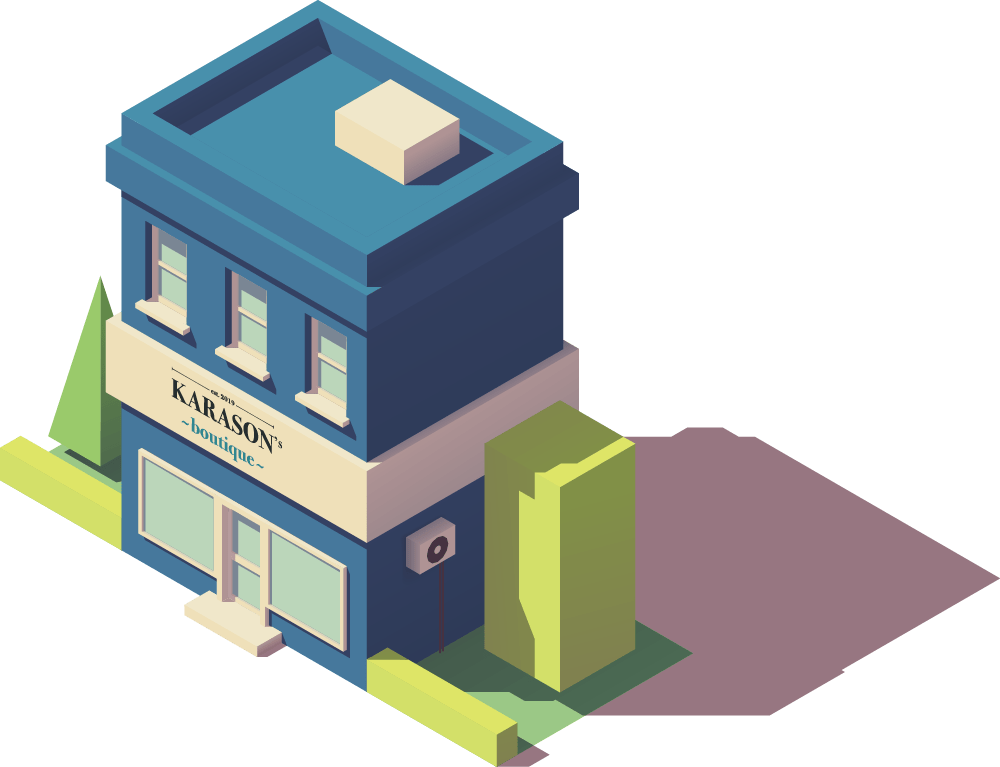 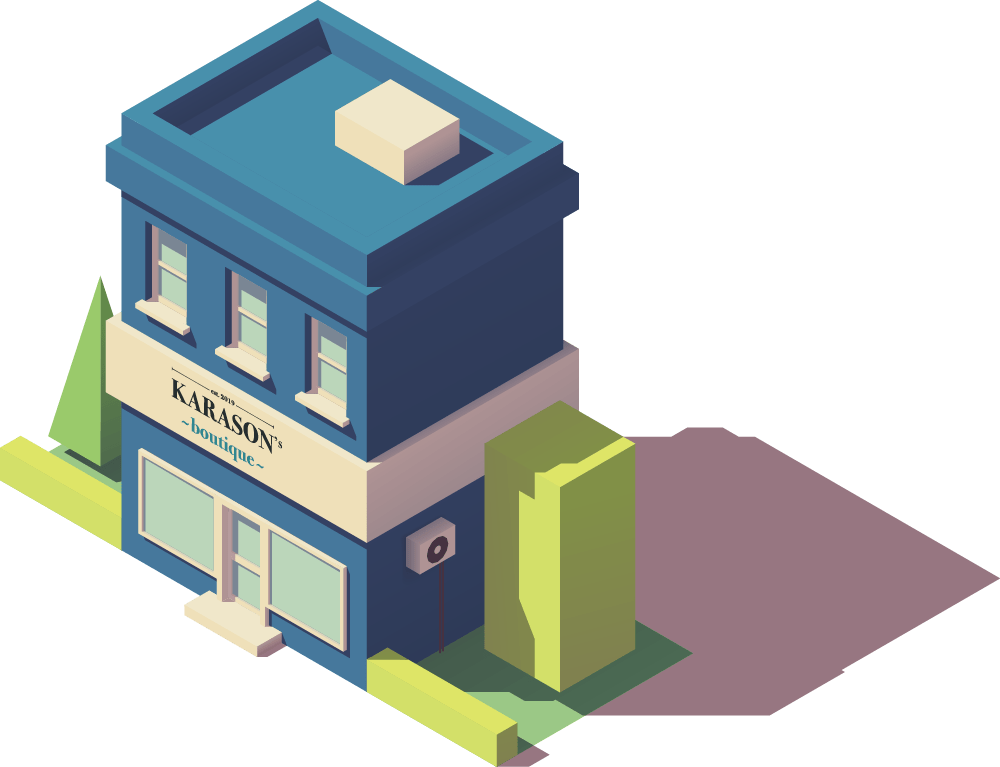 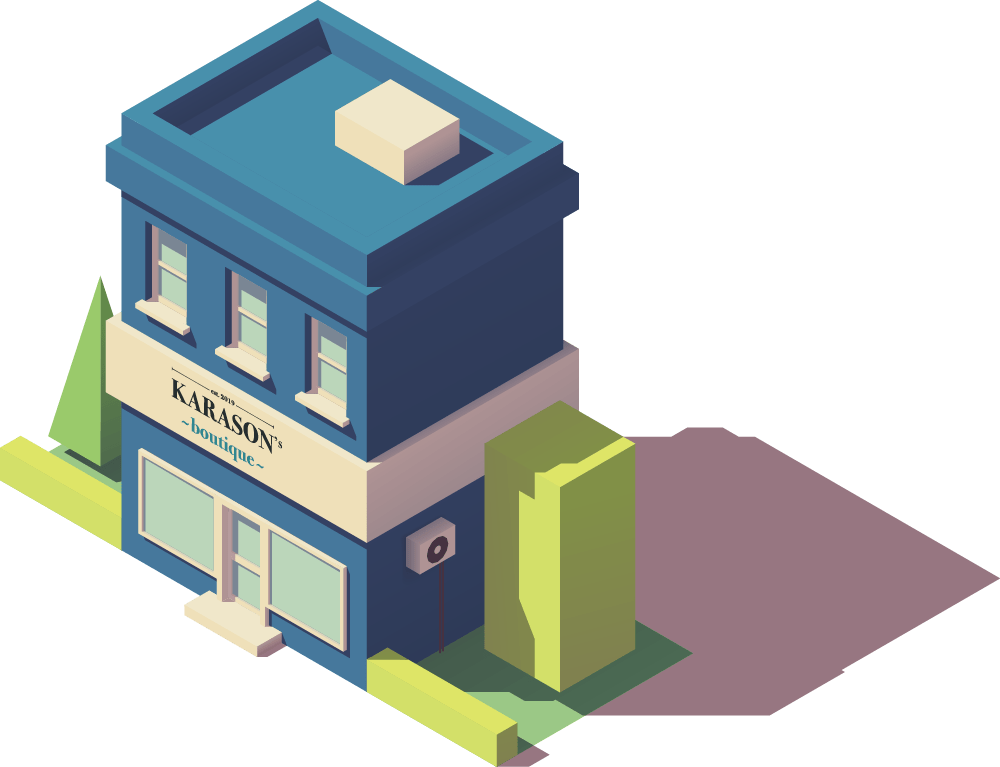 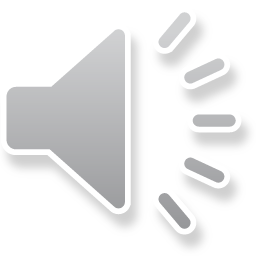 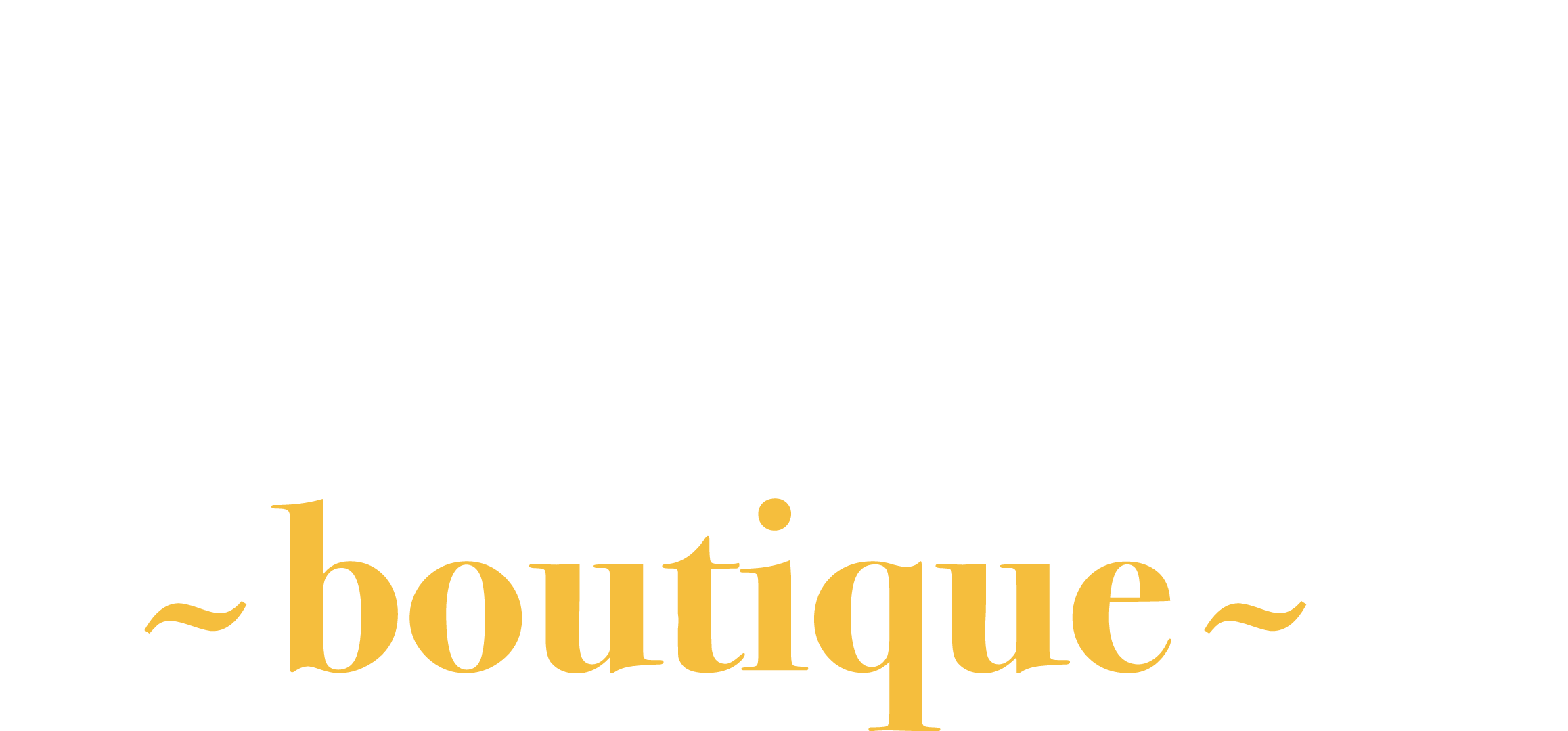 Company milestones
First store opened
Replenishment
Warehouse opened
Vendors
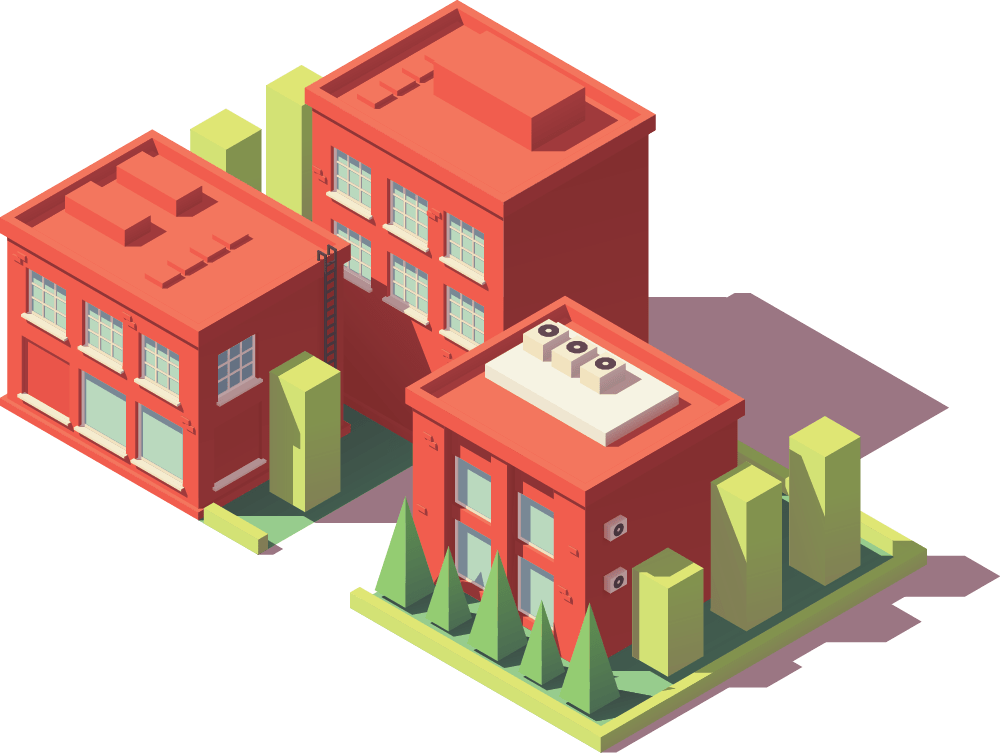 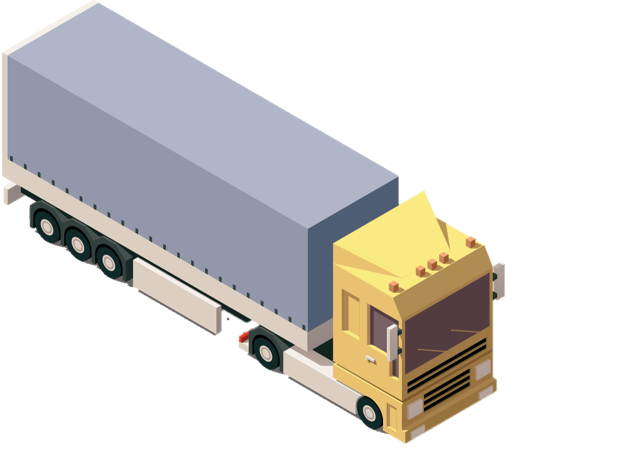 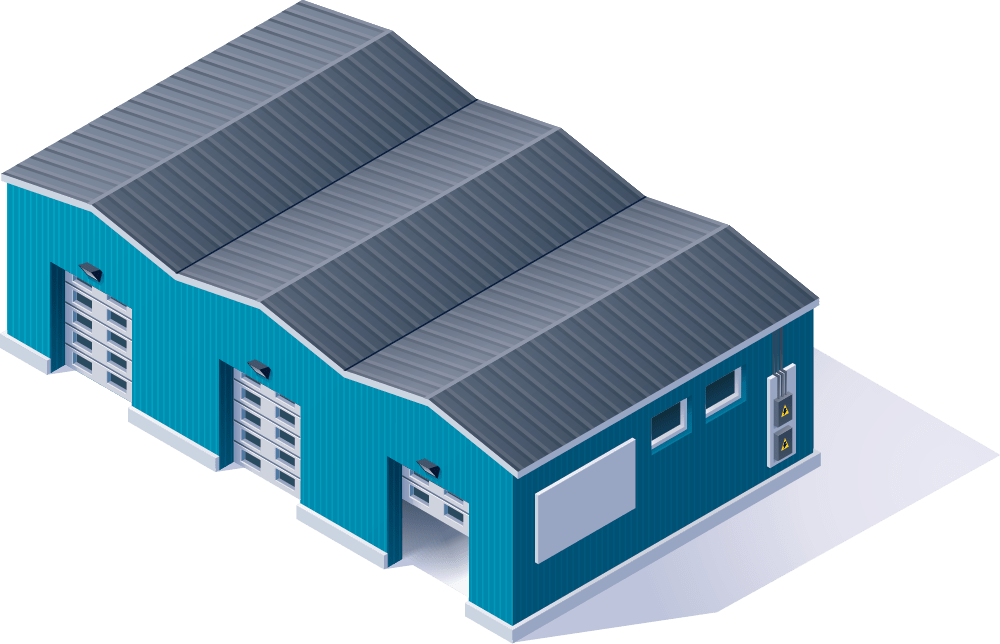 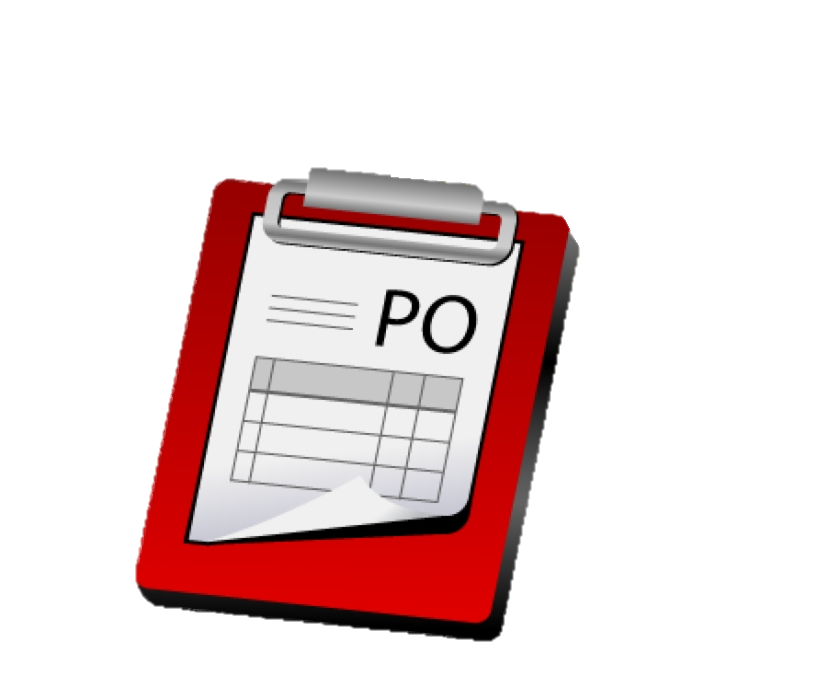 Purchase
Proposals
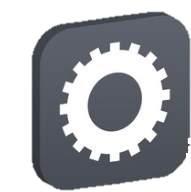 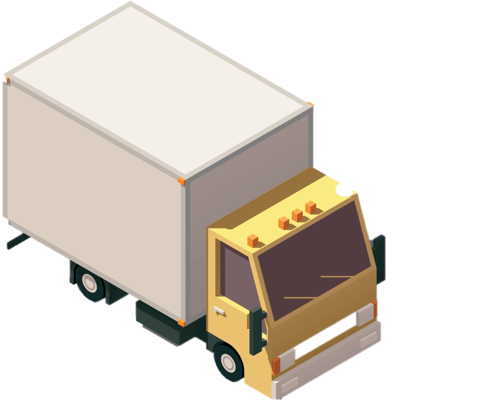 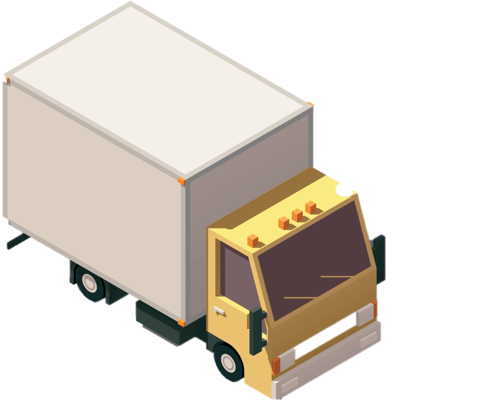 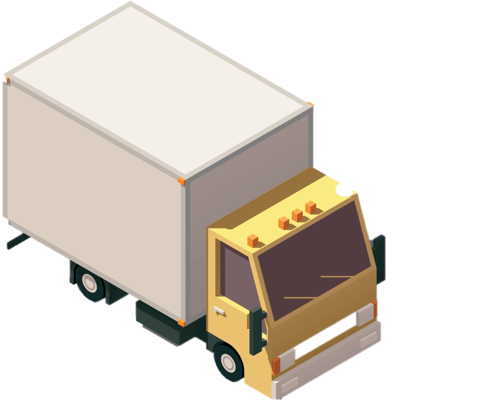 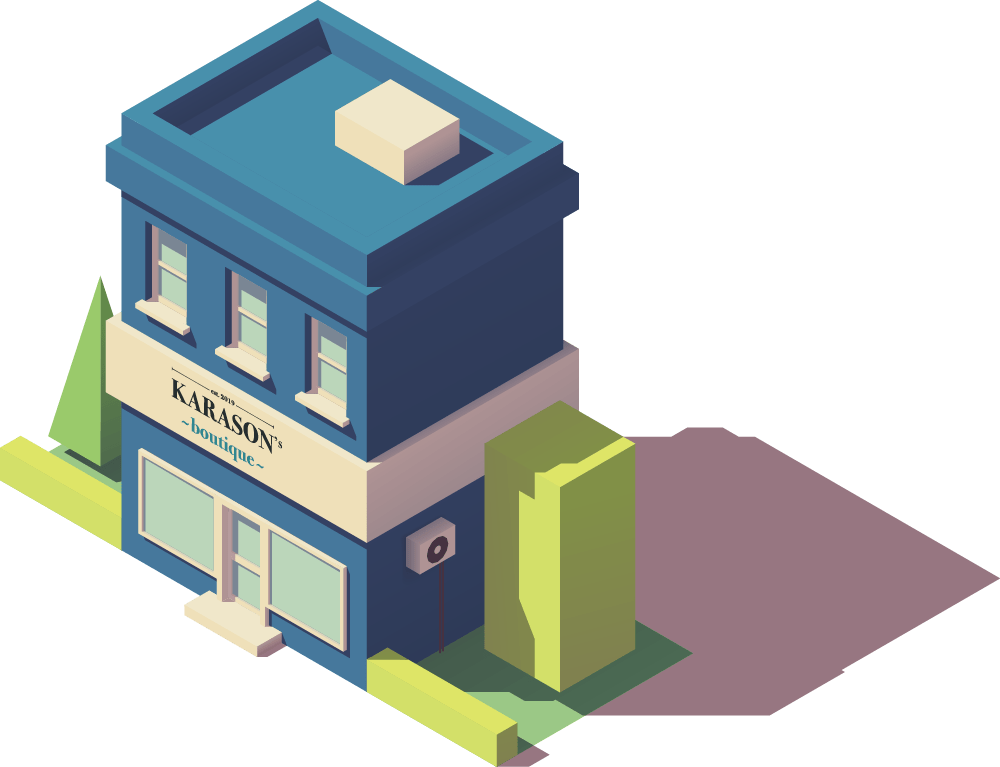 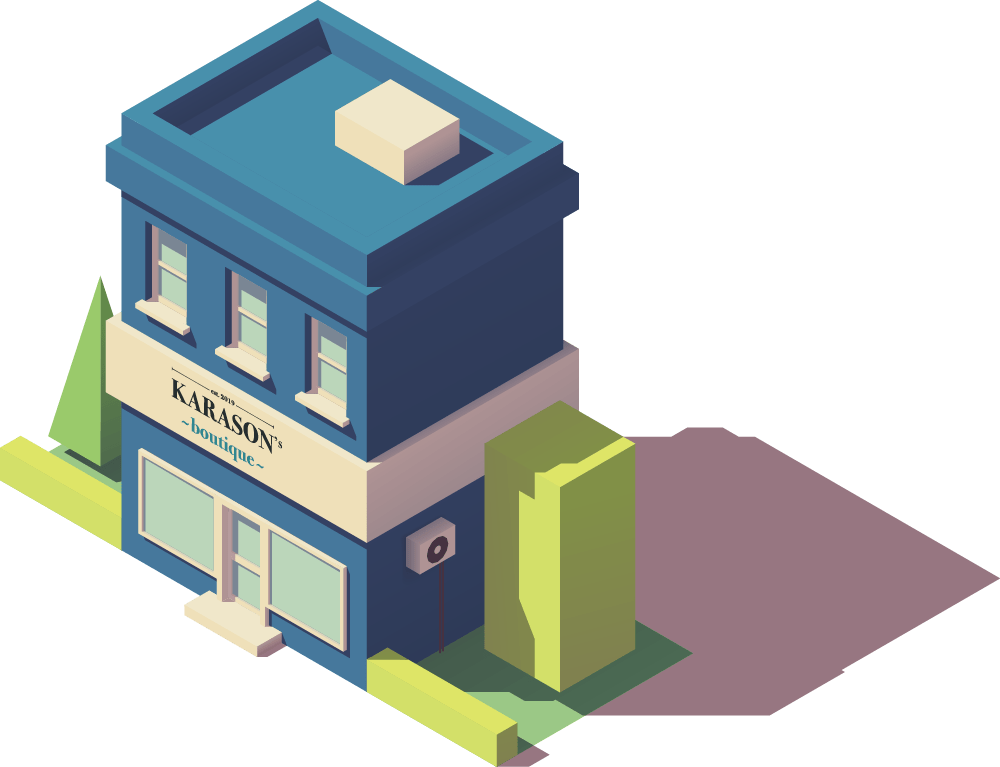 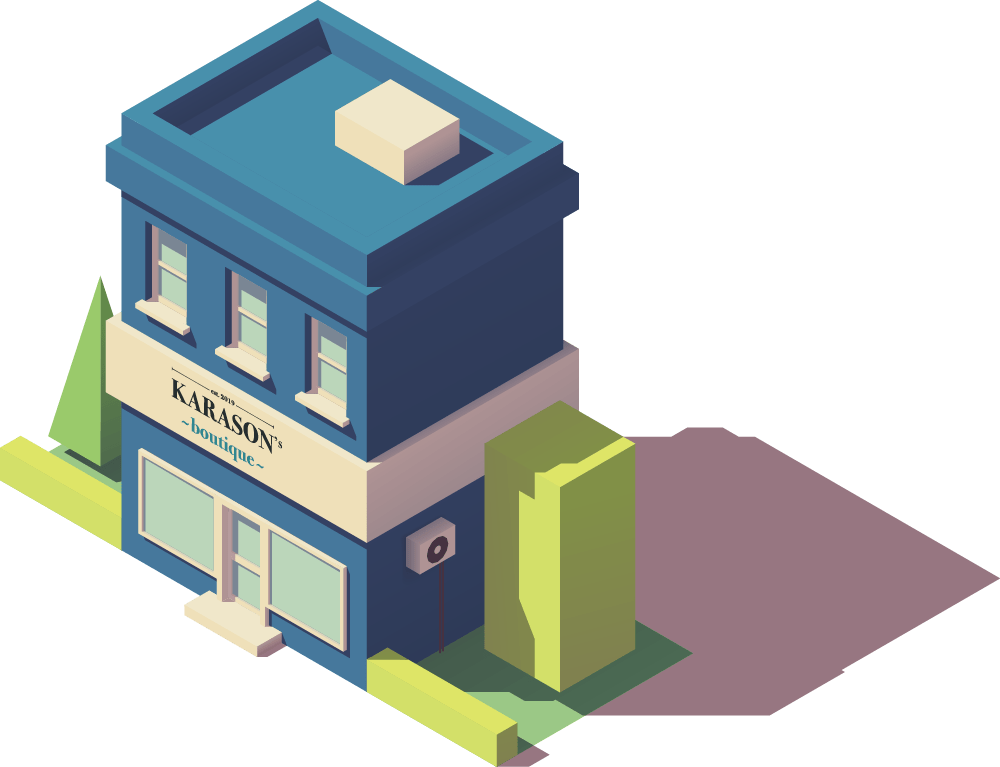 Transfer
Proposals
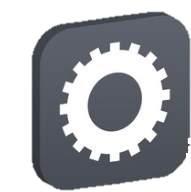 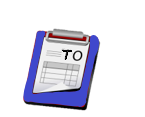 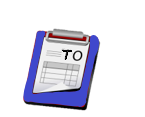 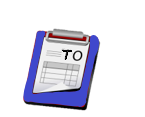 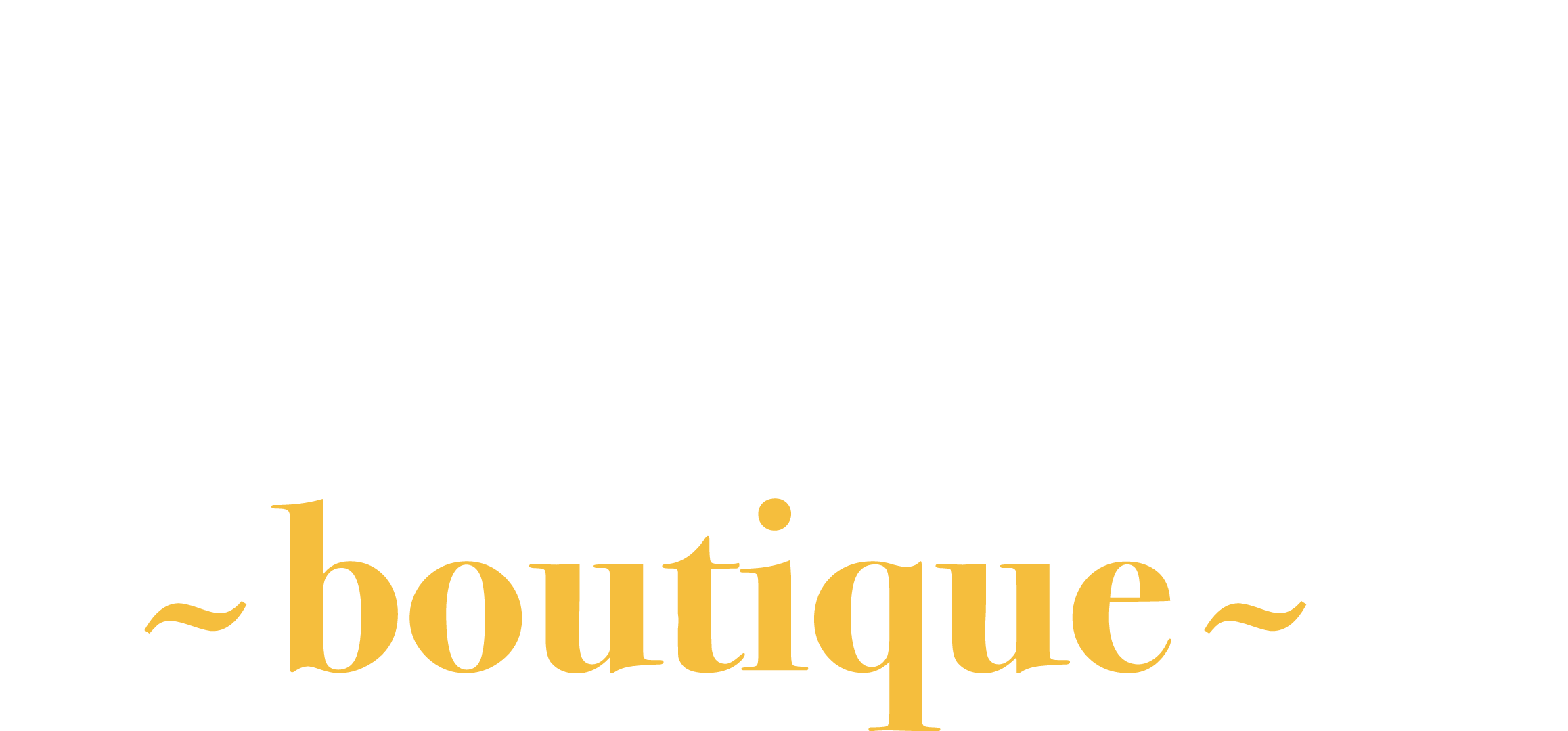 Company milestones
First store opened
Replenishment
Warehouse opened
Vendors
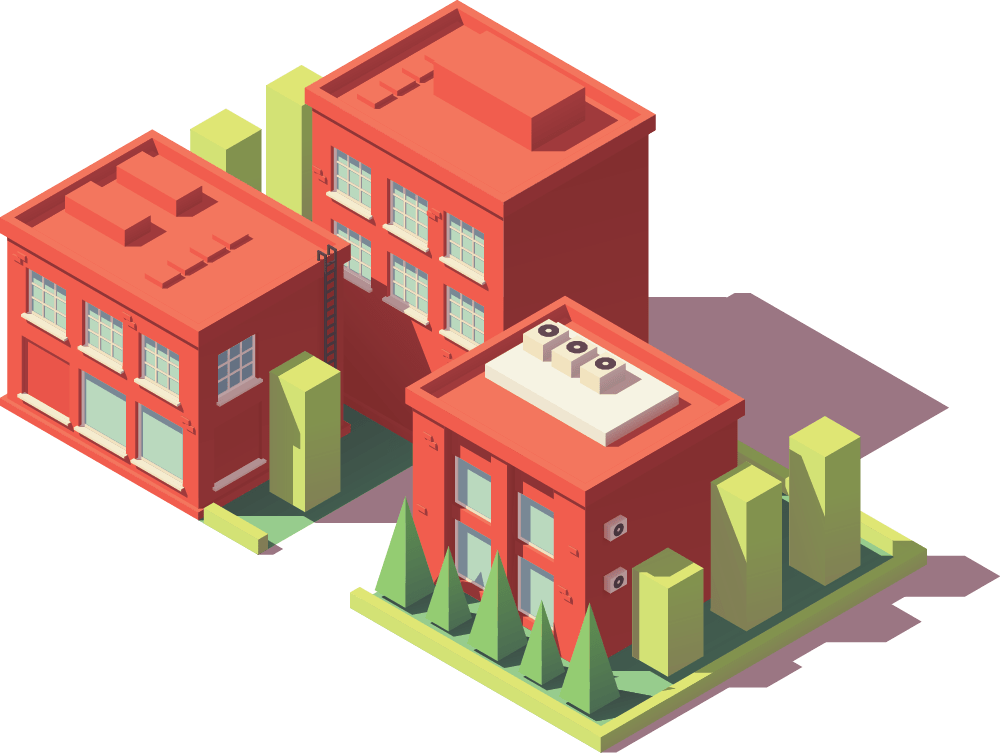 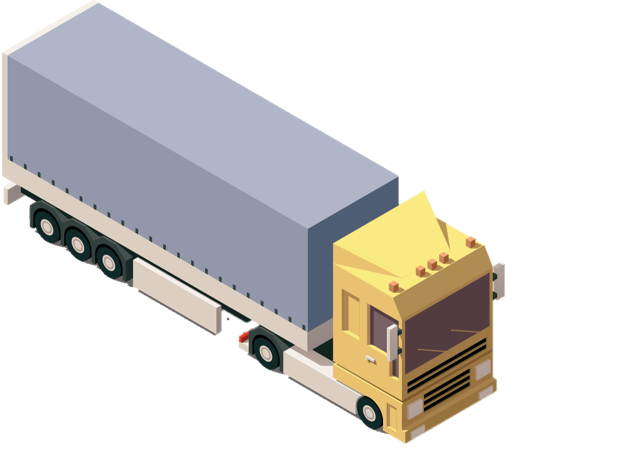 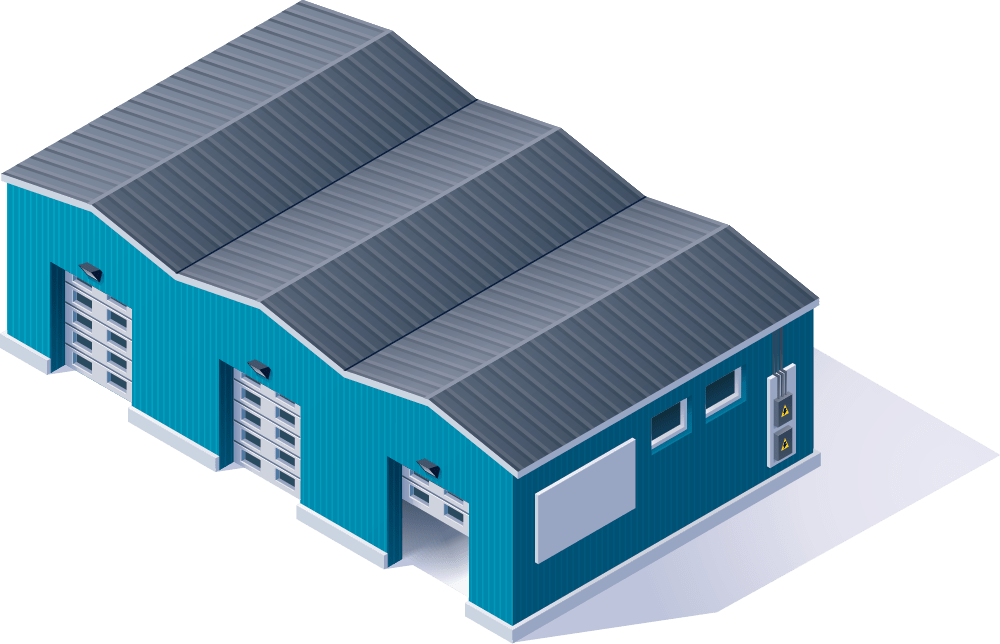 Out of Stock situationsdetection and consideration in forecast calculation
Purchase
Proposals
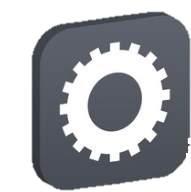 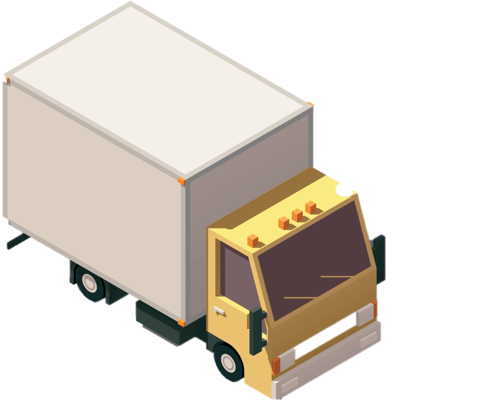 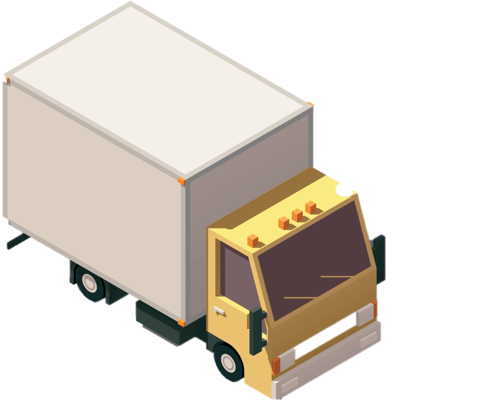 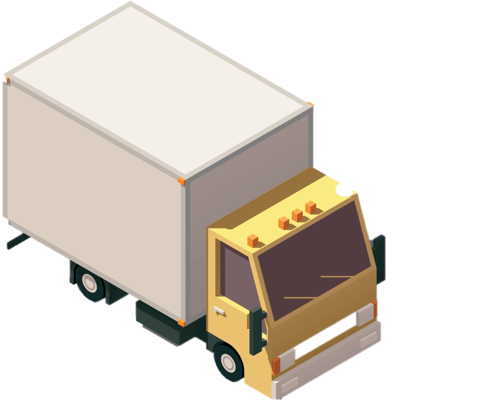 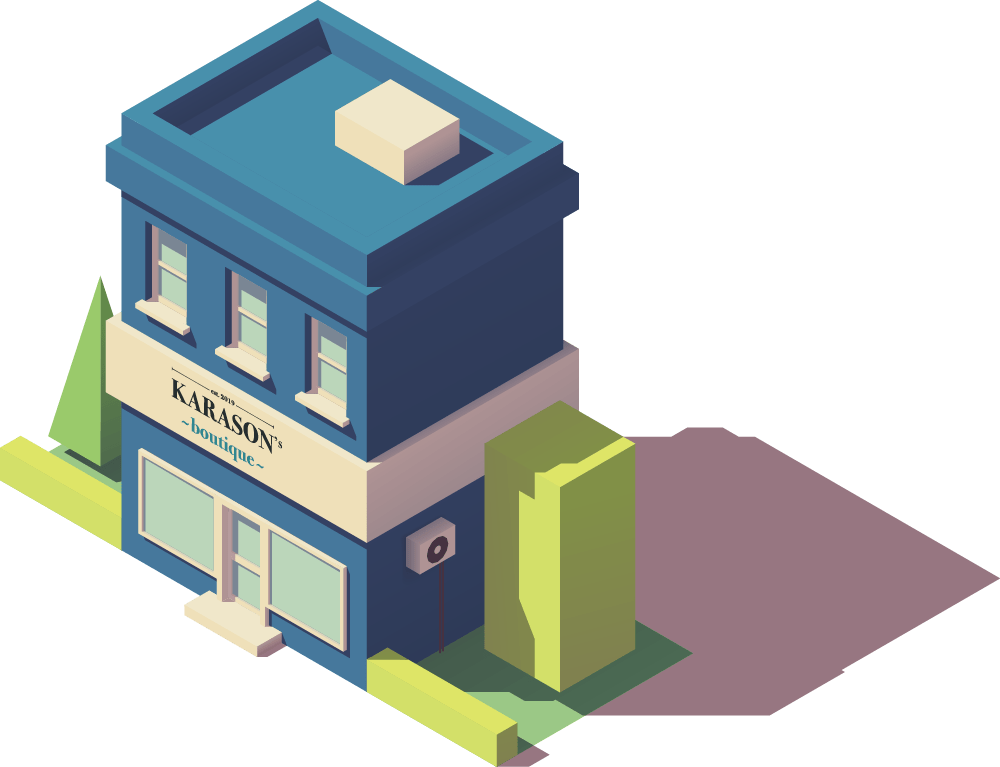 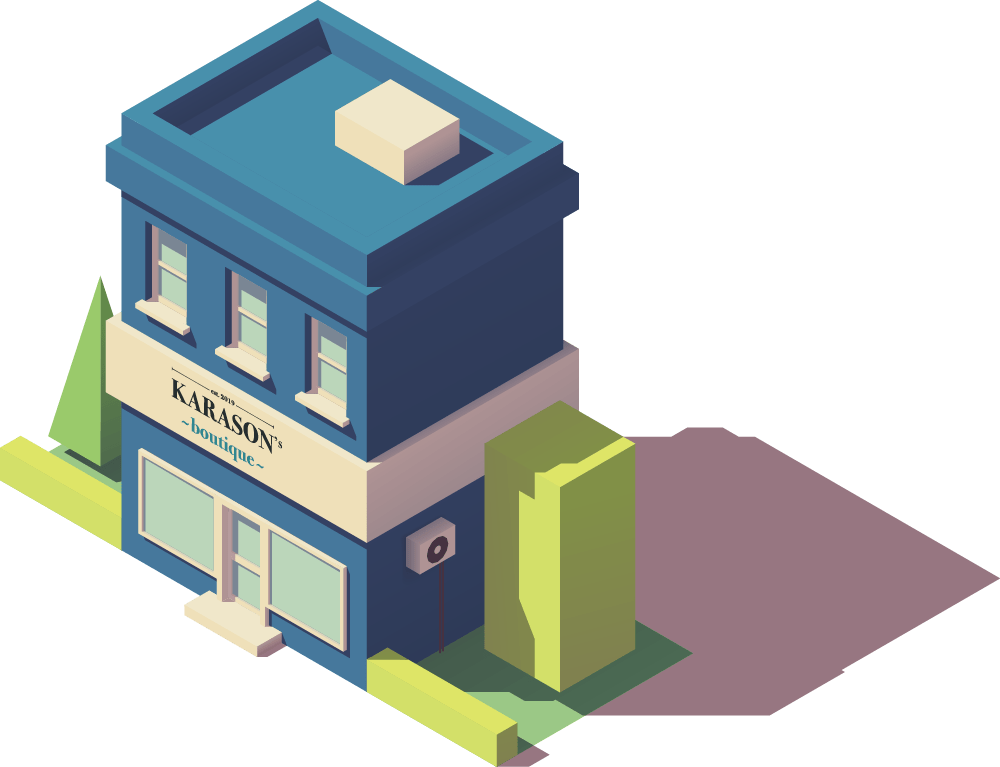 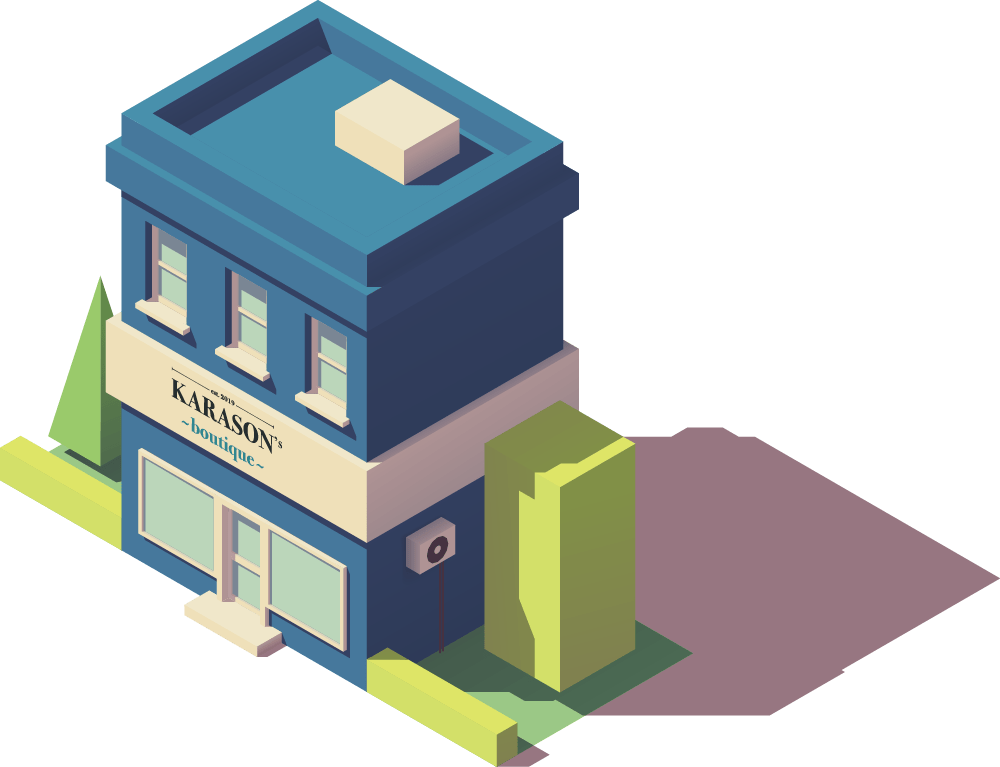 Transfer
Proposals
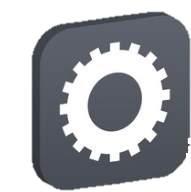 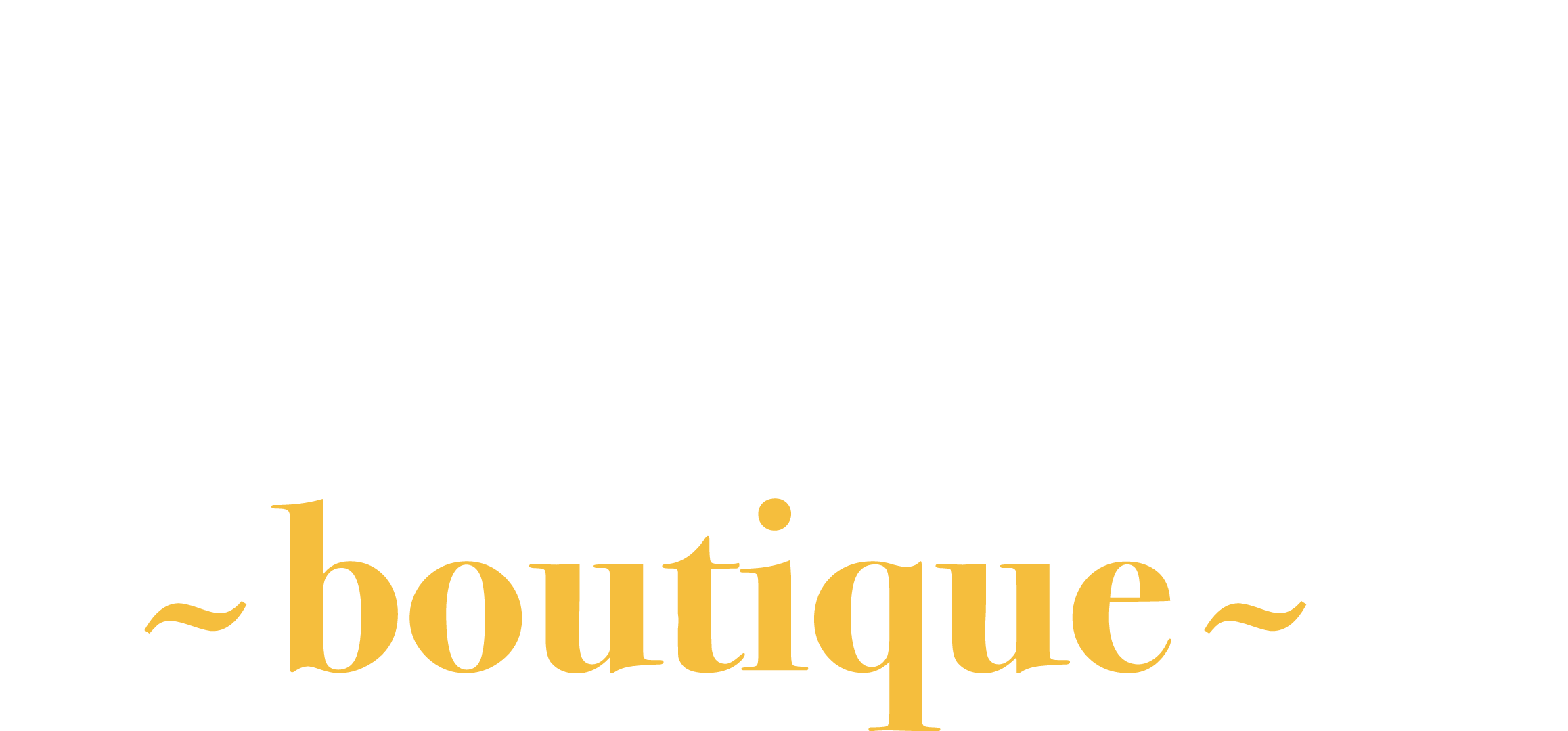 Company milestones
First store opened
Replenishment
Warehouse opened
Vendors
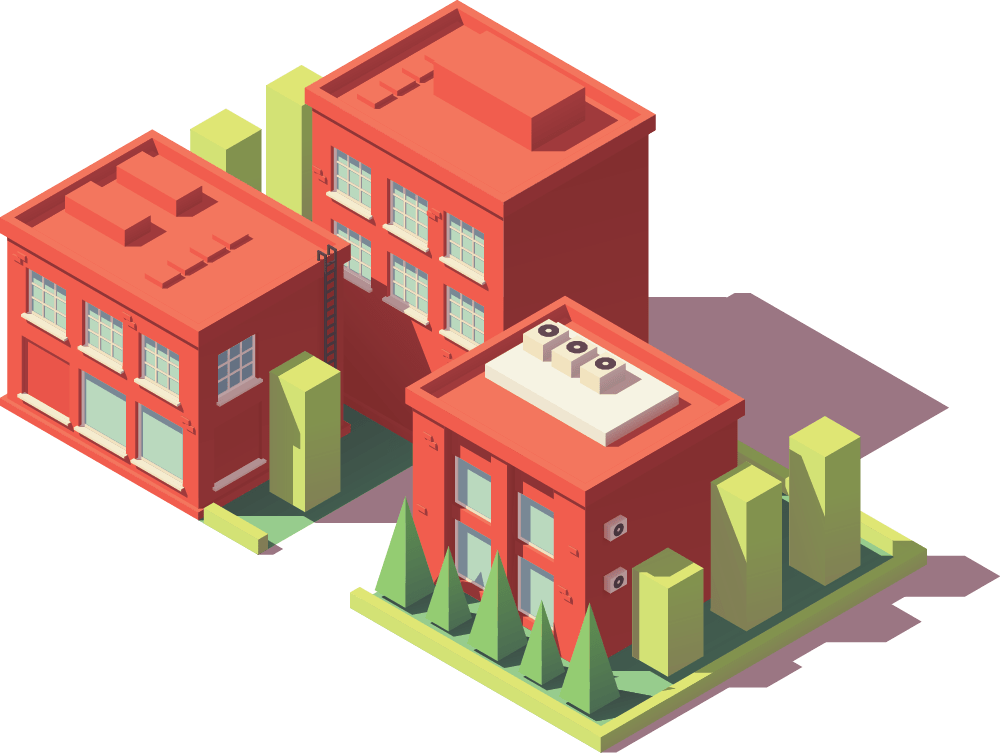 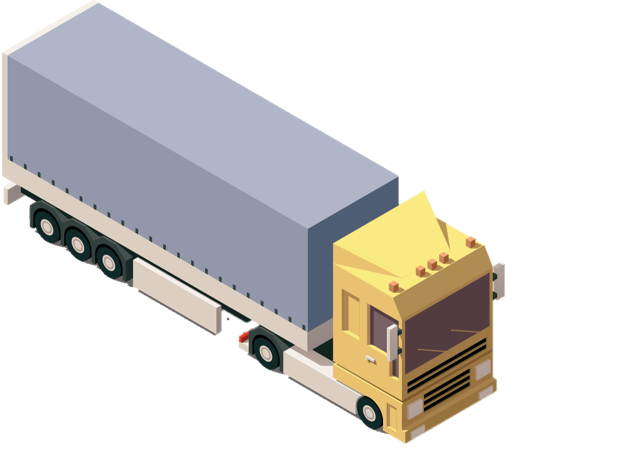 Warehouse shortageTransfer Rules to calculate how to distribute existing stock to stores with demand
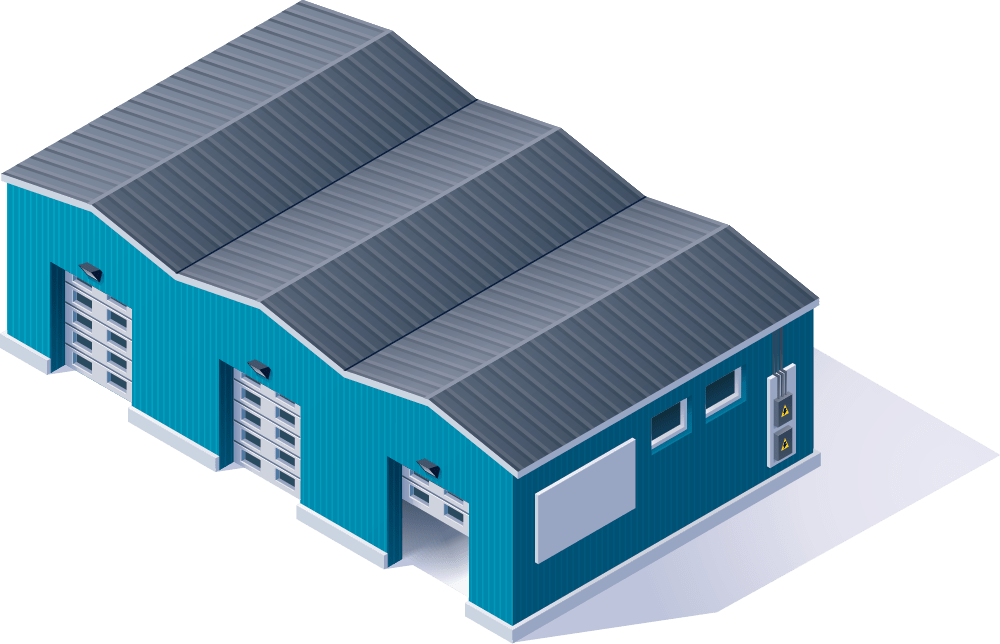 Purchase
Proposals
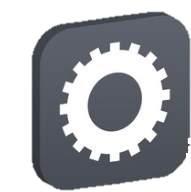 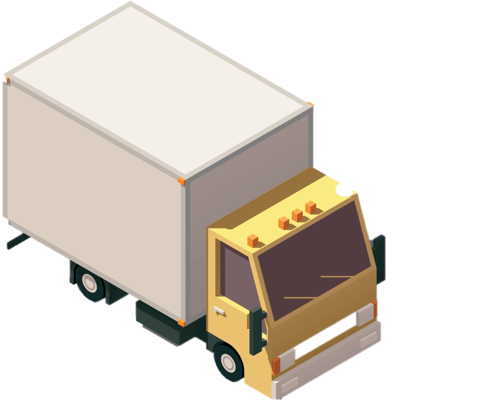 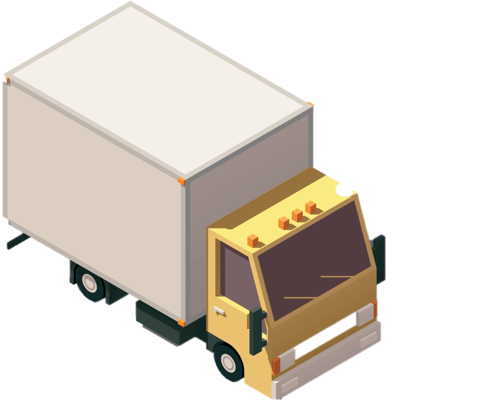 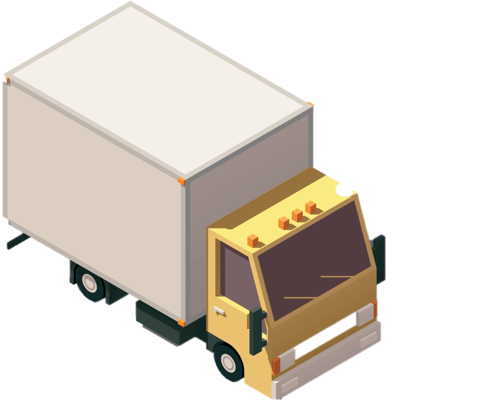 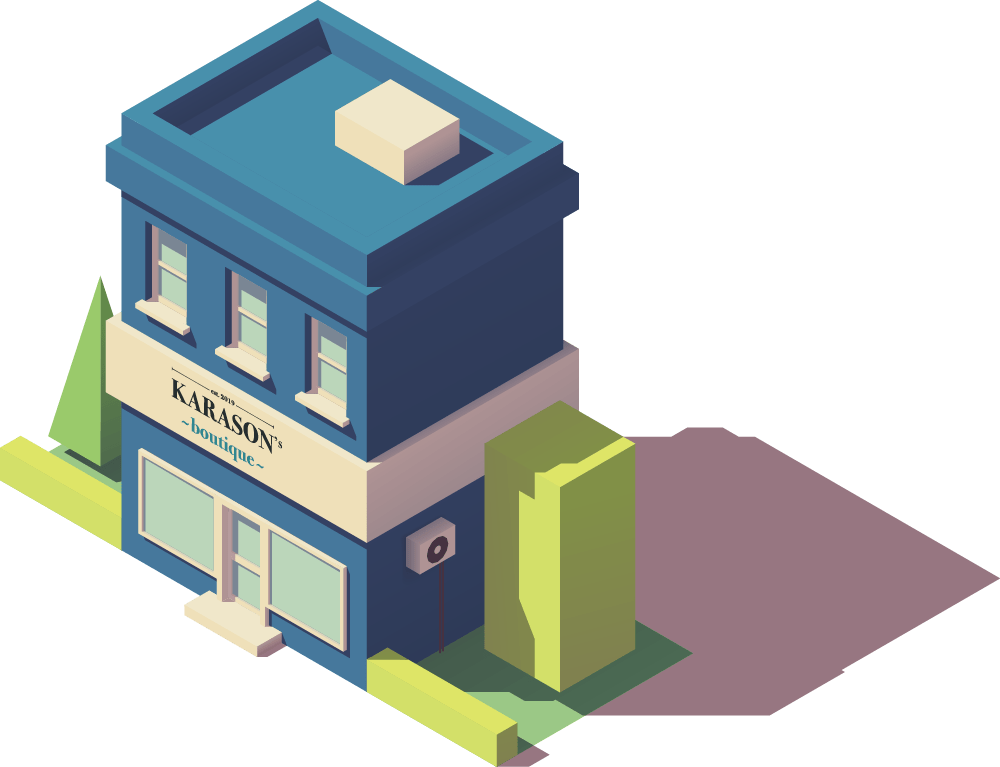 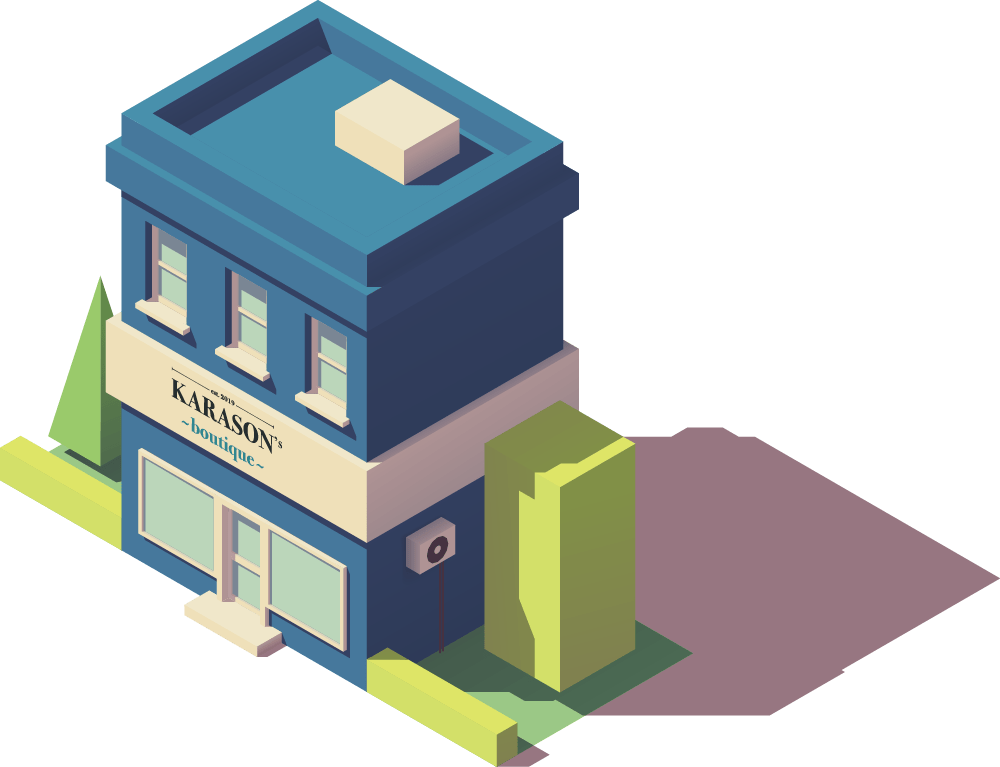 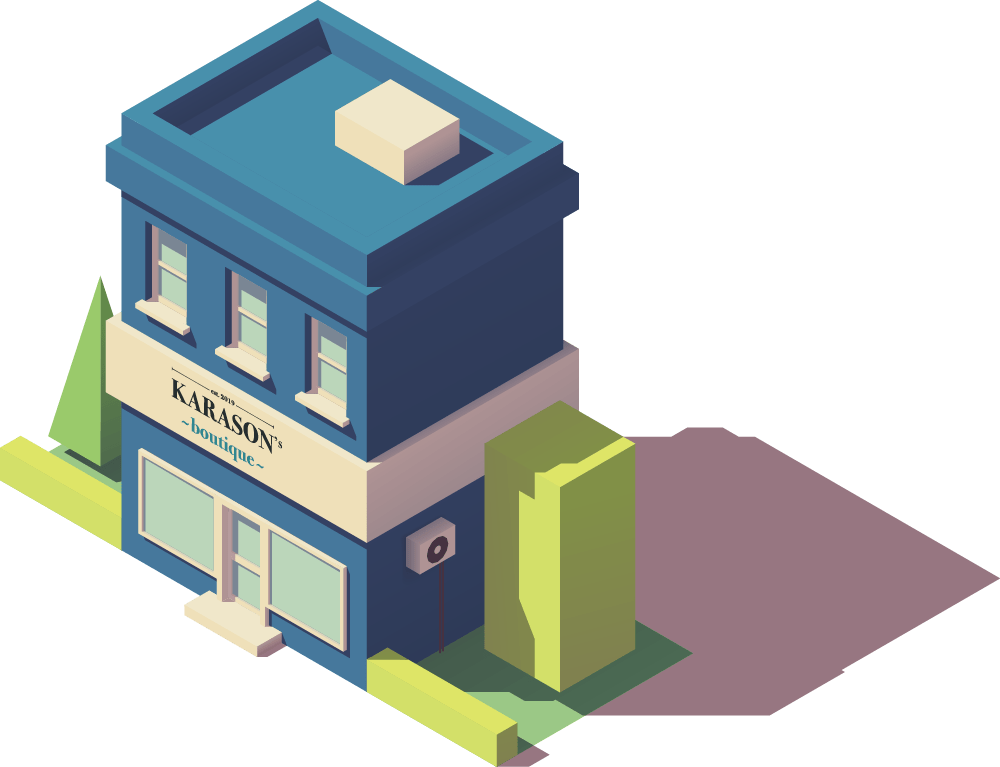 Transfer
Proposals
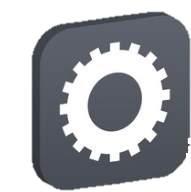 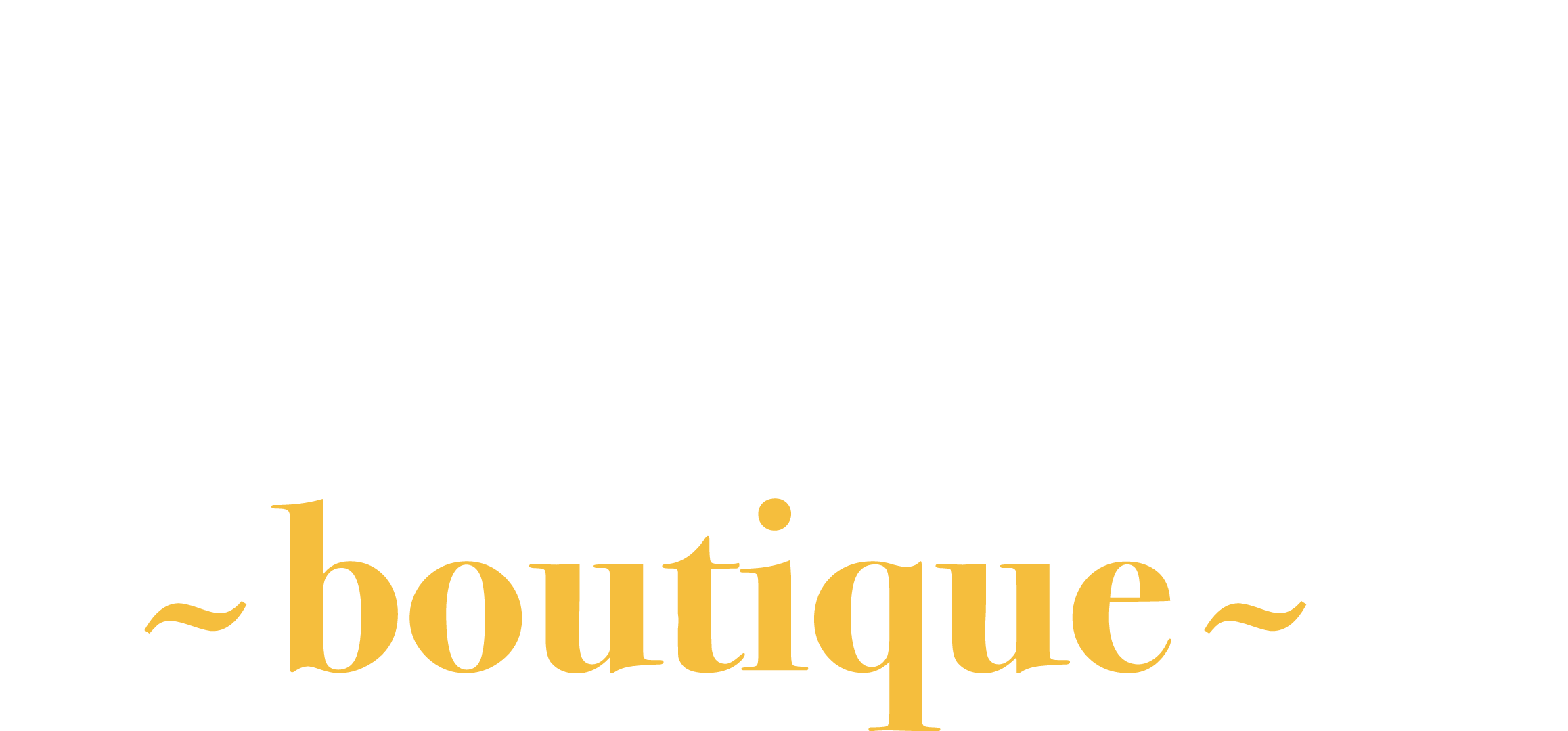 Company milestones
First store opened
Replenishment
Warehouse opened
New countries
Vendors
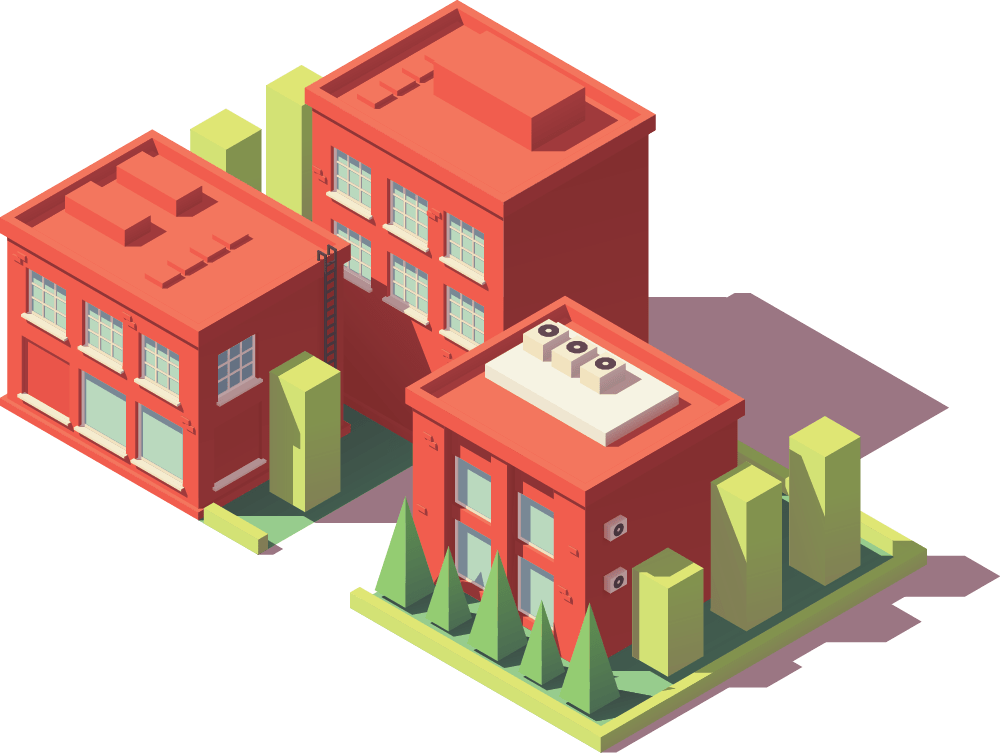 Multi-Company ReplenishmentCentral Purchase and cross-border distribution to Sales Companies
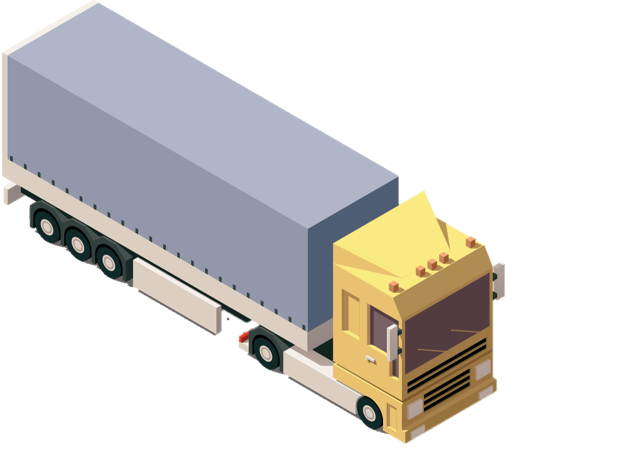 FURTHER GROWTH !!!Expansion to new countries
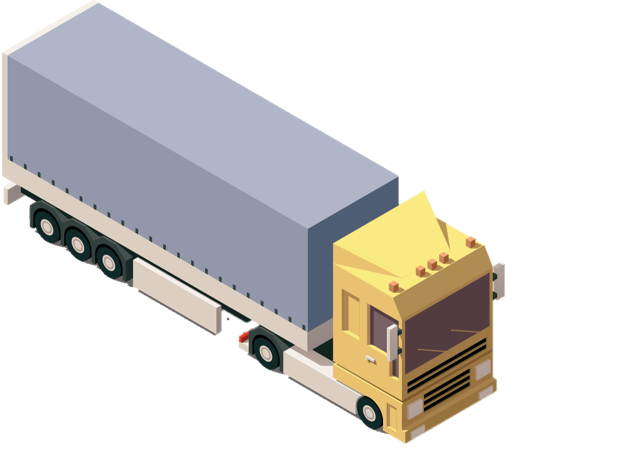 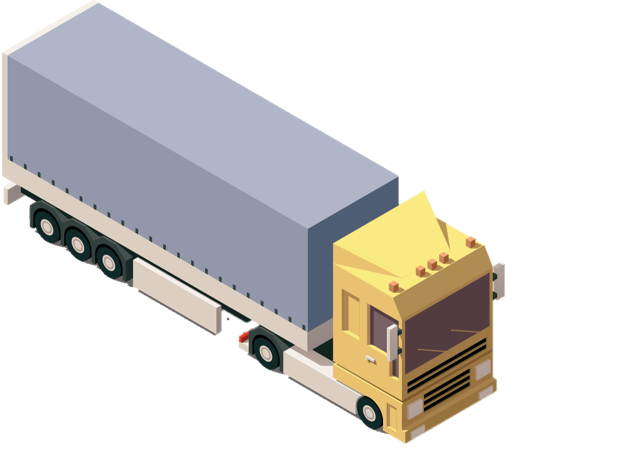 Own Replenishment calculation
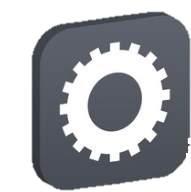 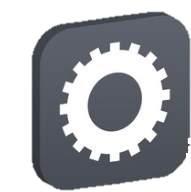 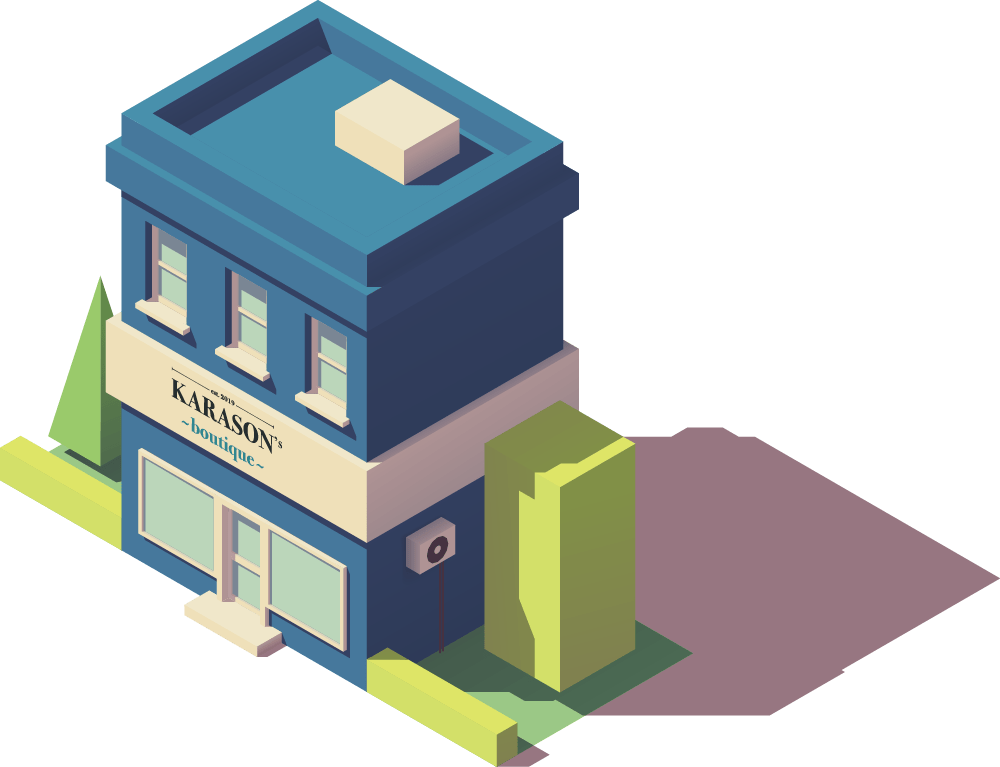 Country A
Country C
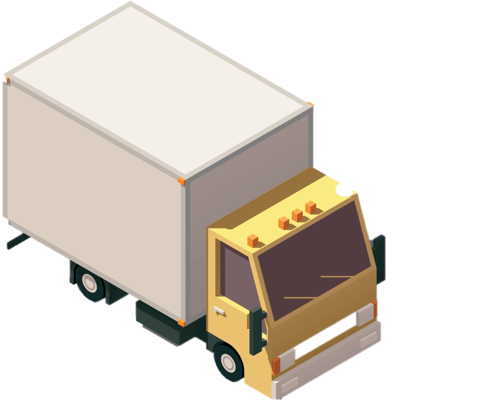 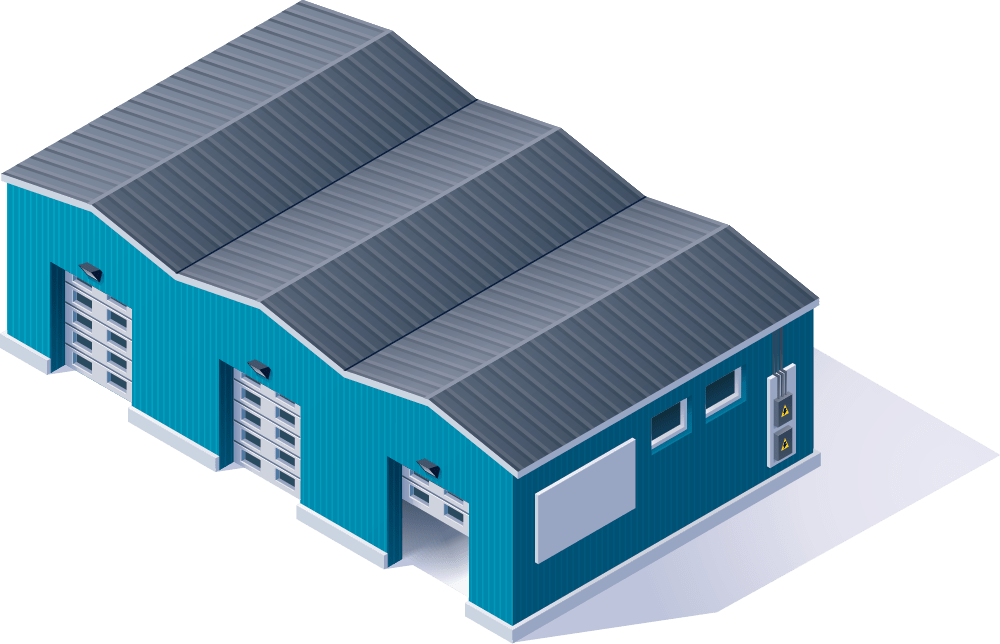 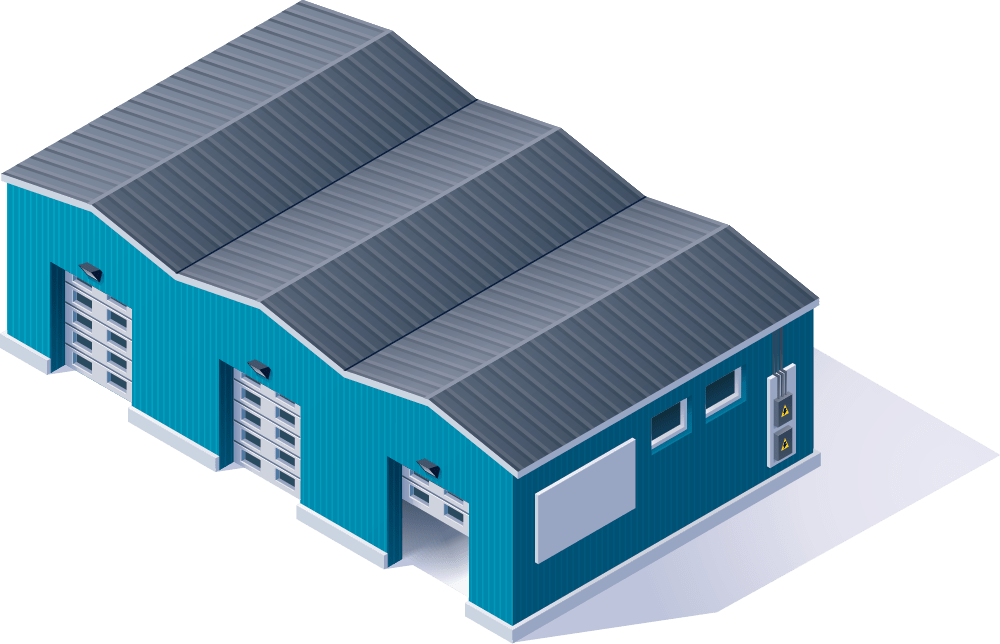 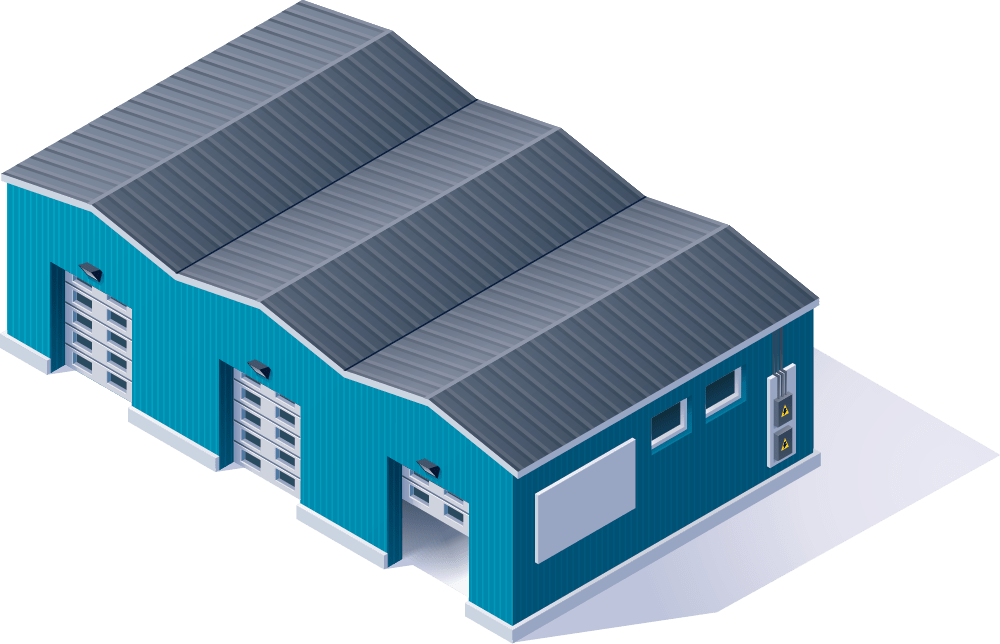 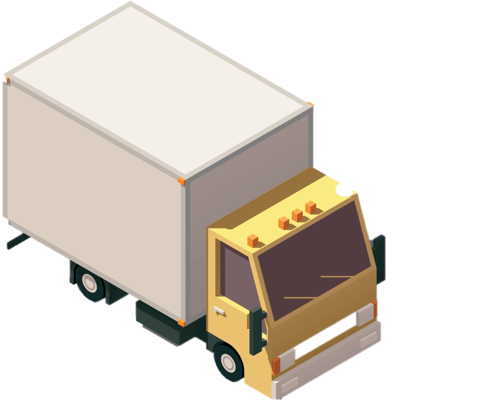 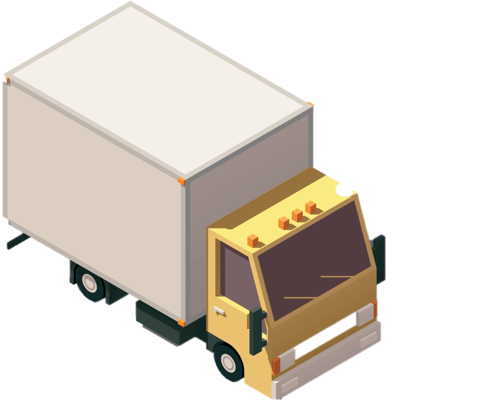 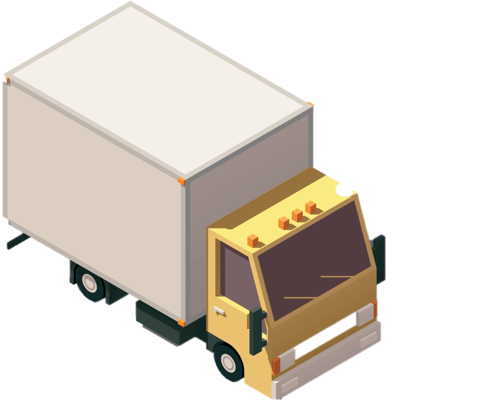 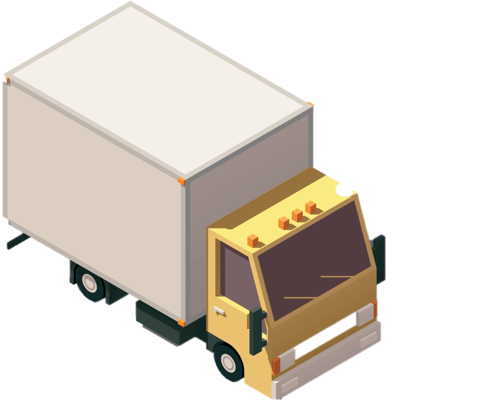 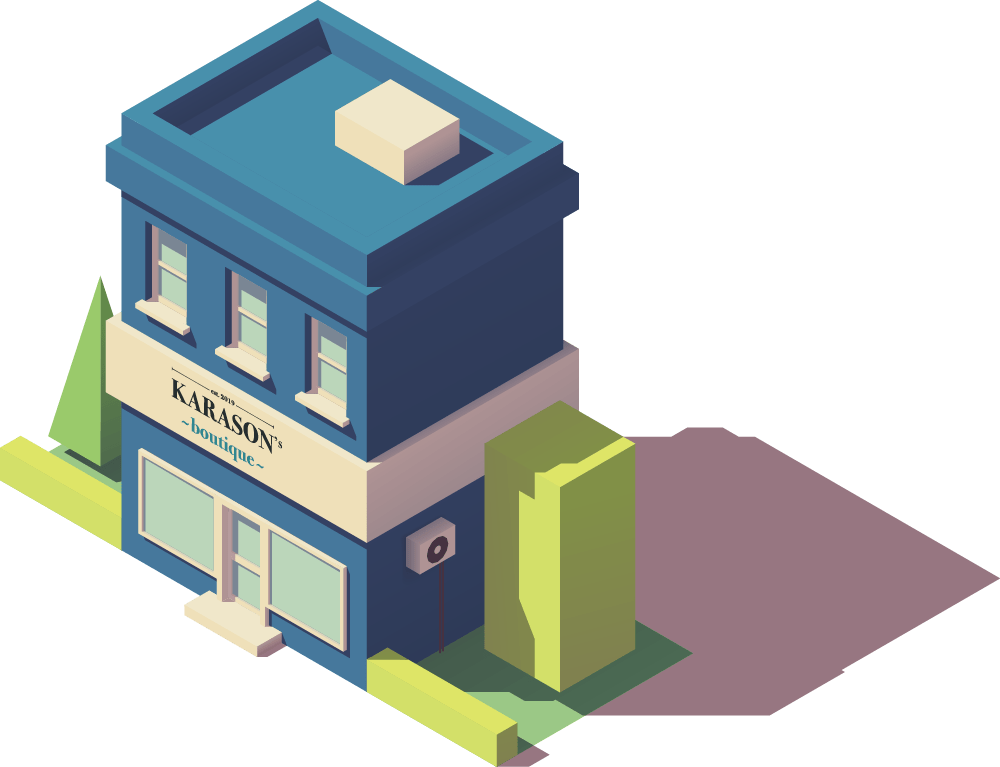 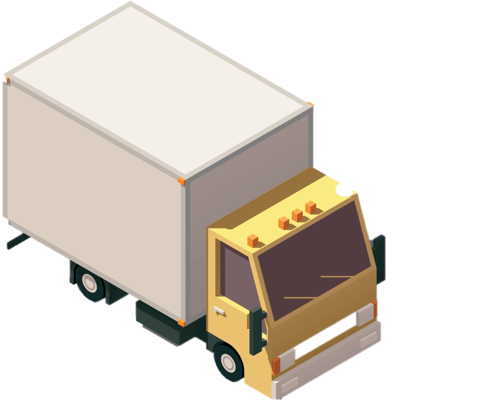 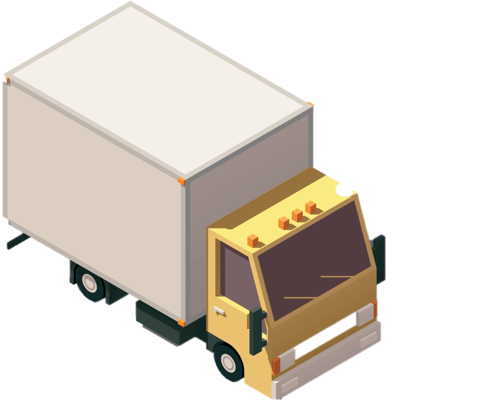 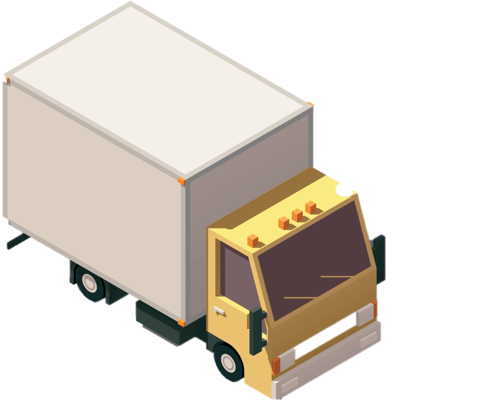 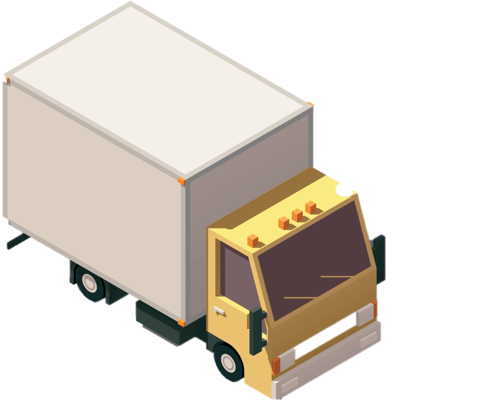 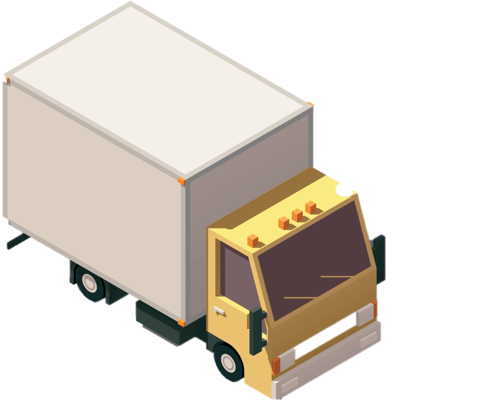 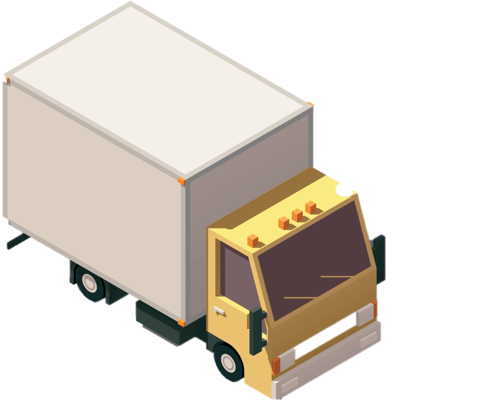 Country B
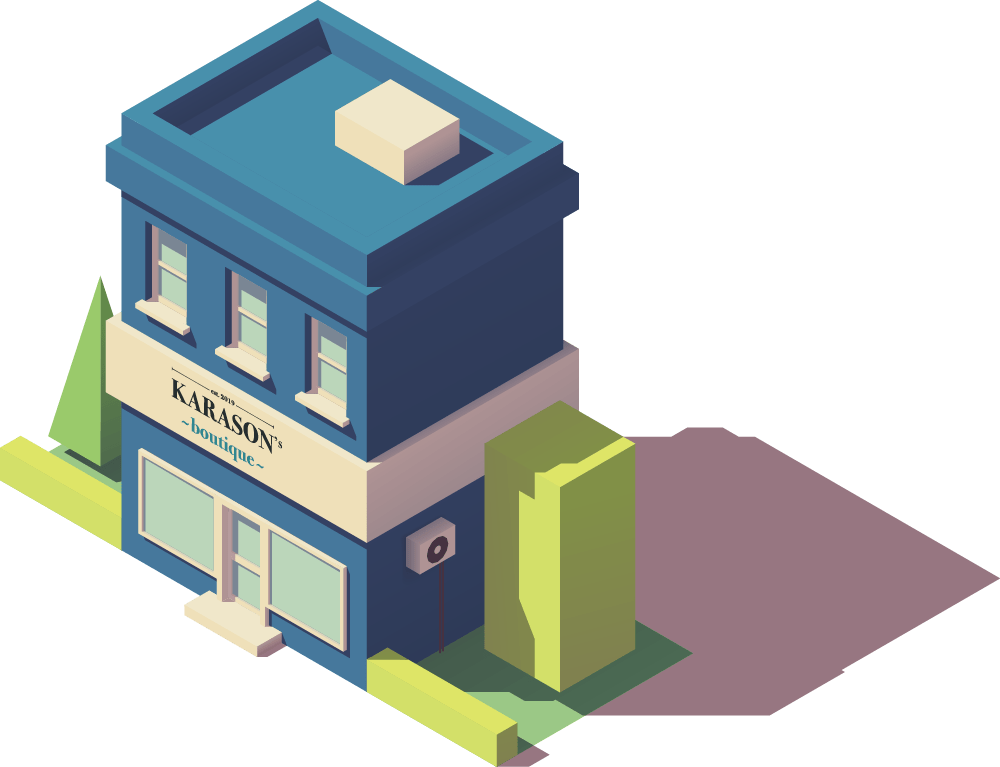 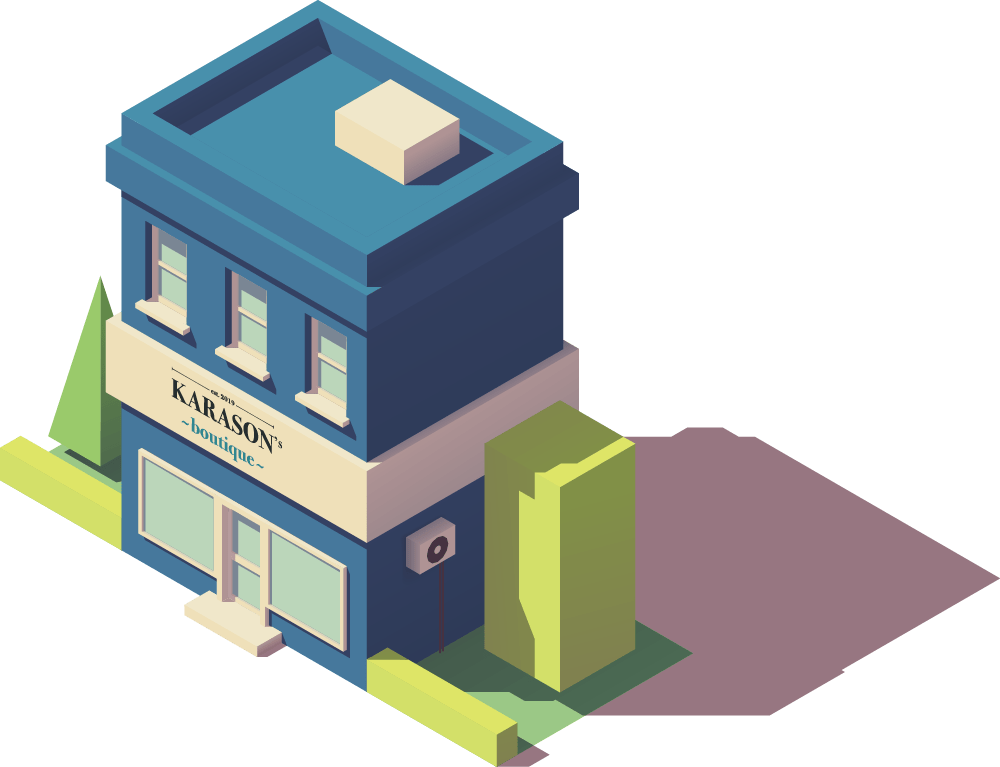 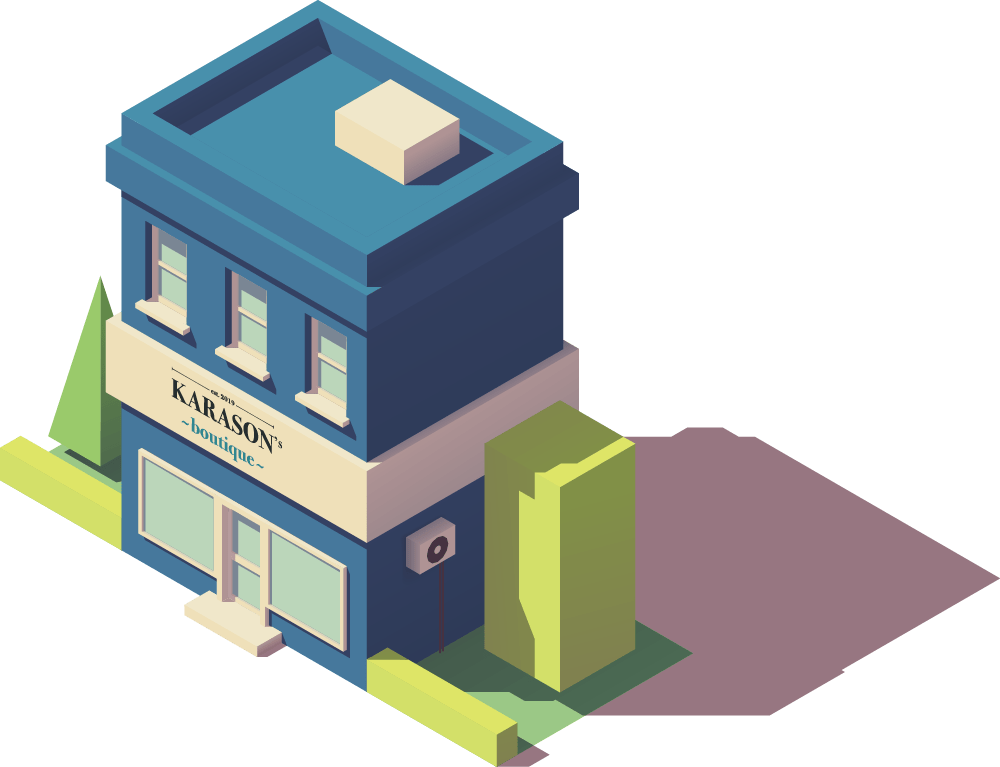 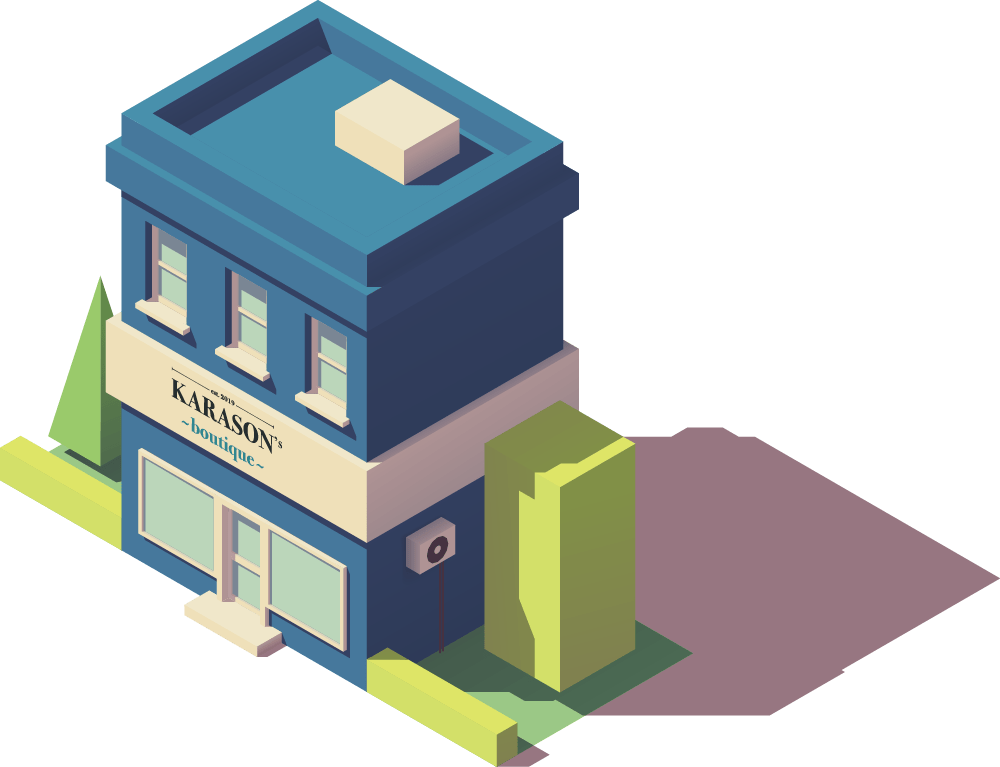 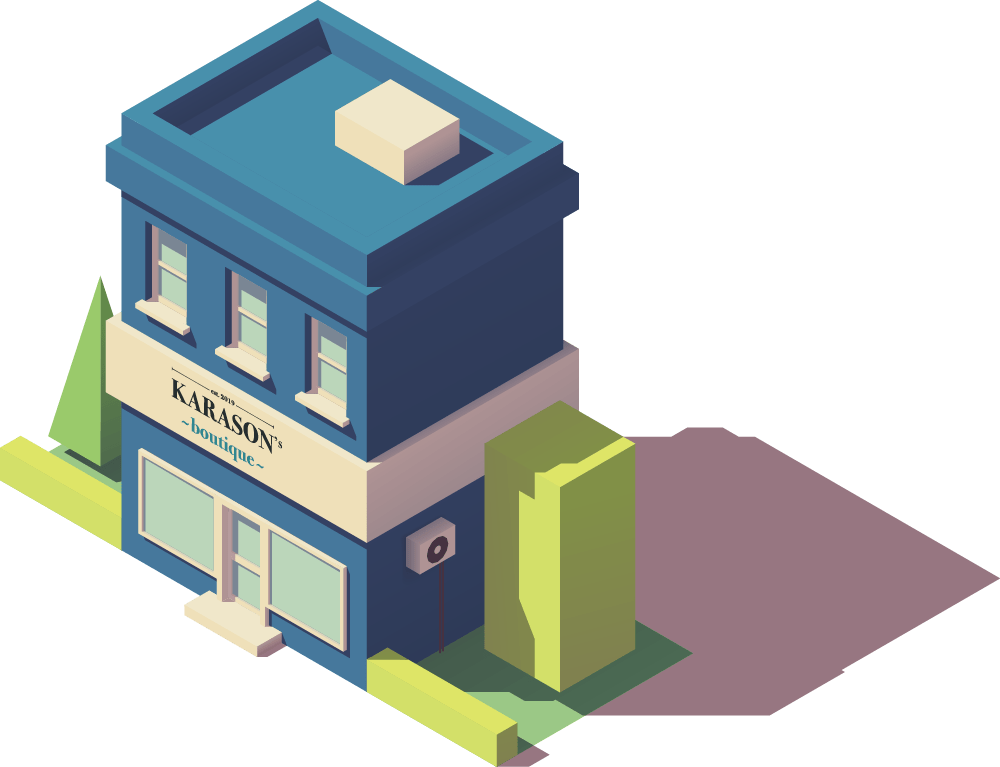 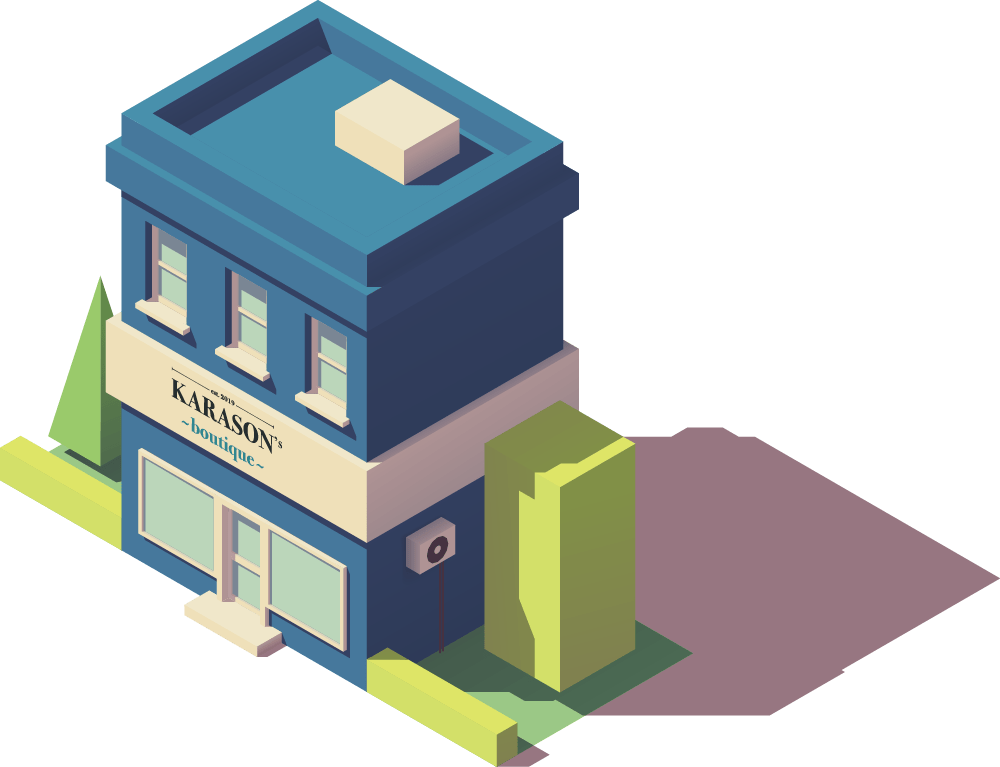 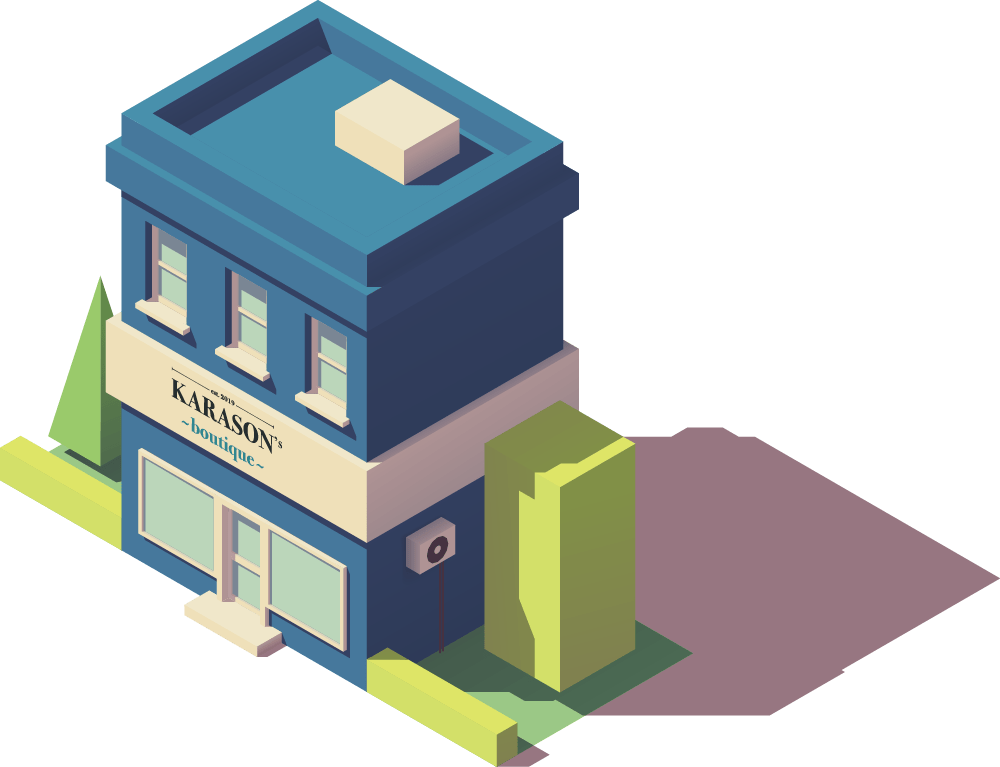 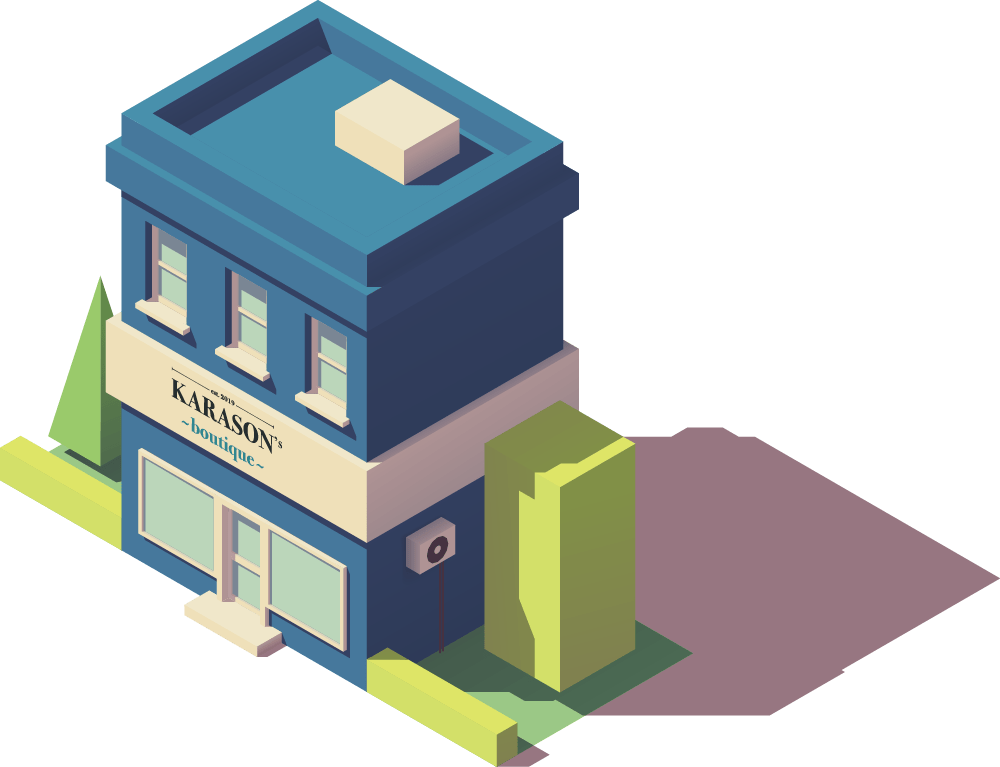 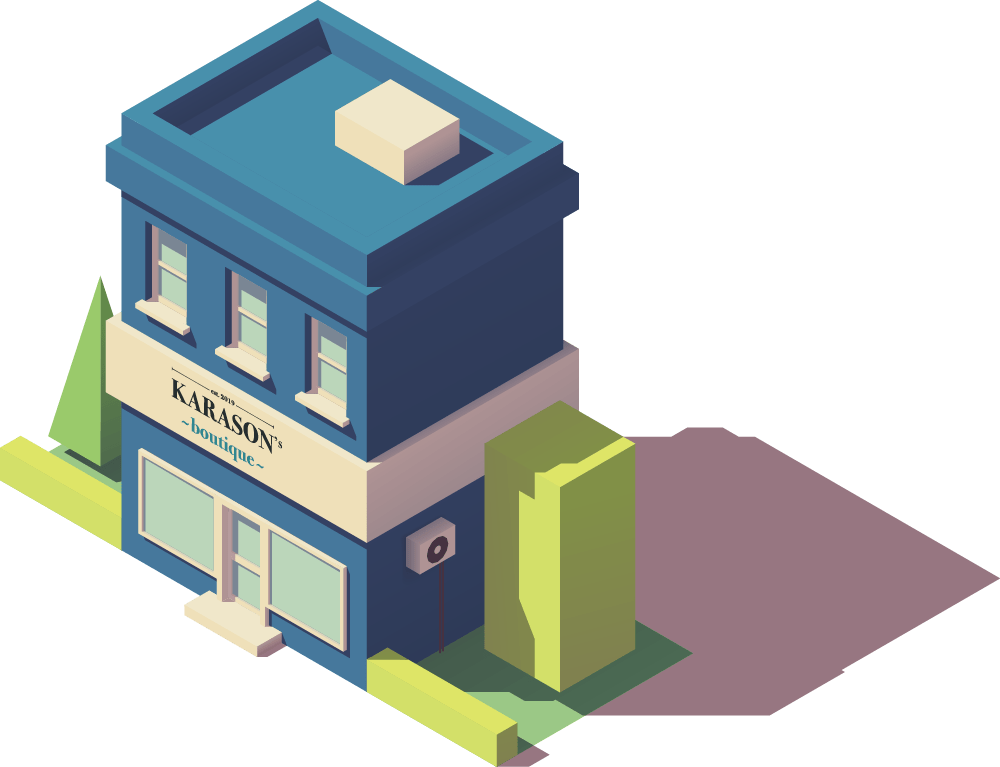 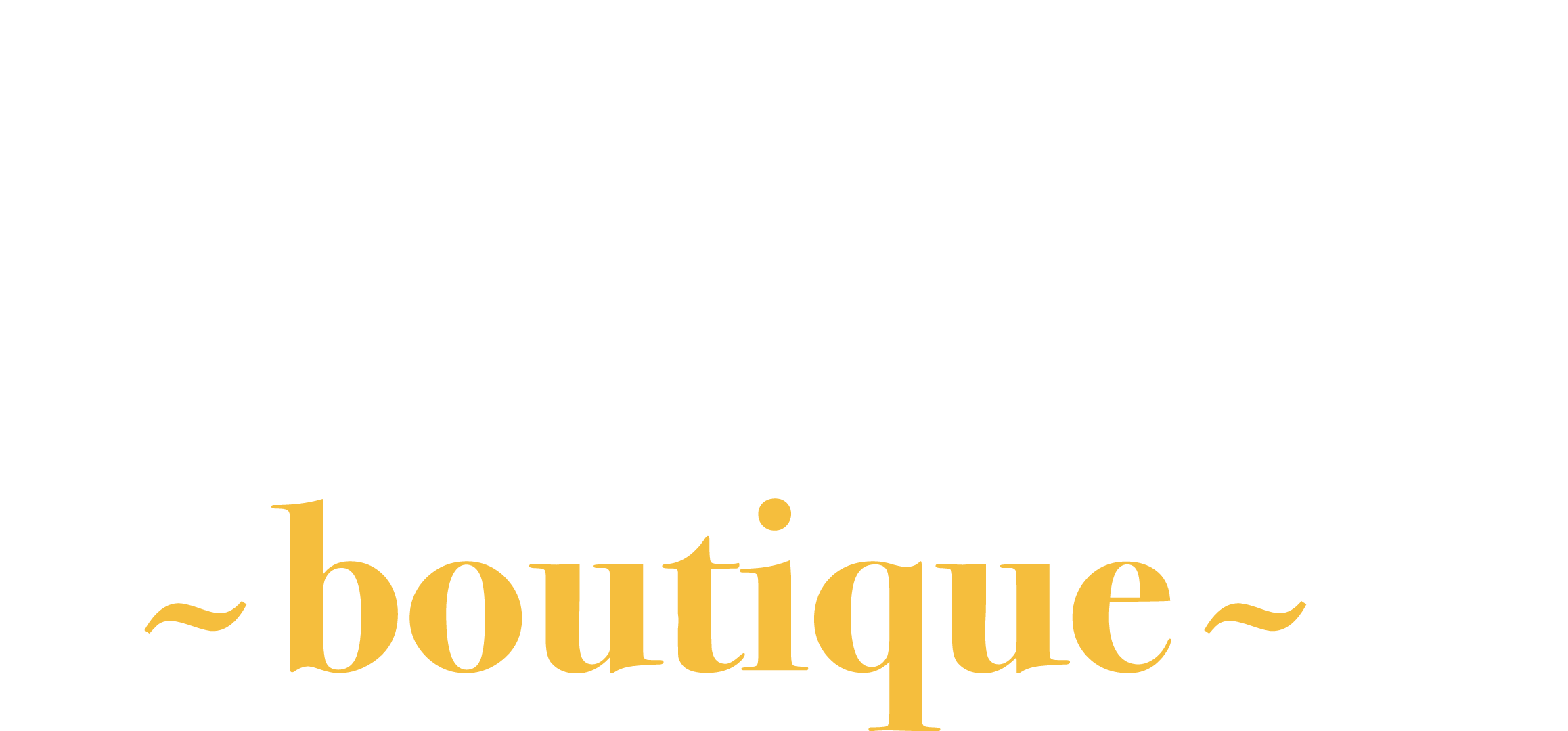 Company milestones
First store opened
Replenishment
Warehouse opened
New countries
eCommerce
Vendors
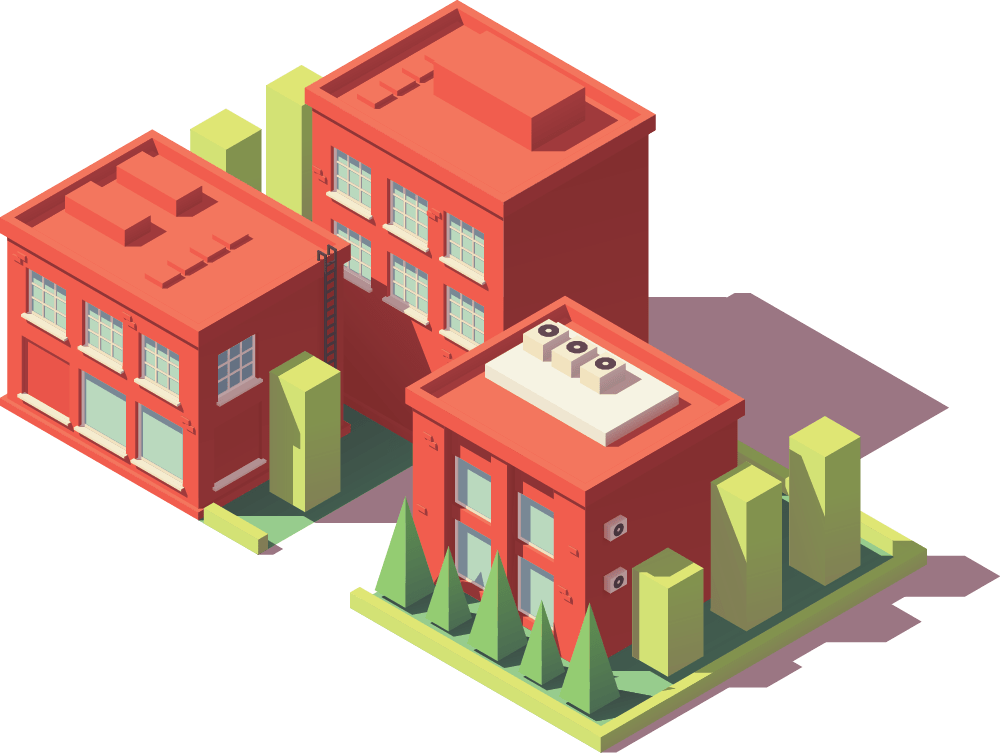 eCommerceSpecific demand calculation for eCom, B2B and Franchise
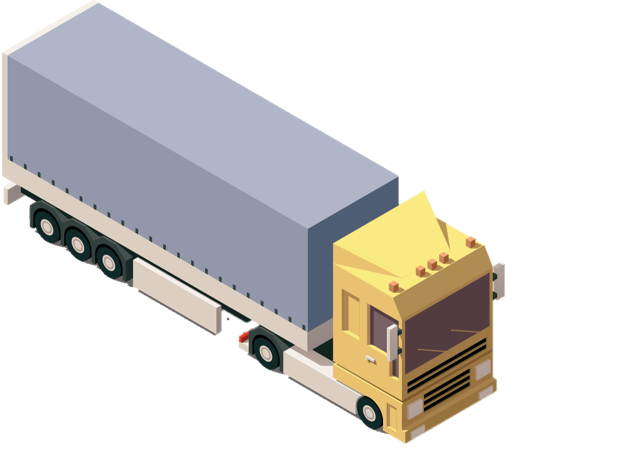 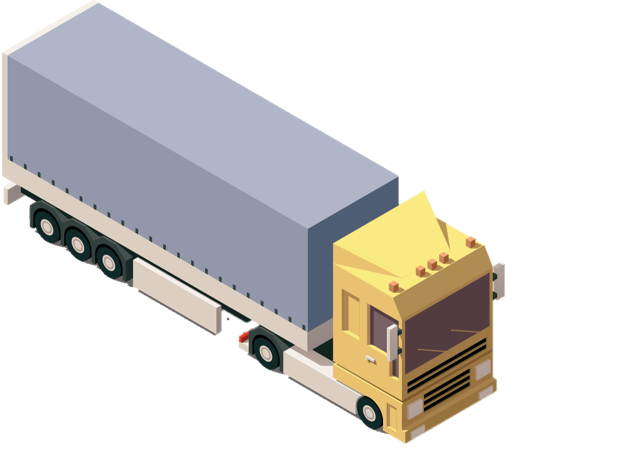 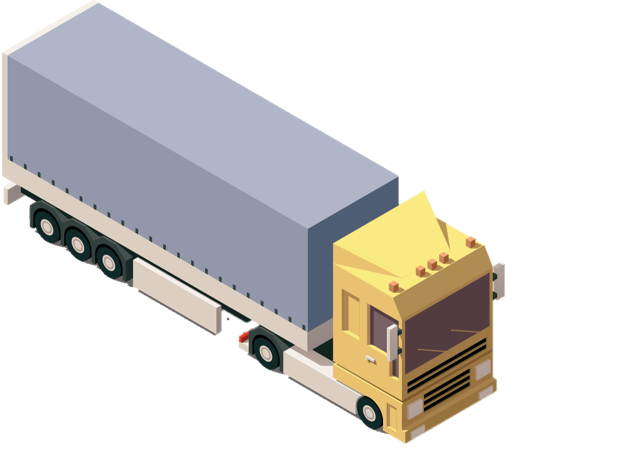 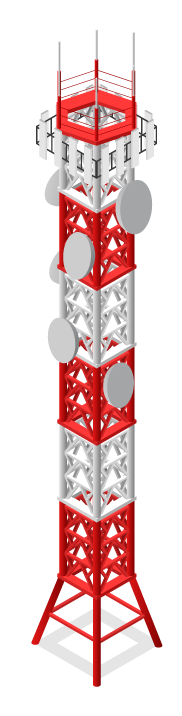 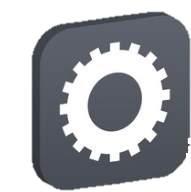 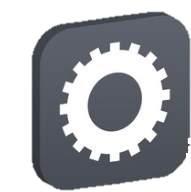 Country A
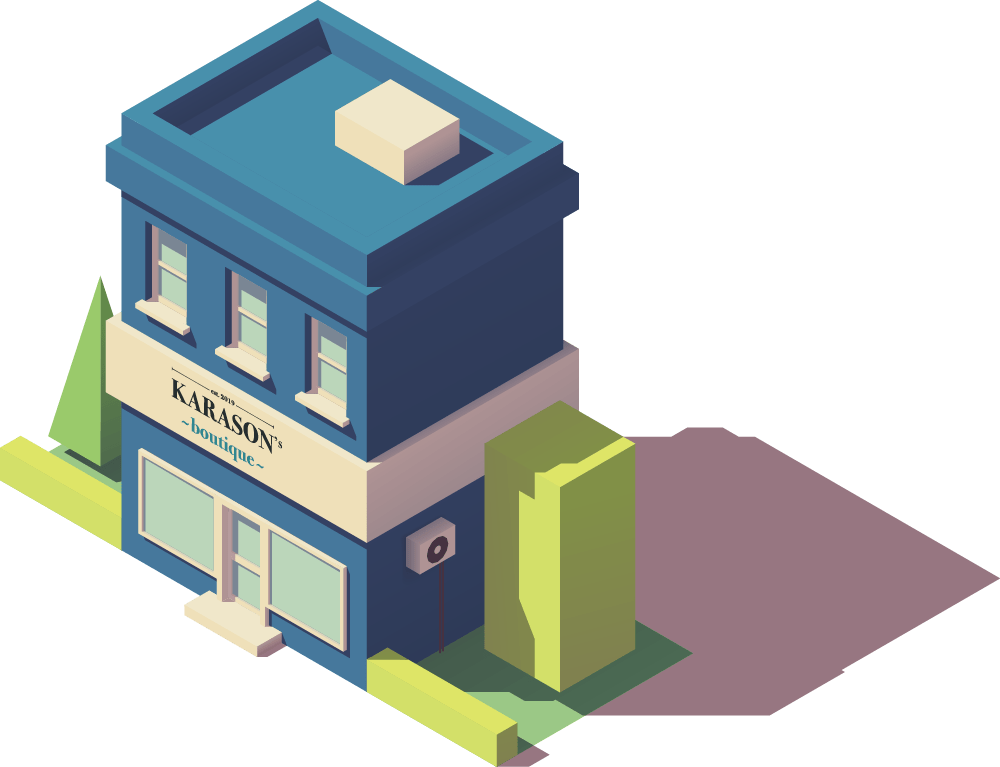 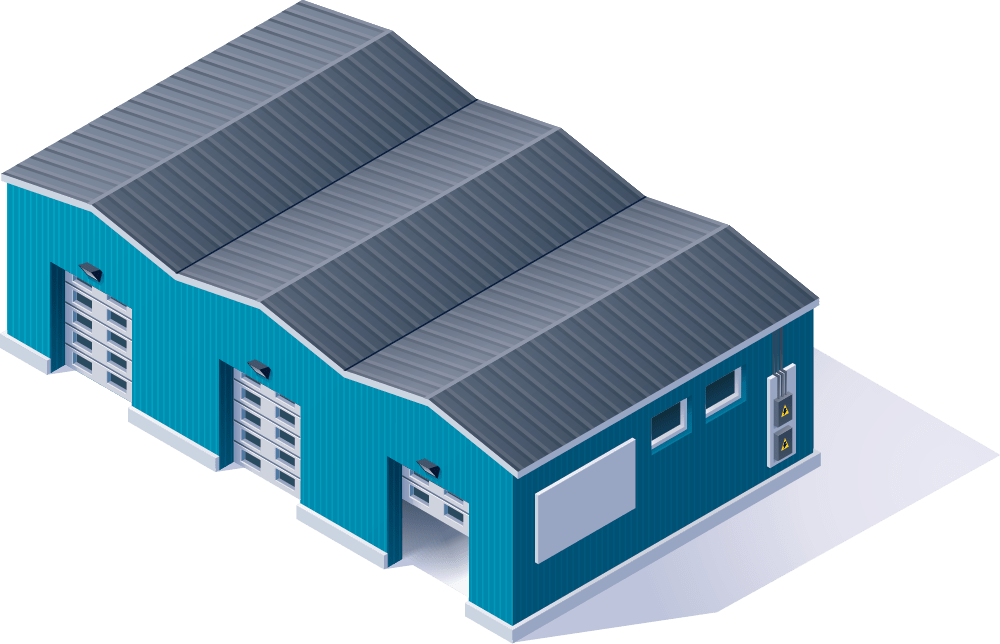 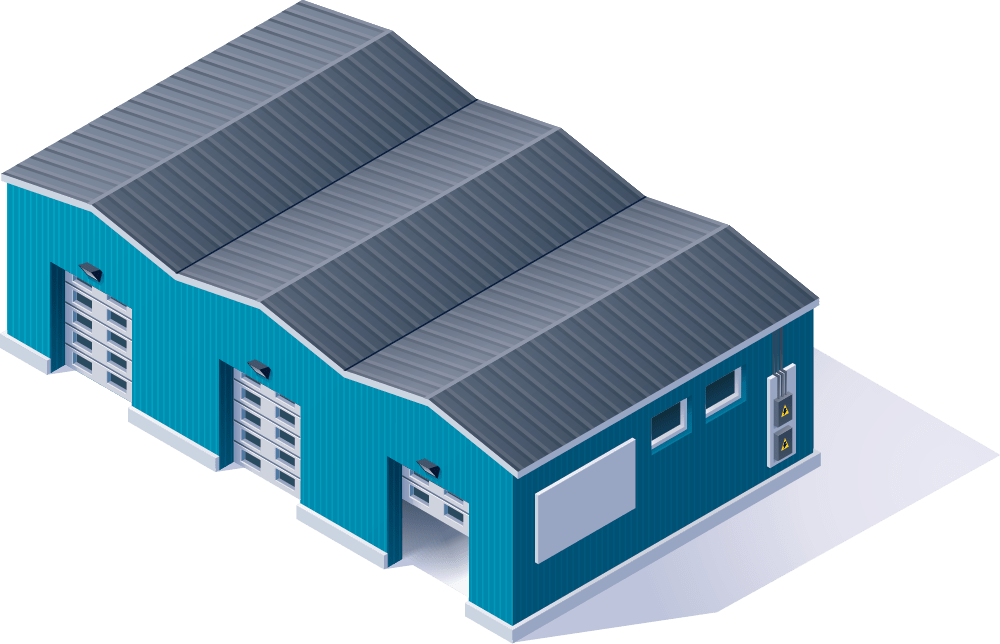 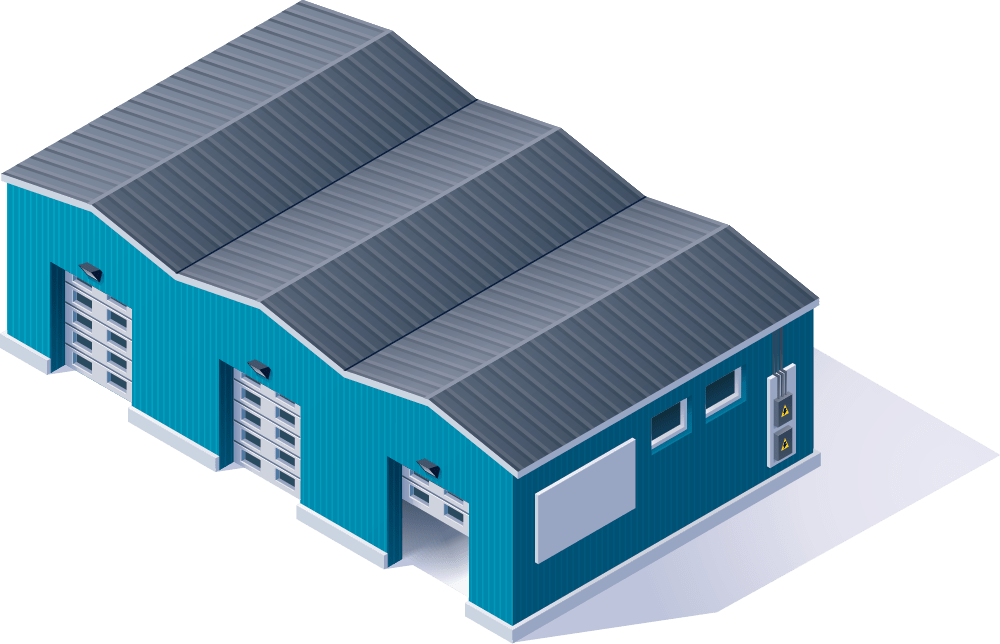 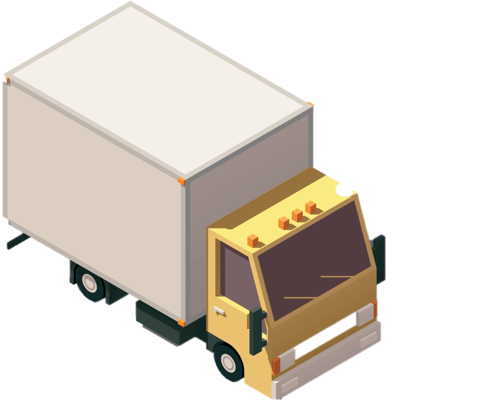 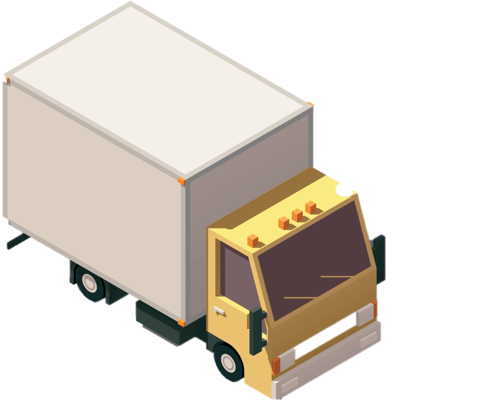 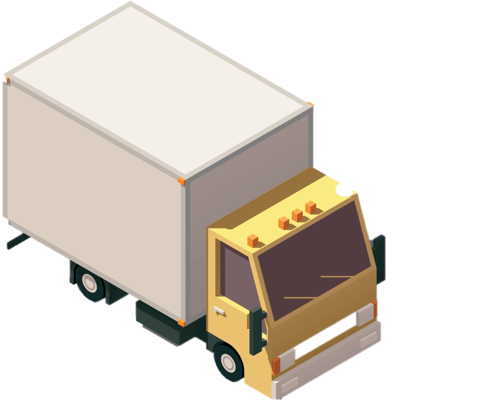 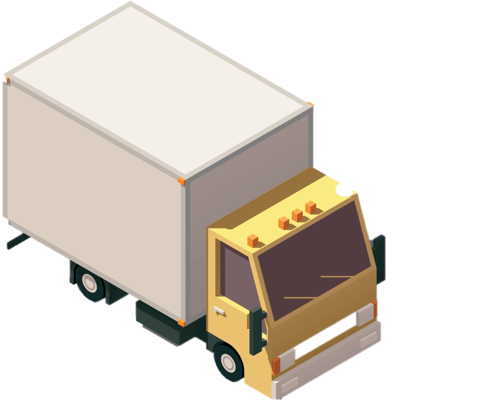 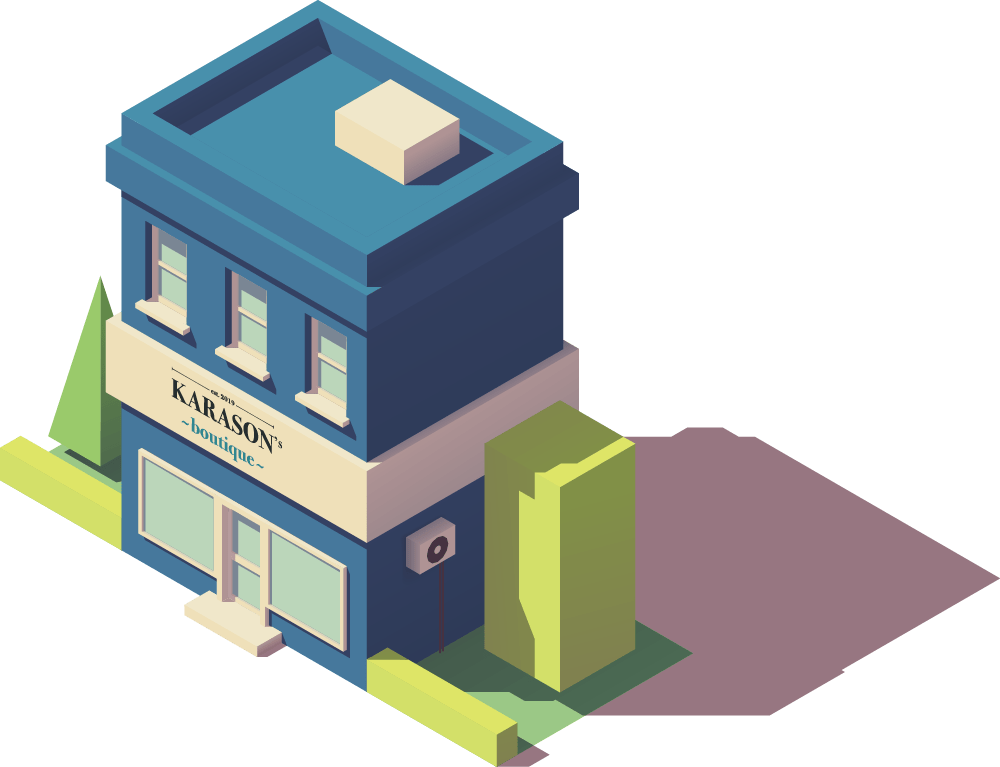 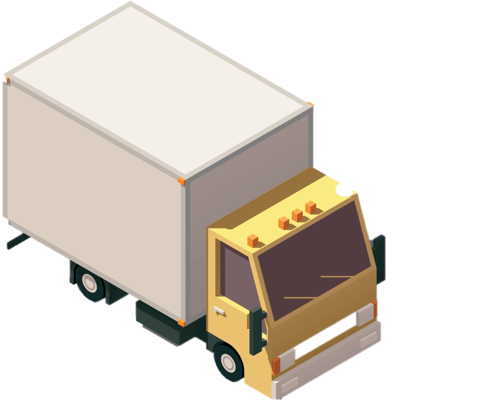 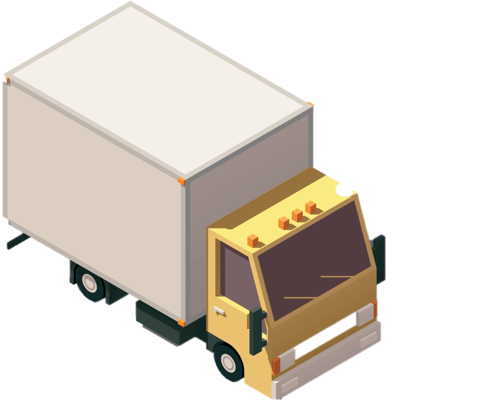 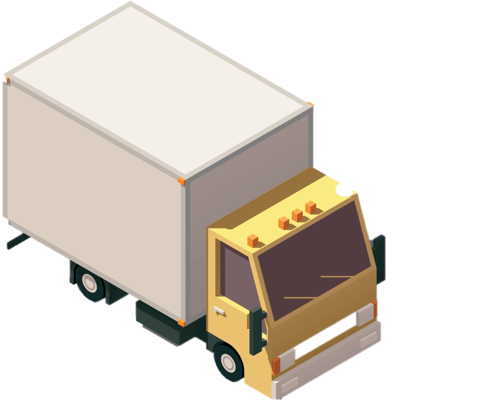 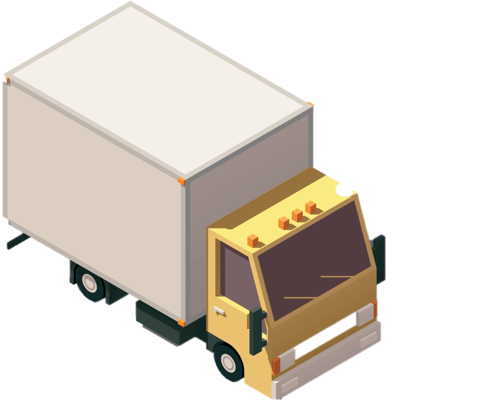 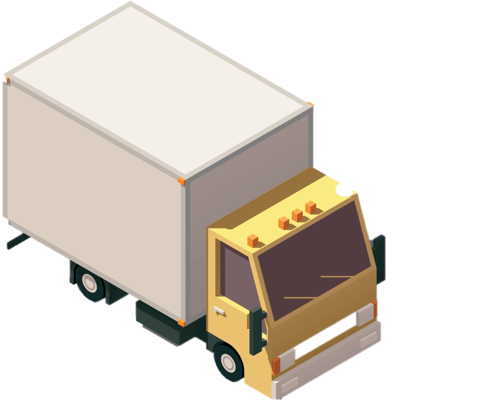 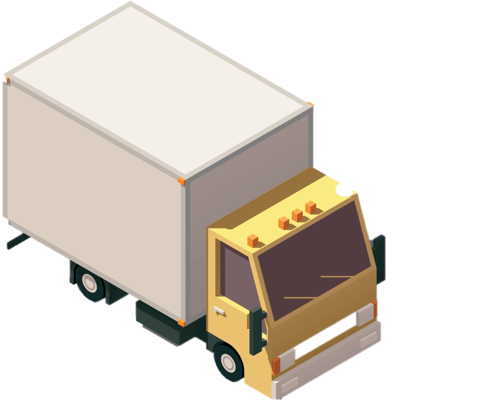 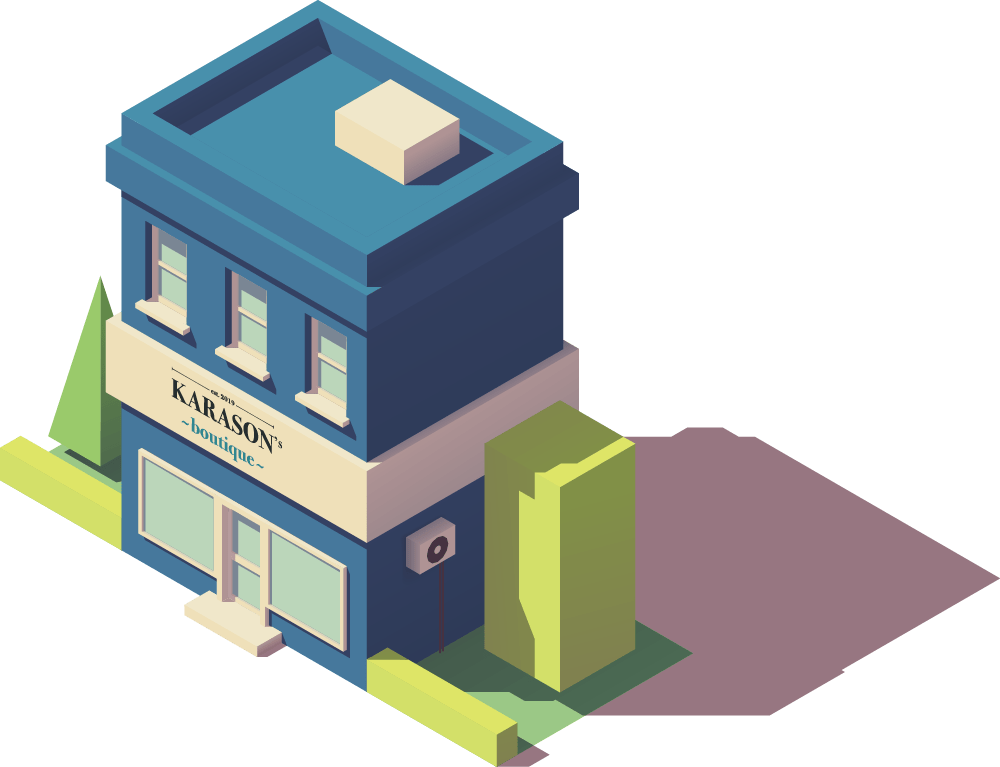 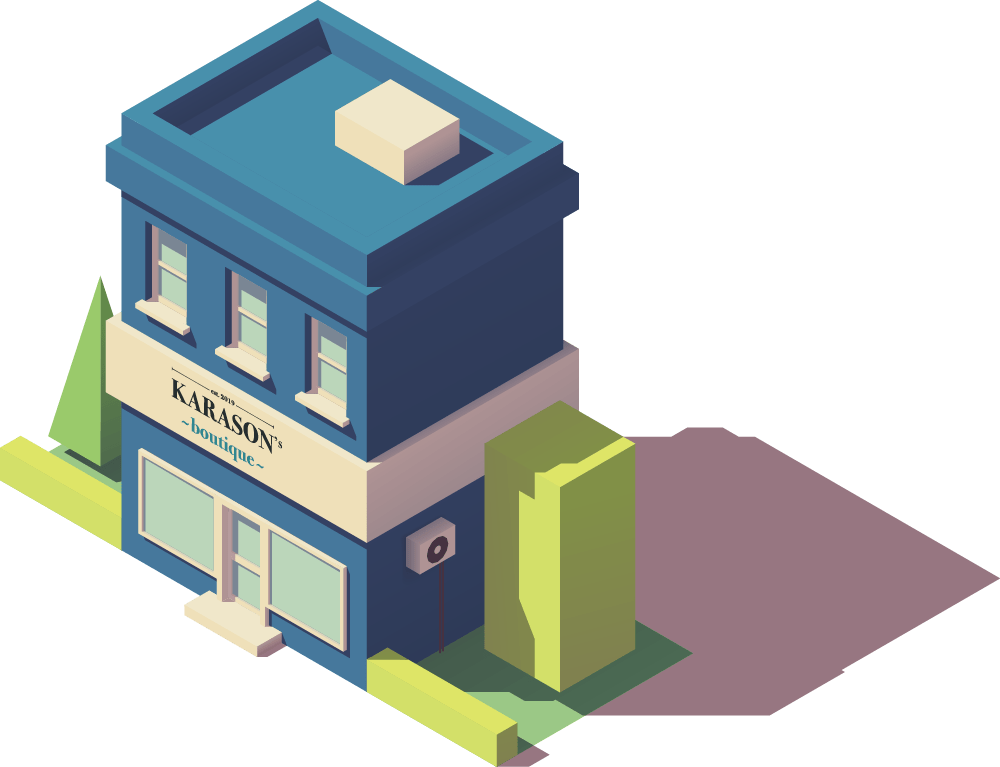 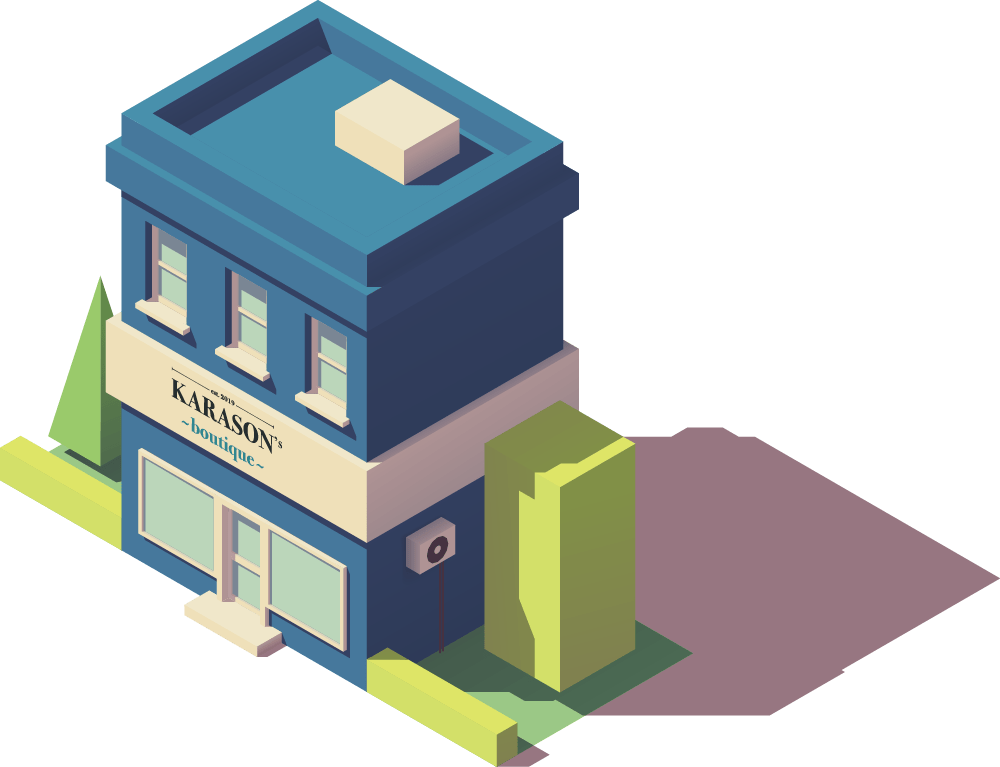 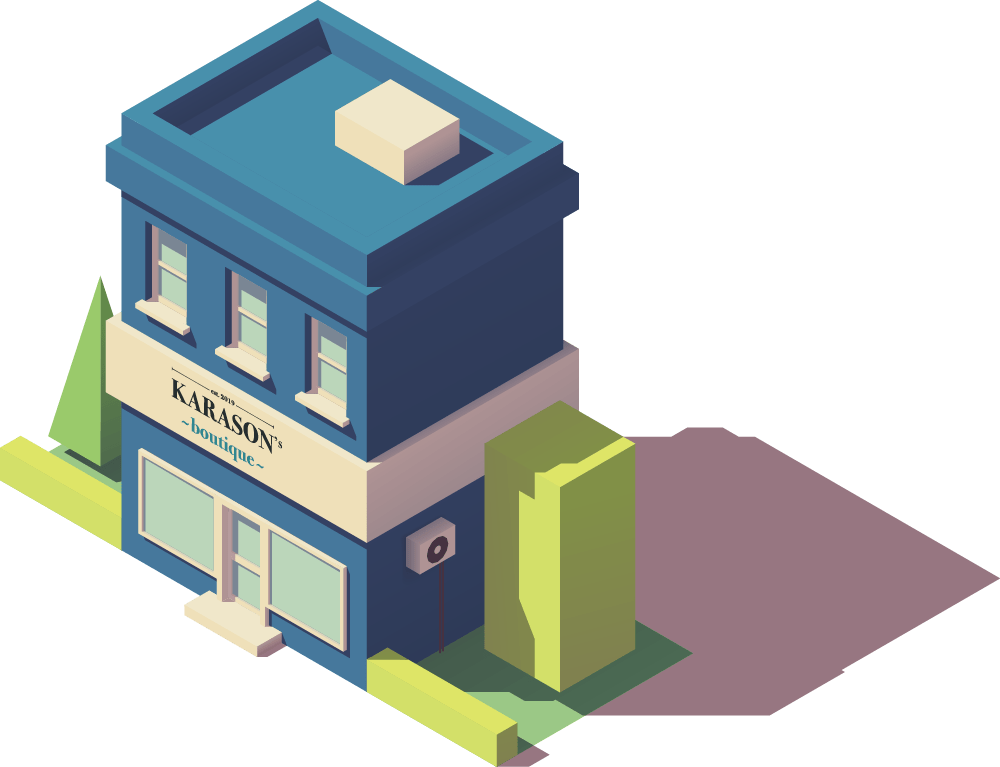 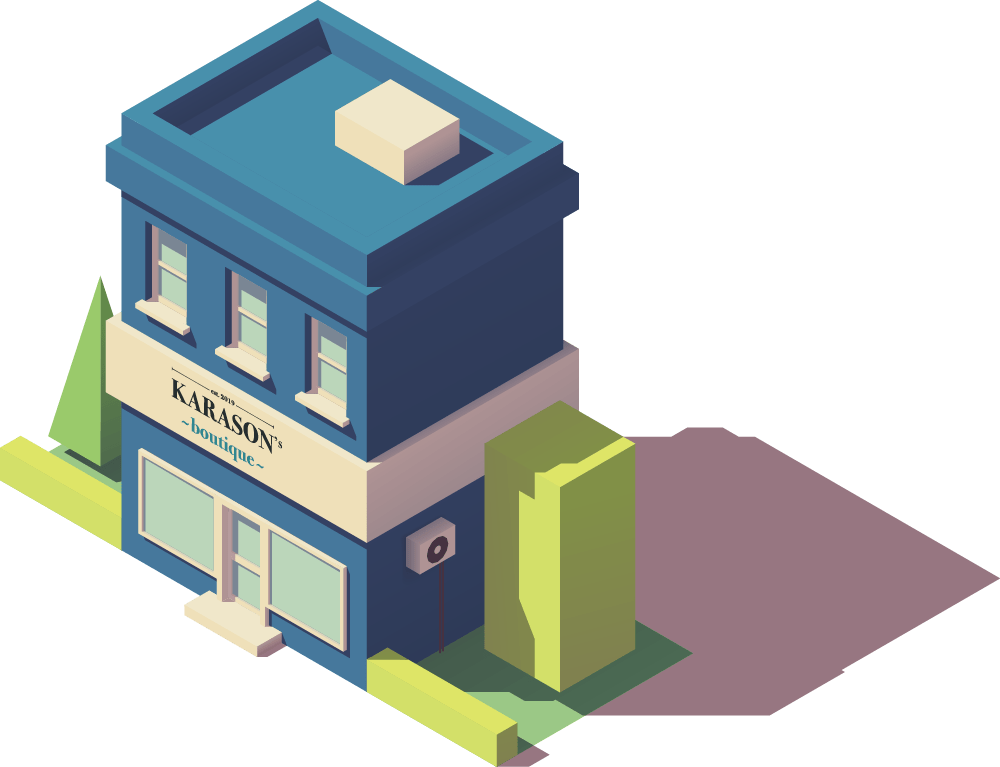 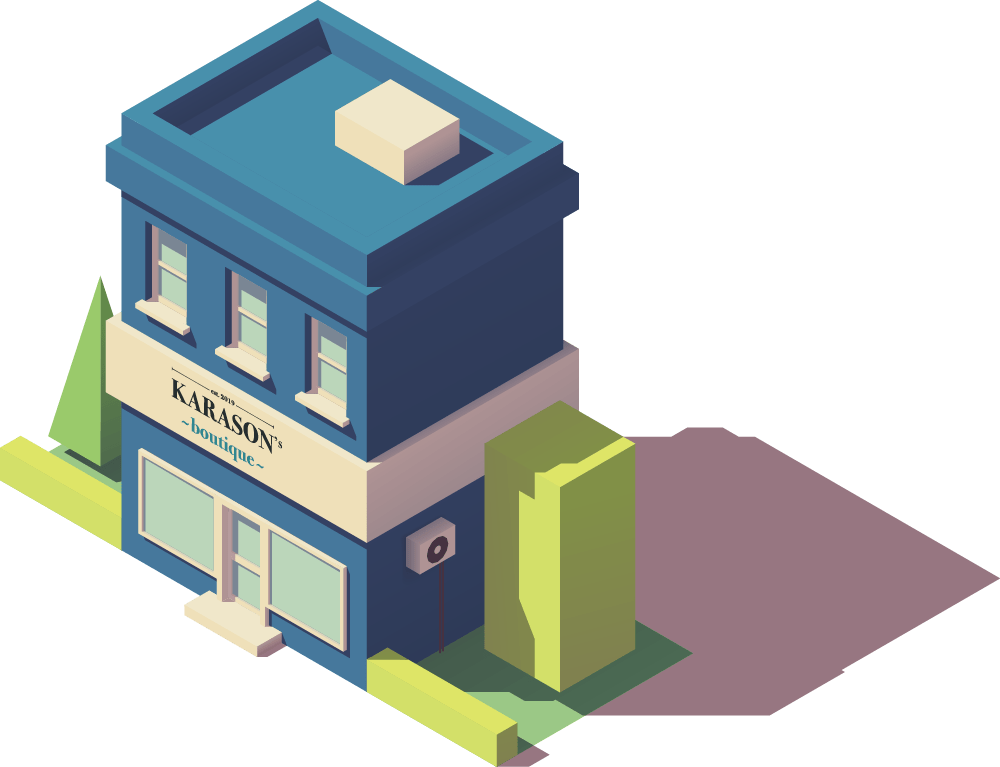 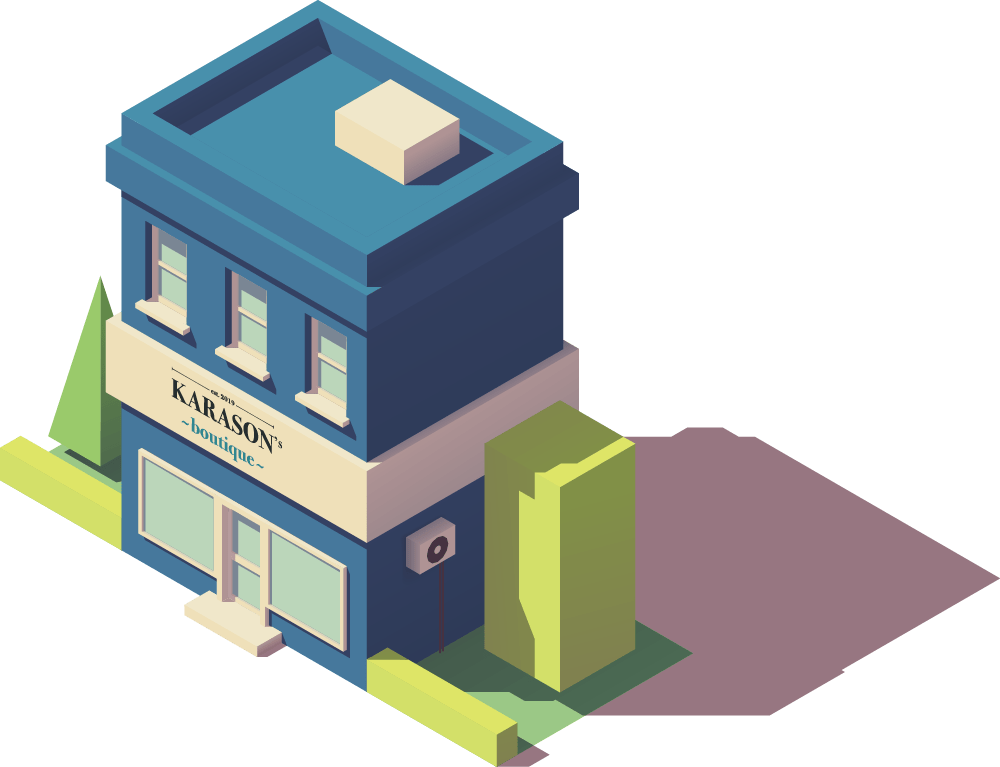 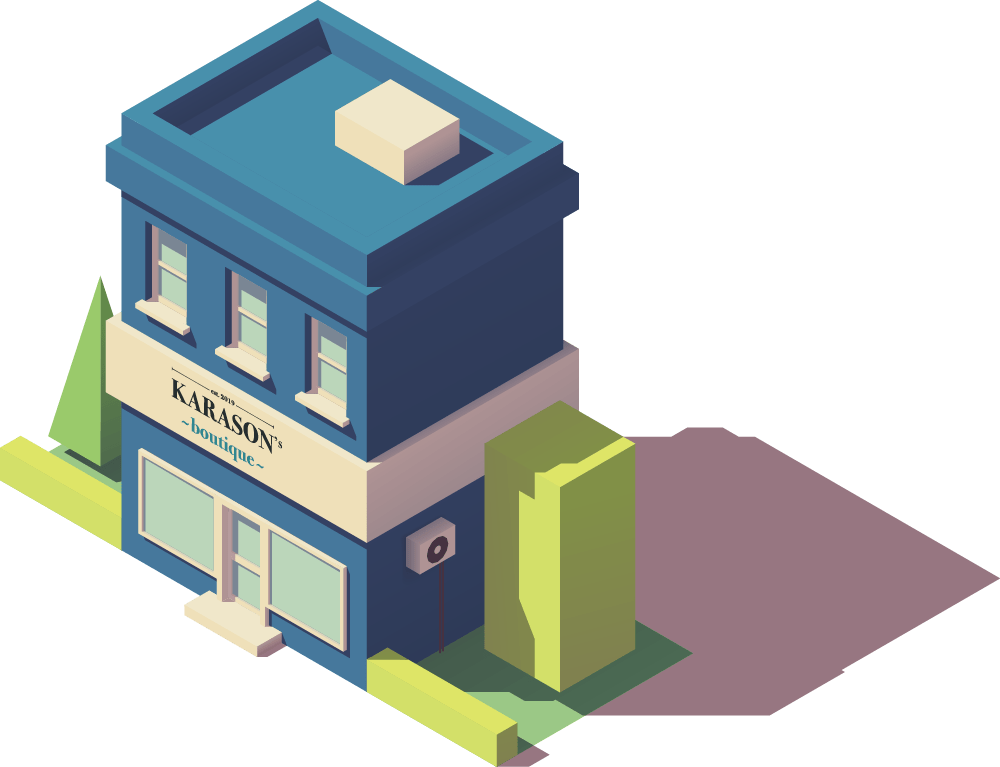 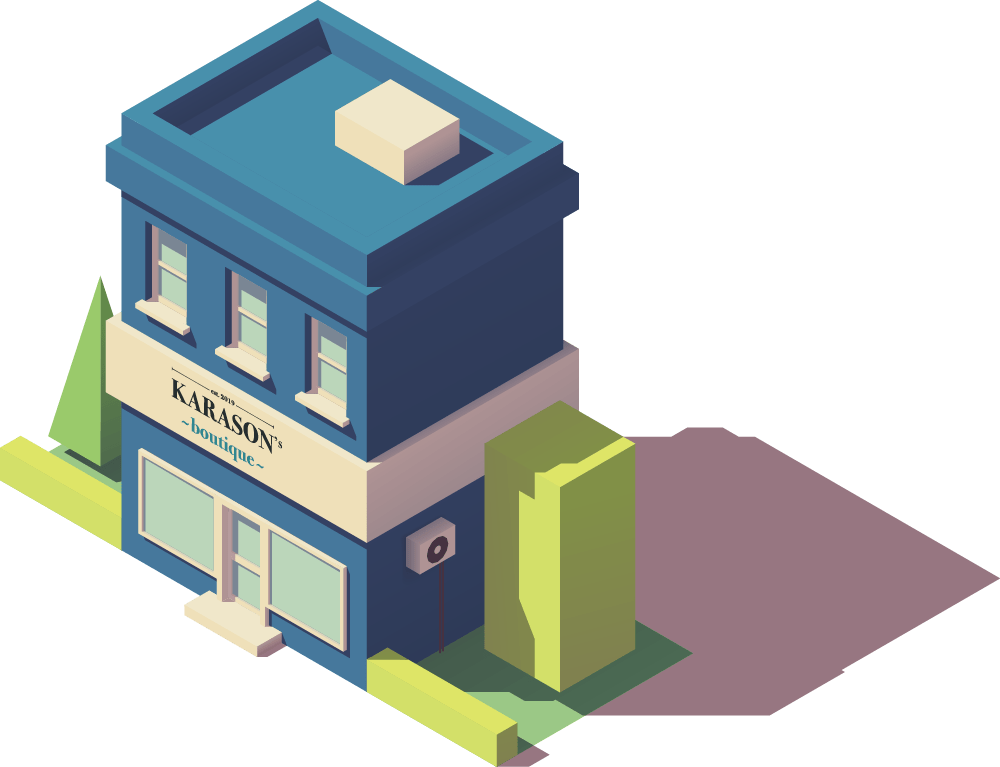 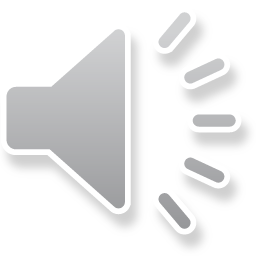 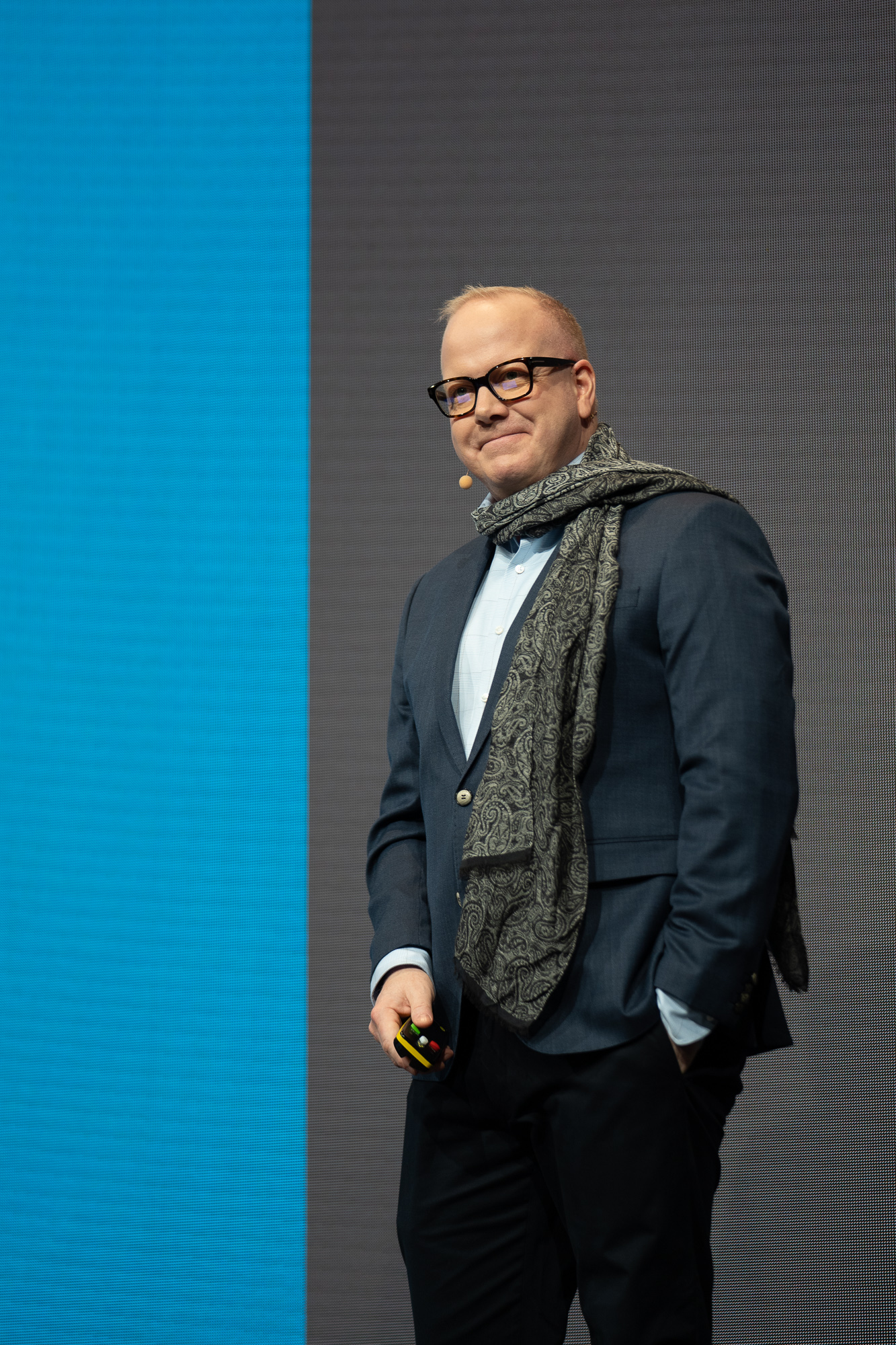 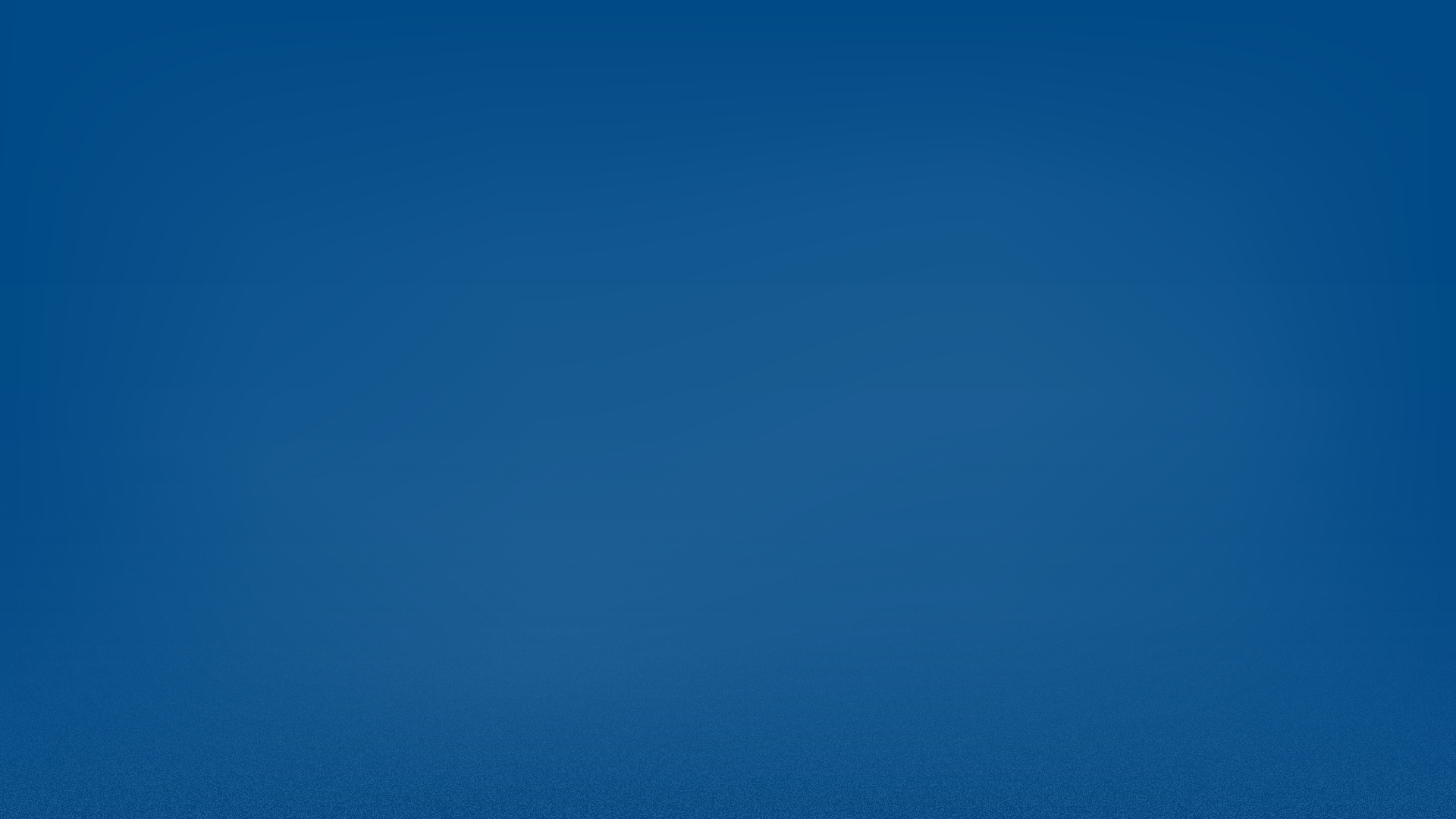 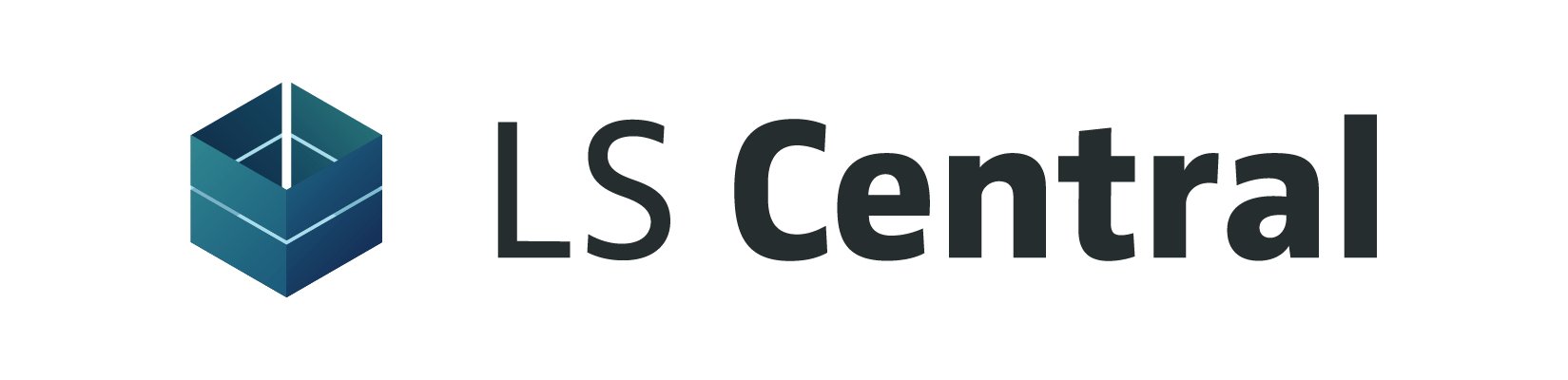 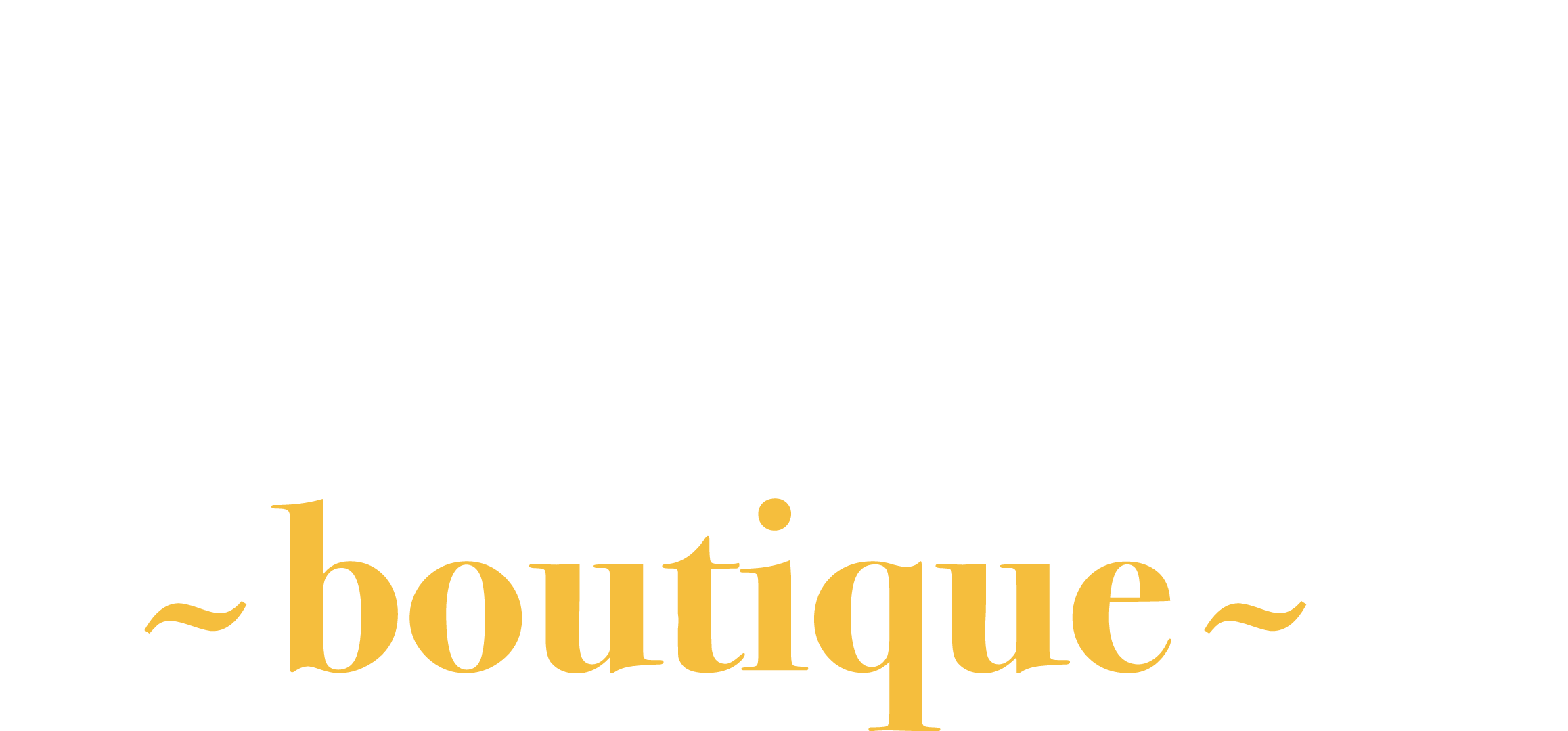 Replenishment benefits:
Reduced operational cost
Increased availability
Less Out-of-Stock
Improved working capital

for seasonal and non-seasonal items
Feature Improvements (1/2)
Retail Sales budget improvements*Workflow and User-rightsTop-down and Middle-Out planning with Distribution Curves 
Lifecycle Planning Worksheet improvementsImproved usability with Tree-viewTop-down data maintenance 
Store Capacity Integration (SSR)New concept to replenish items, based on Store CapacityReplenish from group of similar itemsFor retailer with opportunity-buy model
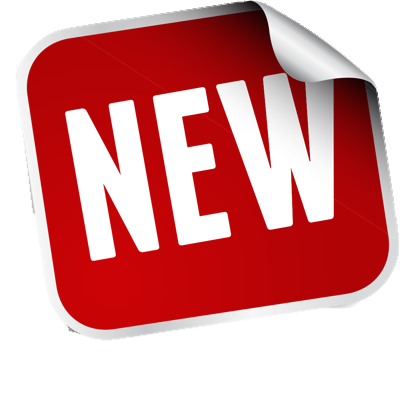 Live Demo
Feature Improvements (1/2)
Retail Sales budget improvementsWorkflow and User-rightsTop-down and Middle-Out planning with Distribution Curves 
Lifecycle Planning Worksheet improvementsImproved usability with Tree-viewTop-down data maintenance 
Store Capacity Integration (SSR)New concept to replenish items, based on Store CapacityReplenish from group of similar itemsFor retailer with opportunity-buy model
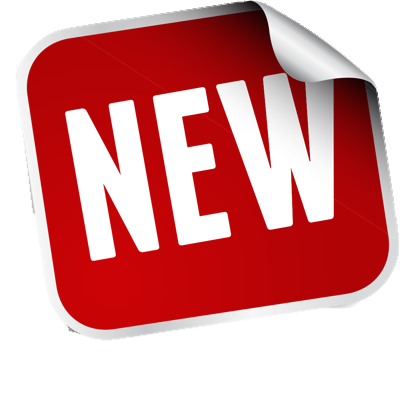 Lifecycle Planning Worksheet
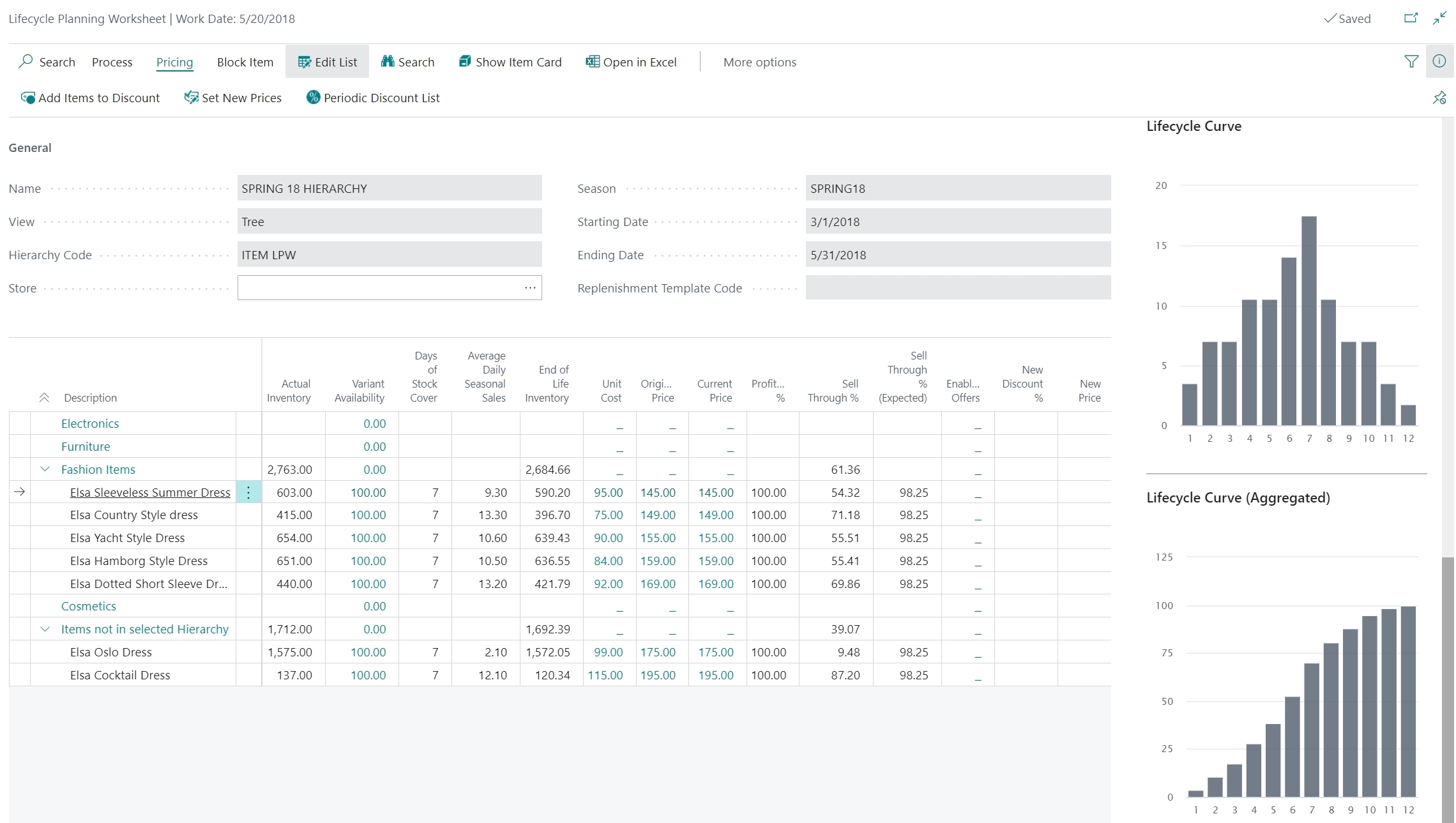 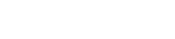 InventoryStatus
Cost Price, Sales Price
SellThrough %
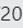 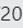 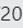 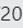 Lifecycle Planning Worksheet
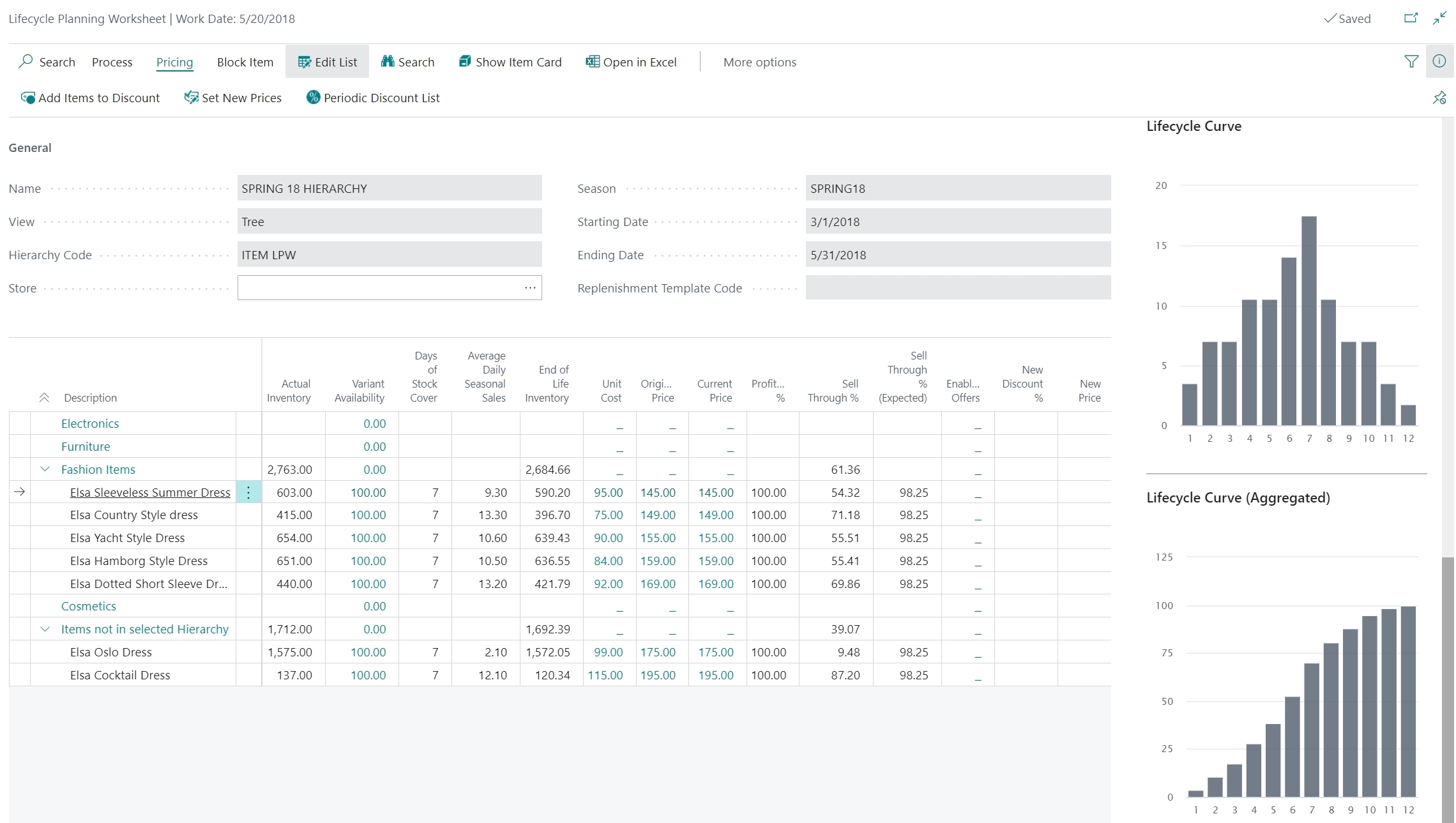 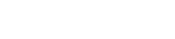 New Price or Discount %
New Price or Discount %
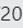 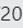 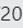 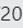 Lifecycle Planning Worksheet
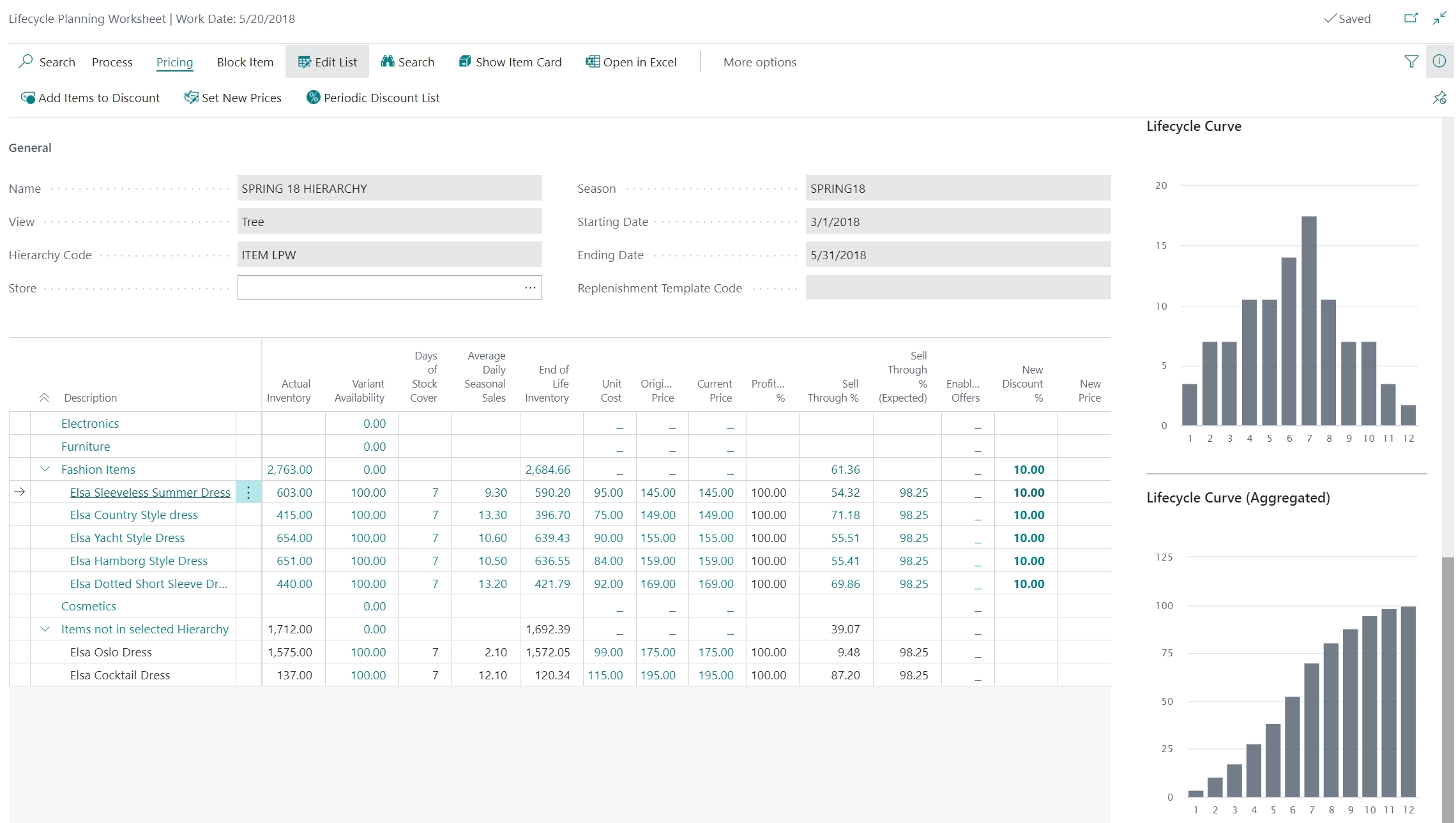 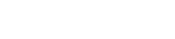 New Price or Discount %
New Price or Discount %
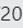 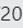 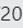 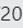 Top-Downmaintenance
Feature Improvements (1/2)
Retail Sales budget improvementsWorkflow and User-rightsTop-down and Middle-Out planning with Distribution Curves 
Lifecycle Planning Worksheet improvementsImproved usability with Tree-viewTop-down data maintenance 
Store Capacity Integration (SSR)New concept to replenish items, based on Store CapacityReplenish from group of similar itemsFor retailer with opportunity-buy model
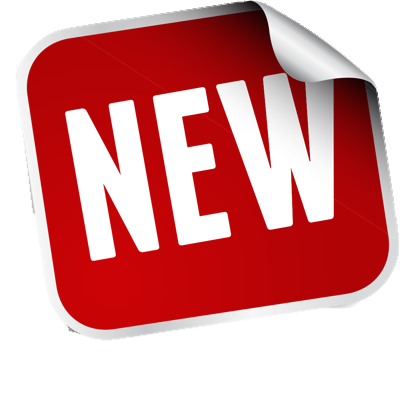 Store Capacity Integration to 
Store Stock Redistribution
Process
Set Capacity Goals
Measure Capacity Usage
If understocked,
Propose items from Warehouse  - of same group  - with available stock 
Select items
Create Transfer Orders
Men’s (30%)
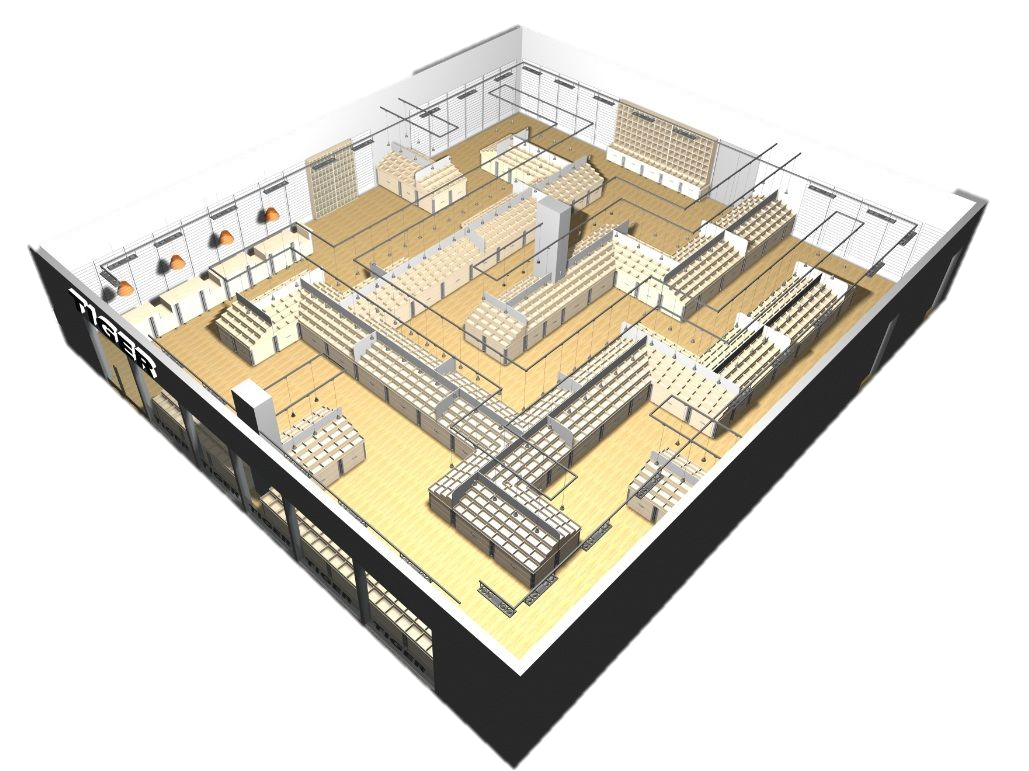 Shoes (35%) - Men  (15%) - Women (20%)
Kids (10%)
Women’s (25%)
Feature Improvements (2/2)
Manual Redistribution handling (Variants)*Easier, simpler, faster!New approach to manually replenish full Dimension Patterns  
Parallel Replenishment calculation (SaaS)Usage of parallel Background sessions (instead of NAS)
Manual Replenishment overhaulVarious improvements and performance tuning
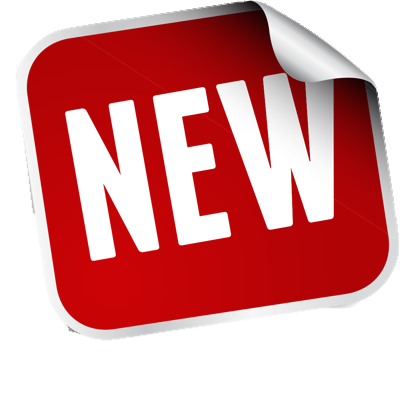 Live Demo
Feature Improvements (2/2)
Manual Redistribution handling (Variants)Easier, simpler, faster!New approach to manually replenish full Dimension Patterns  
Parallel Replenishment calculation (SaaS)Usage of parallel Background sessions (instead of NAS)
Manual Replenishment overhaulVarious improvements and performance tuning
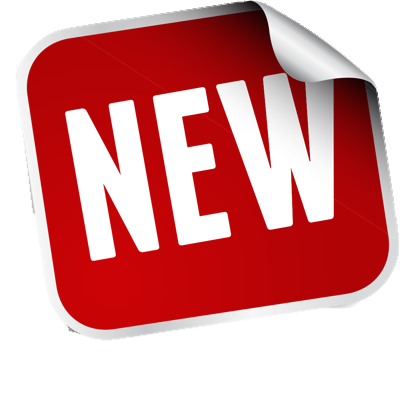 Test Results:Replen. Item Quantity Calculation (10.000 items, 50 stores, 36 Mio. Item Ledger entries)

Without parallel processing:  	~66 minutes
With 10 parallel threads:		  ~7 minutes
-89%
Feature Improvements (2/2)
Manual Redistribution handling (Variants)Easier, simpler, faster!New approach to manually replenish full Dimension Patterns  
Parallel Replenishment calculation (SaaS)Usage of parallel Background sessions (instead of NAS)
Manual Replenishment overhaulVarious improvements and performance tuning
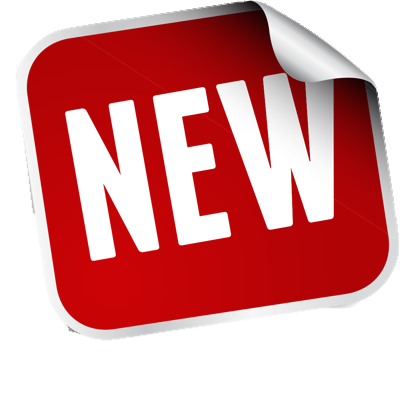 The future
Replen. Journal calculation - PerformanceCode tuningIntroduce parallel processingMulti-warehouse ReplenishmentWarehouse to Warehouse transfers 
Multi-company Replenishment (for SaaS)Multiple database support with webservices
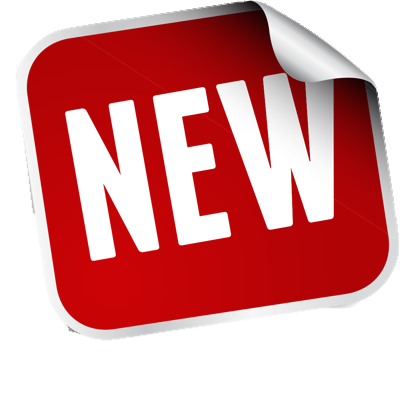 Questions
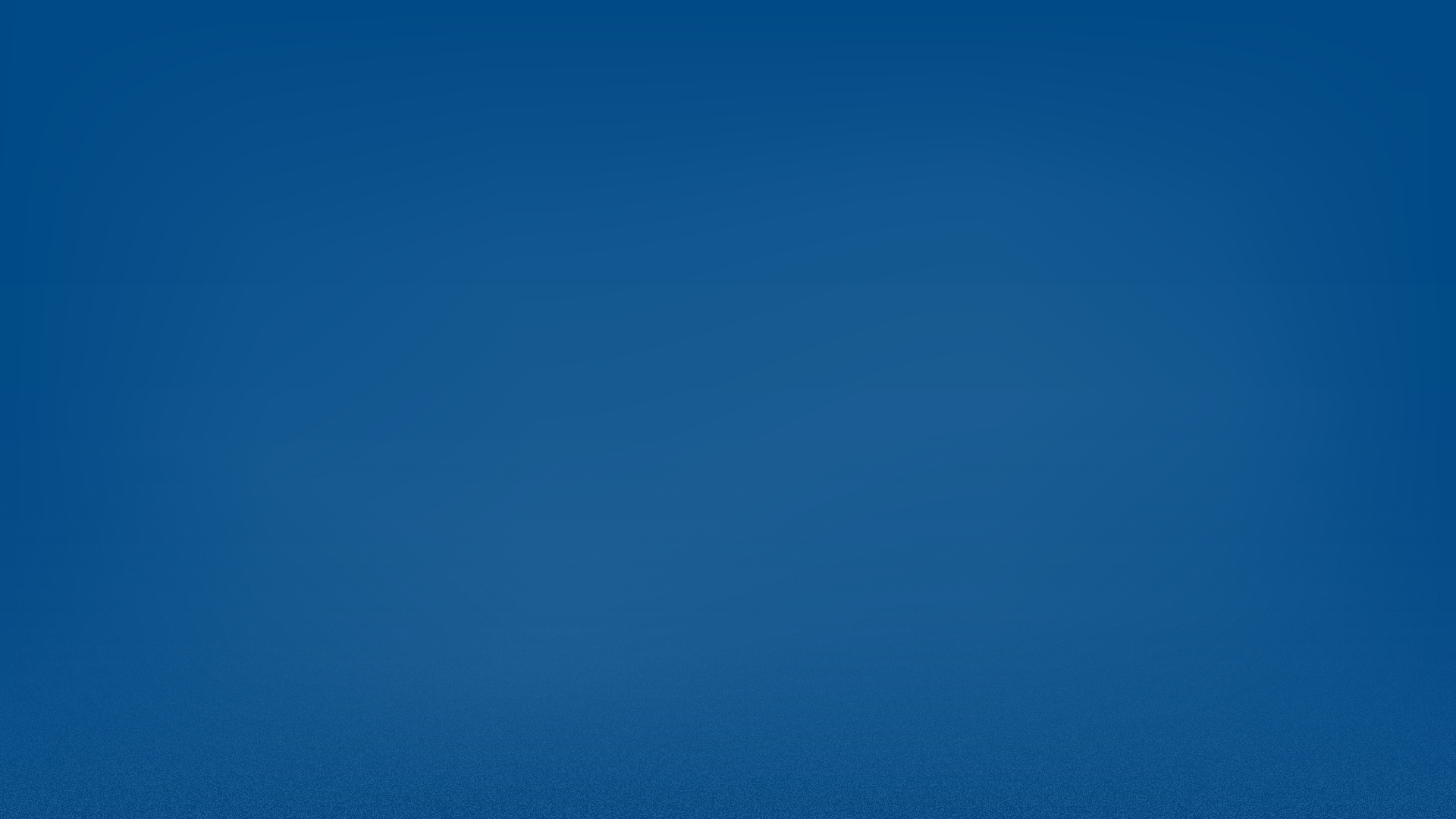 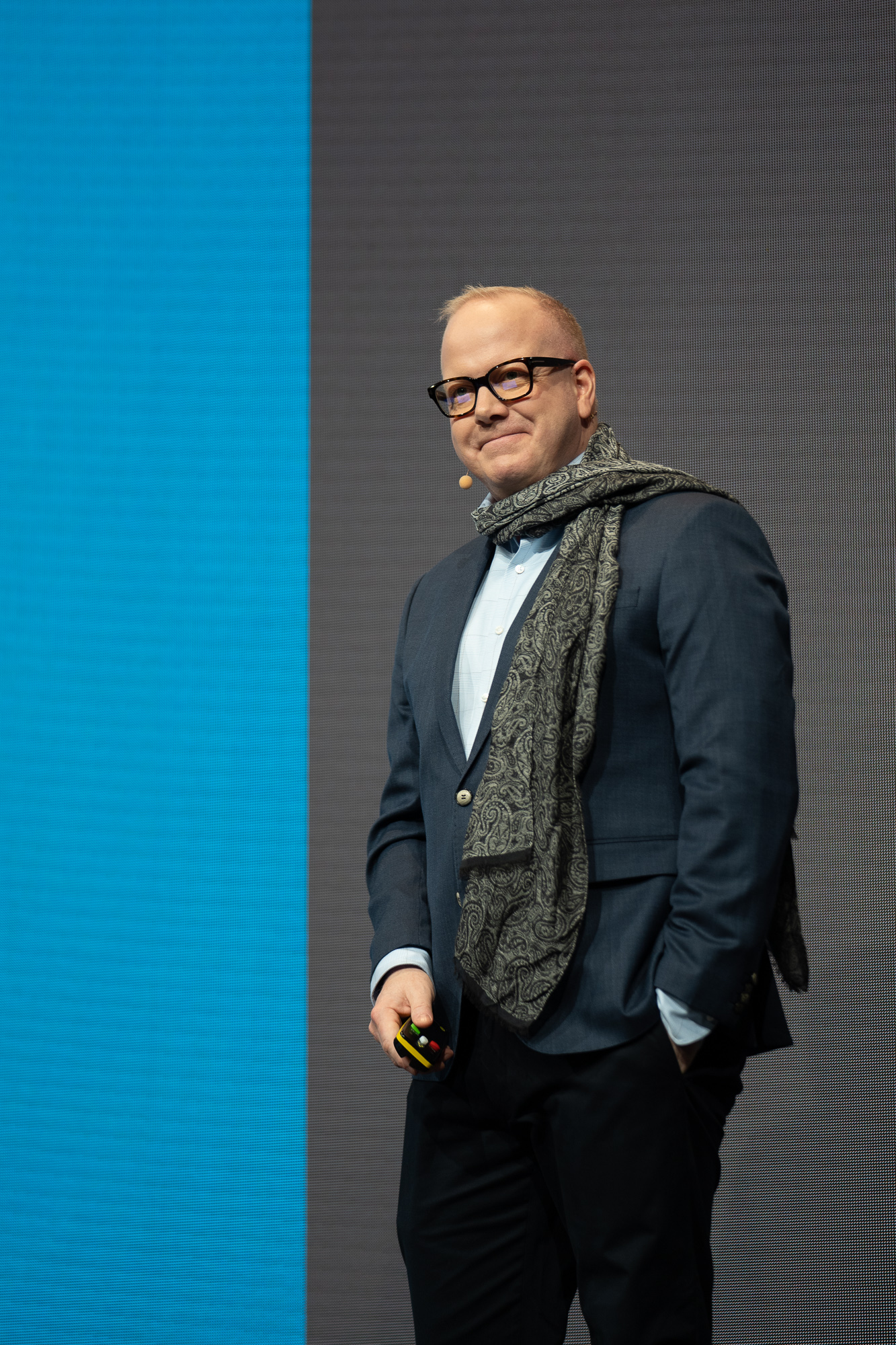 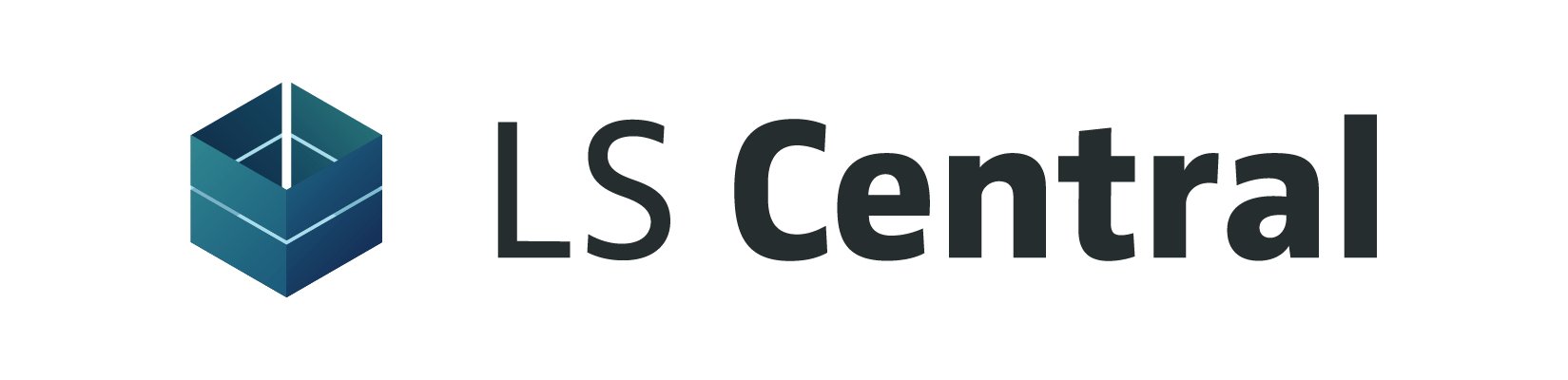 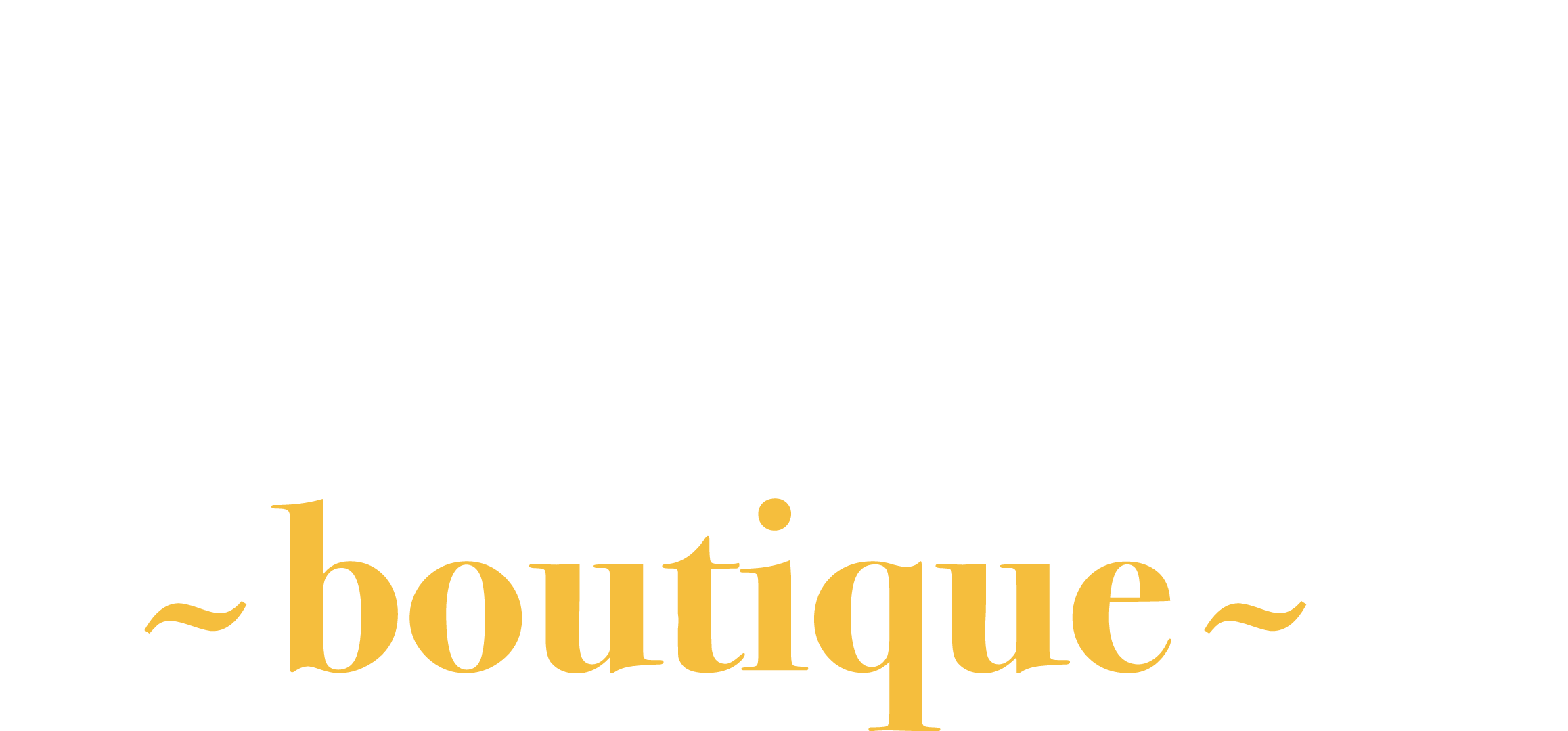 New Headquarter
opened !
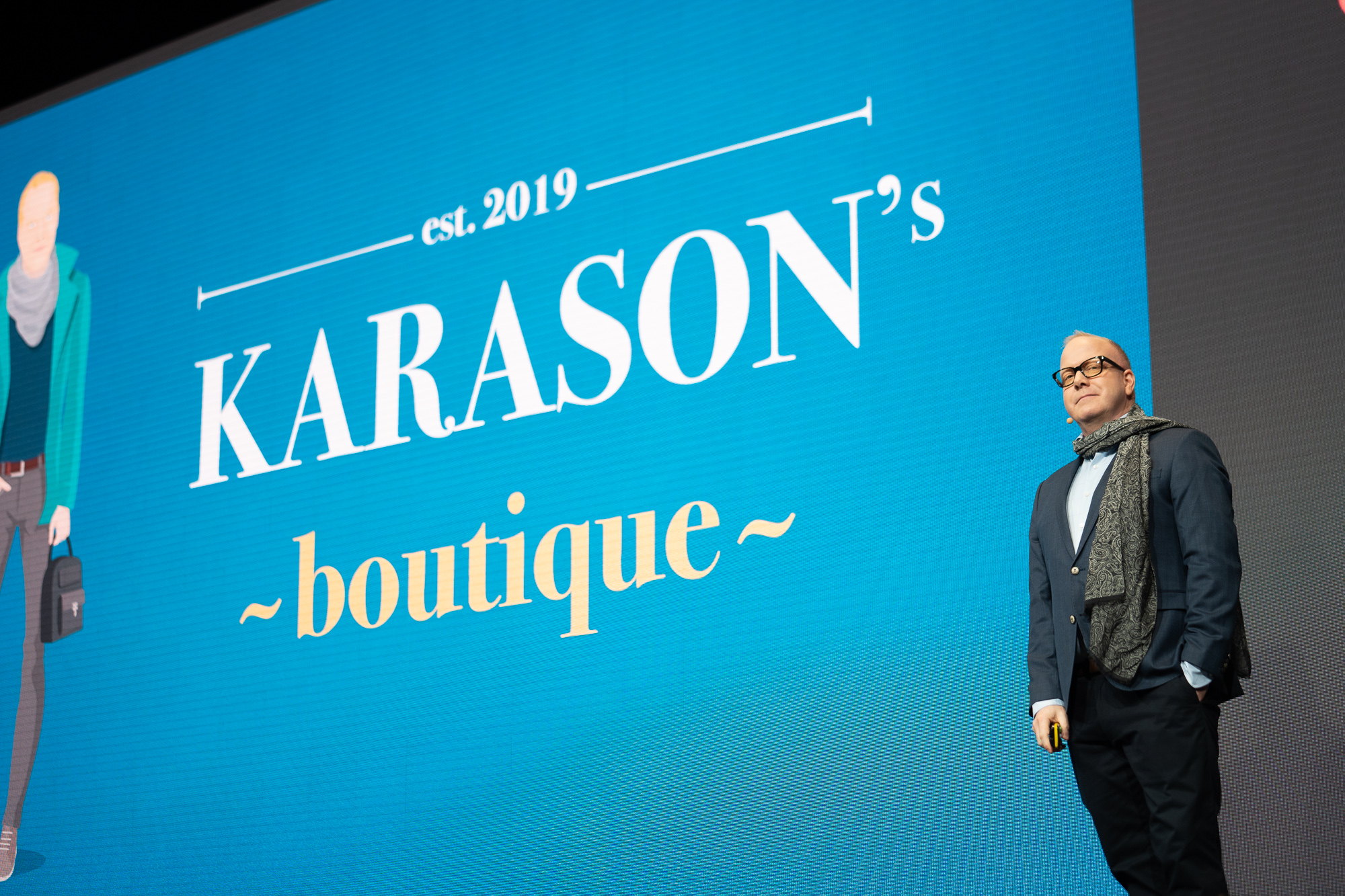 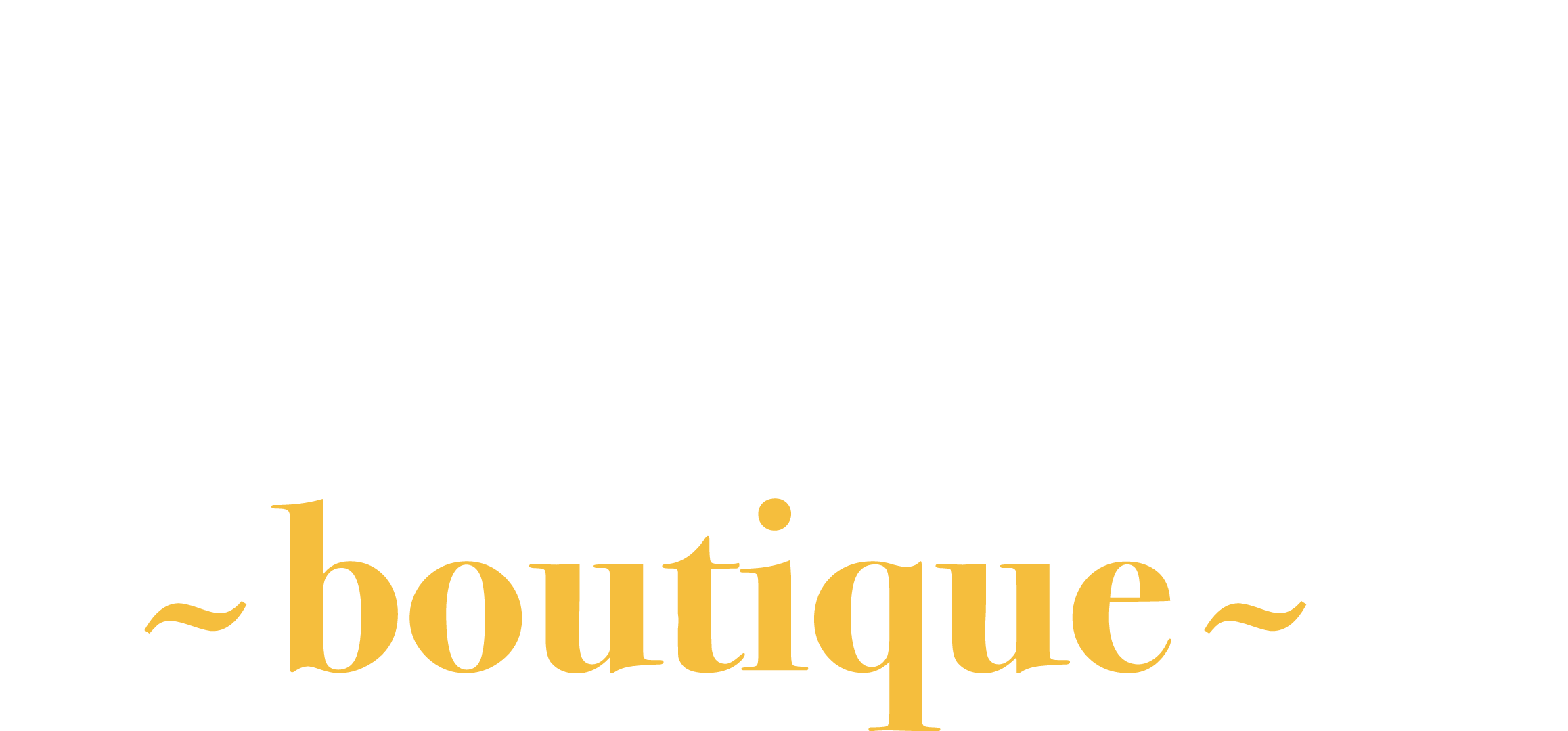 ~hotels~
to be continued ….